CALCULUS
Antidifferentiation problems
1
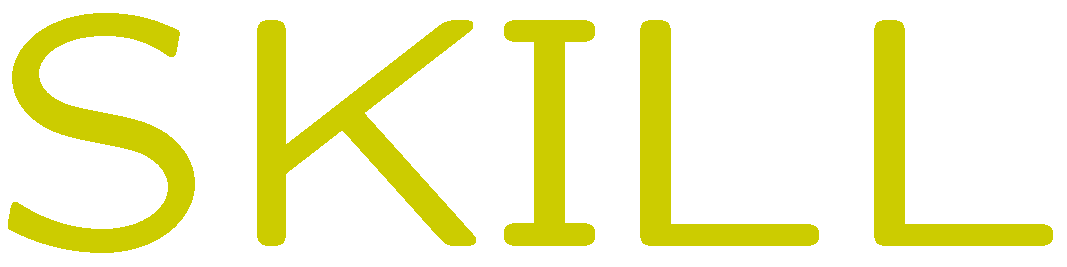 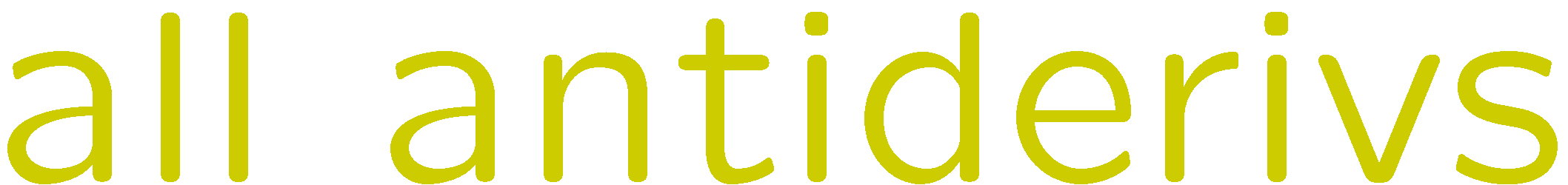 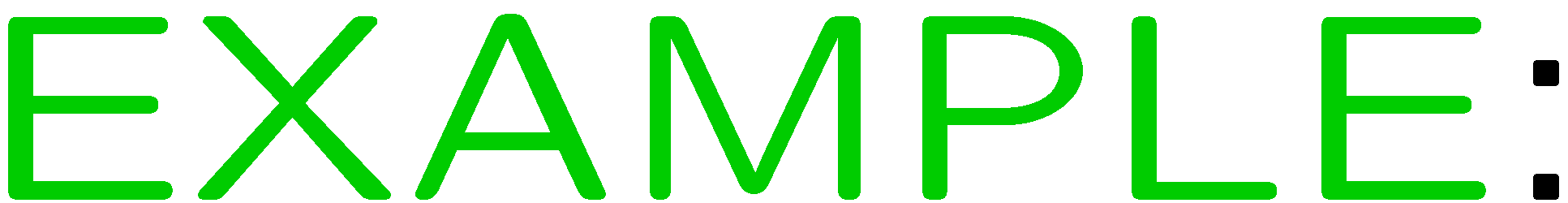 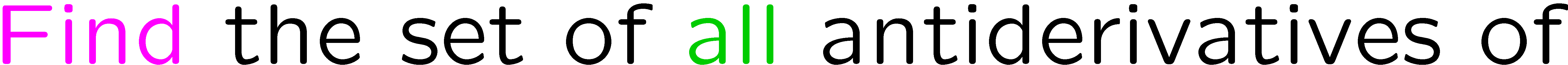 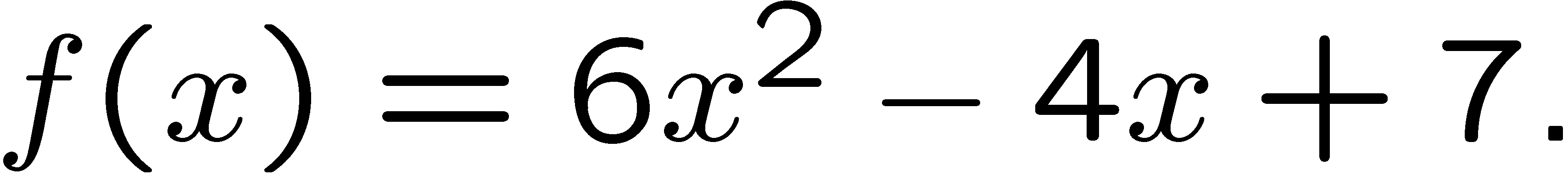 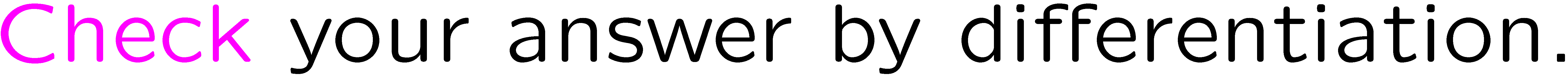 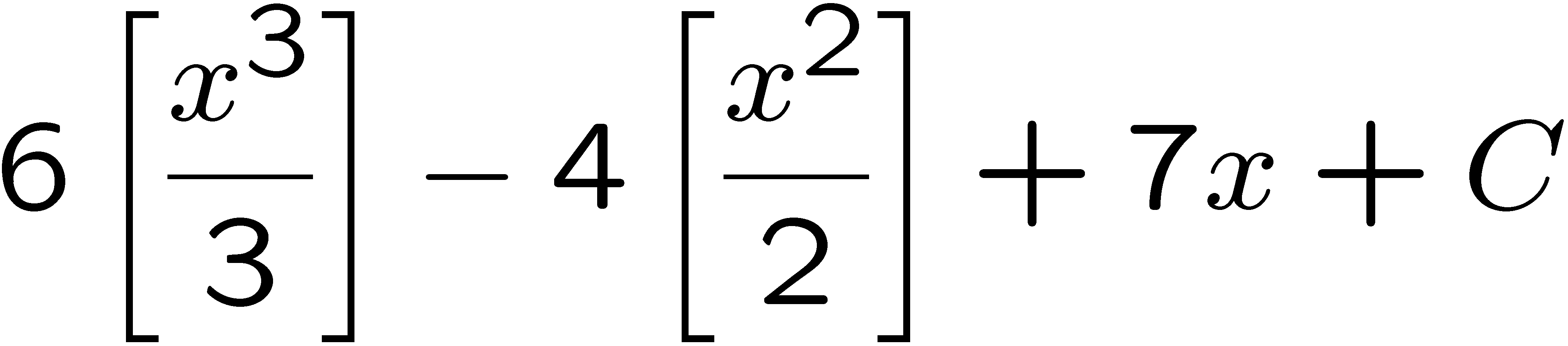 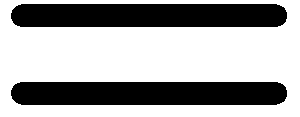 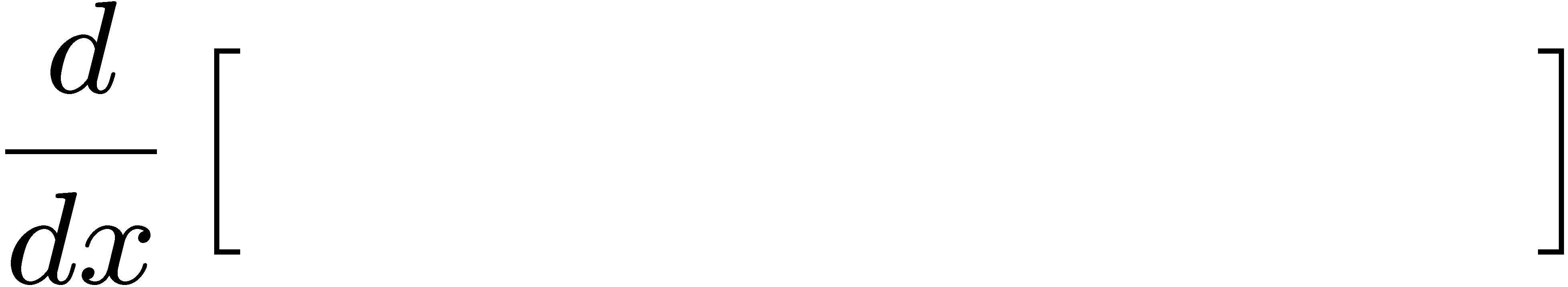 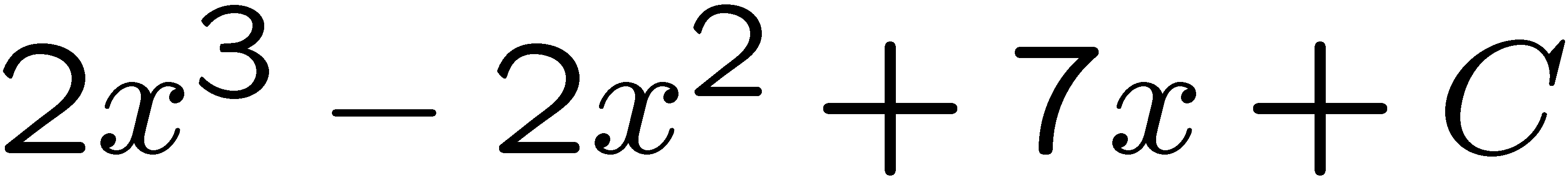 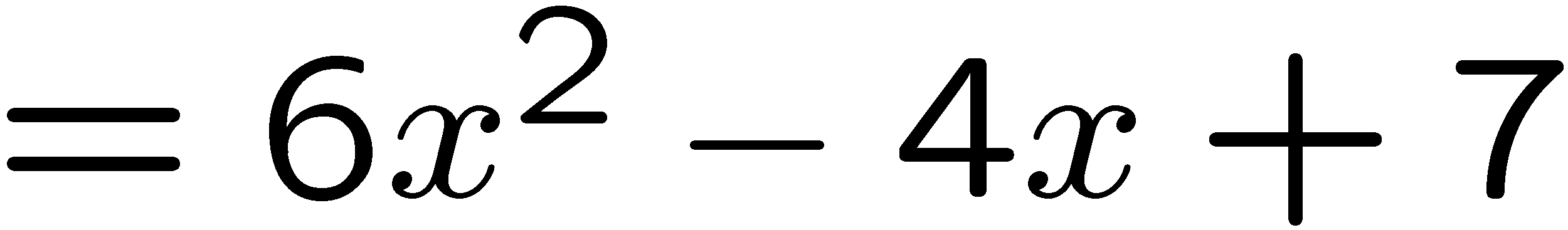 2
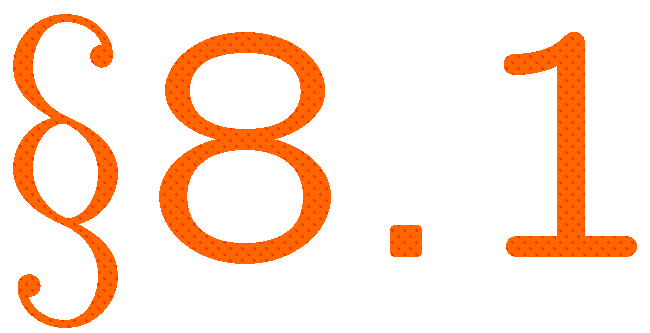 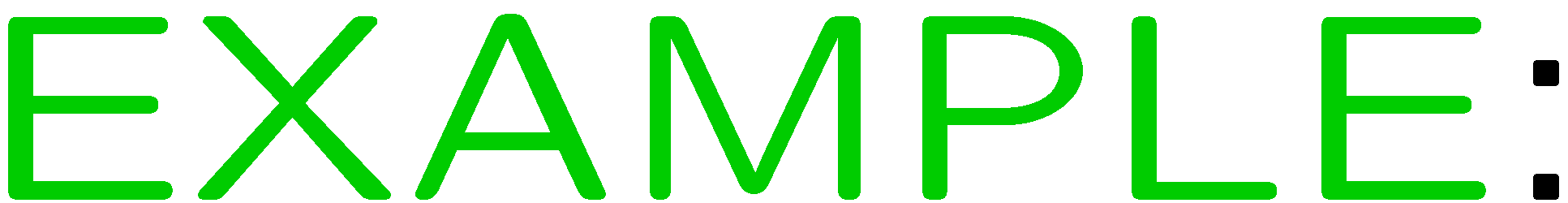 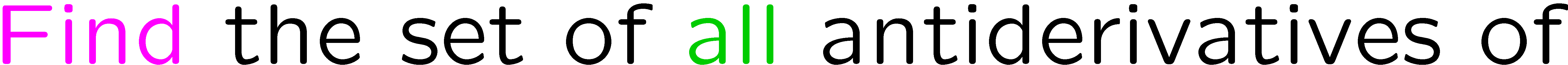 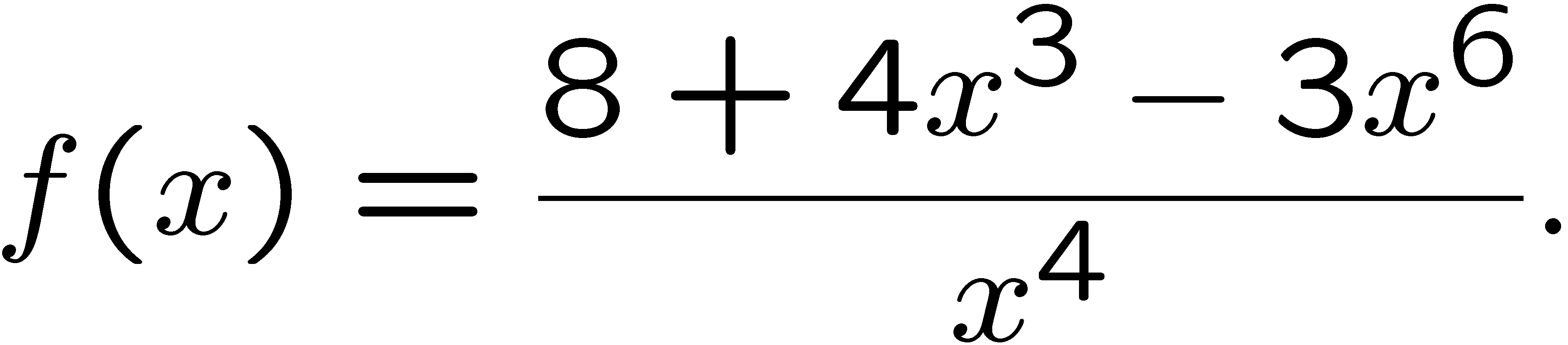 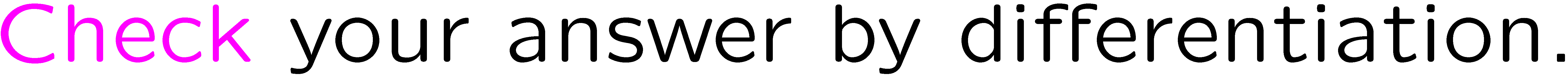 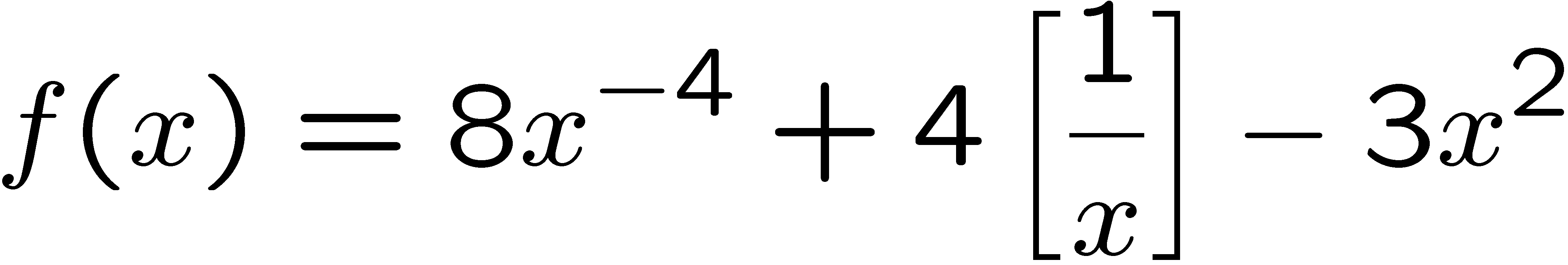 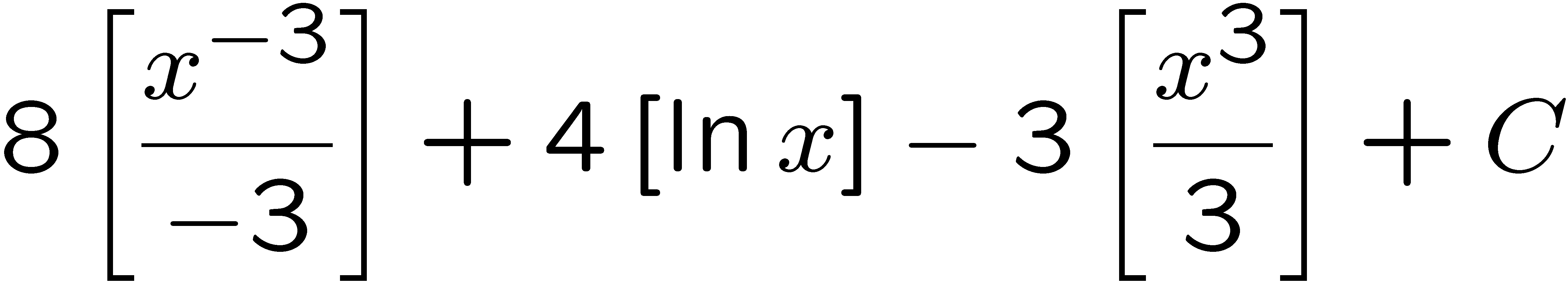 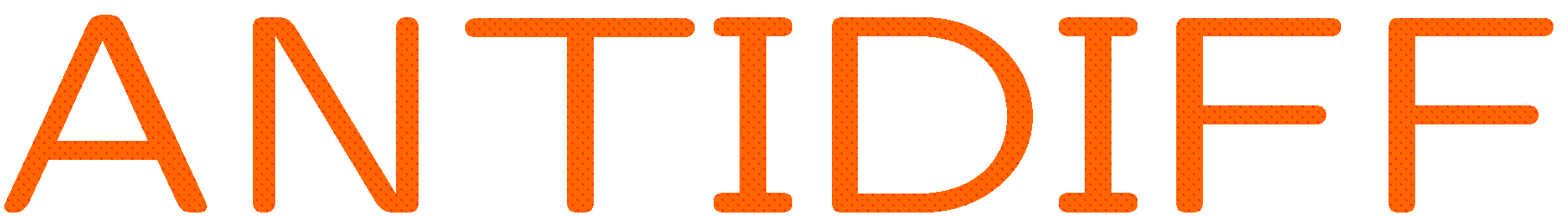 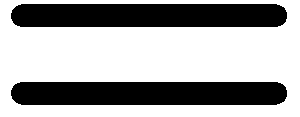 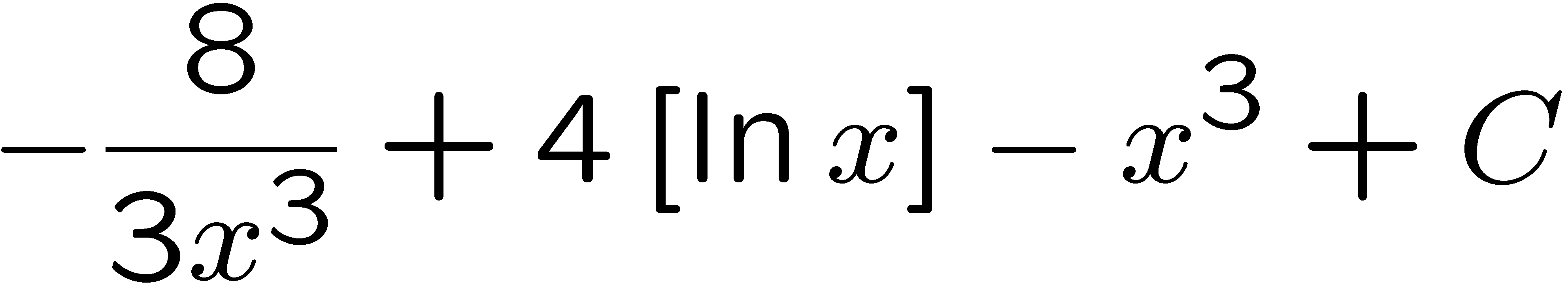 3
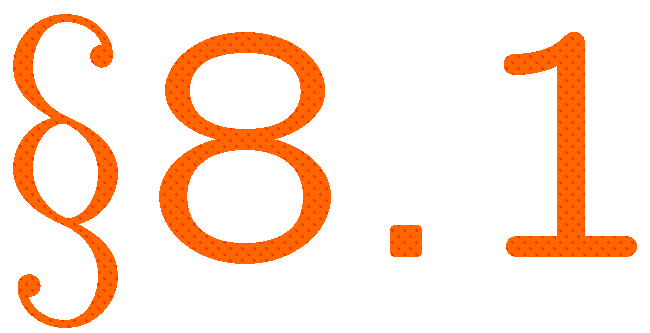 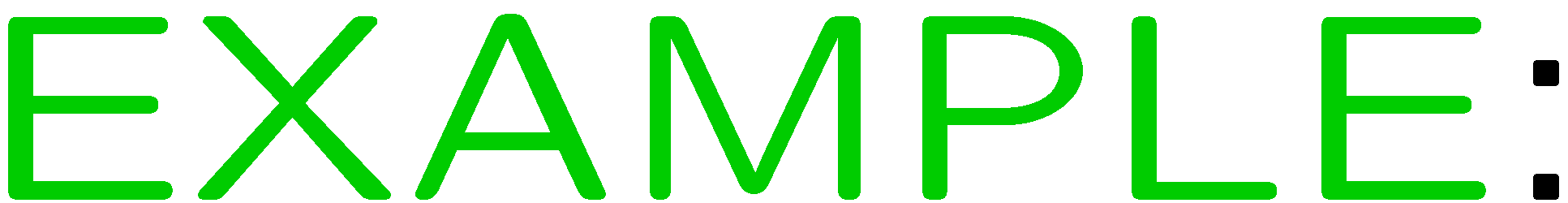 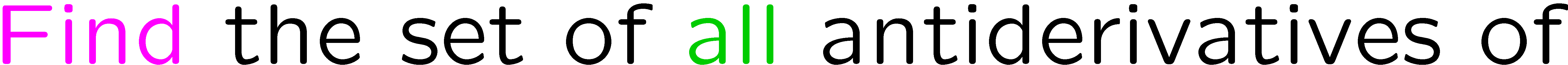 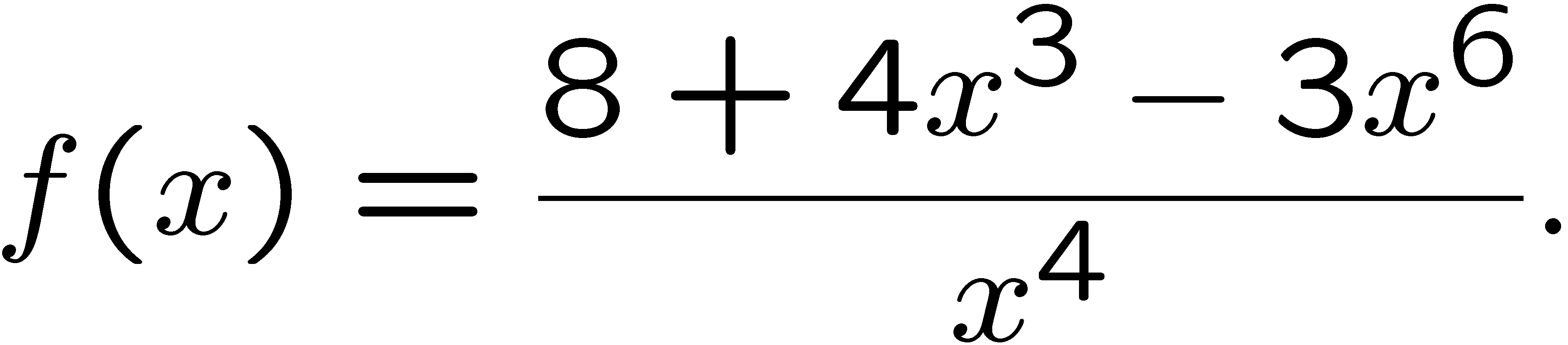 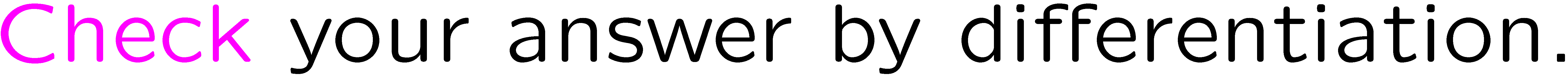 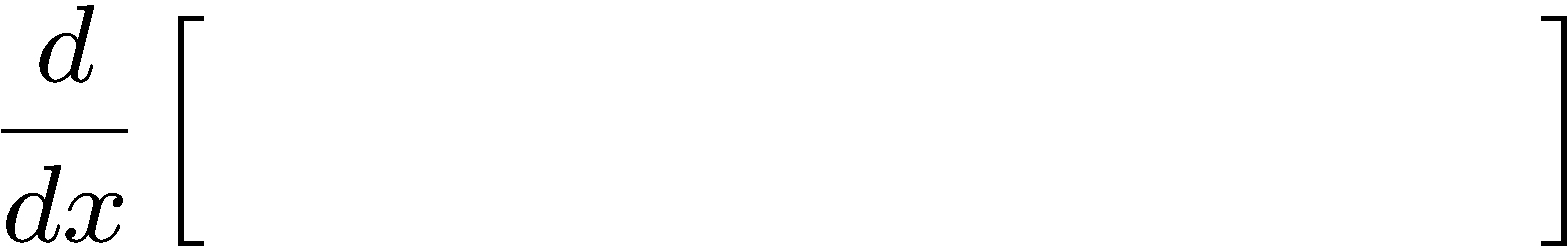 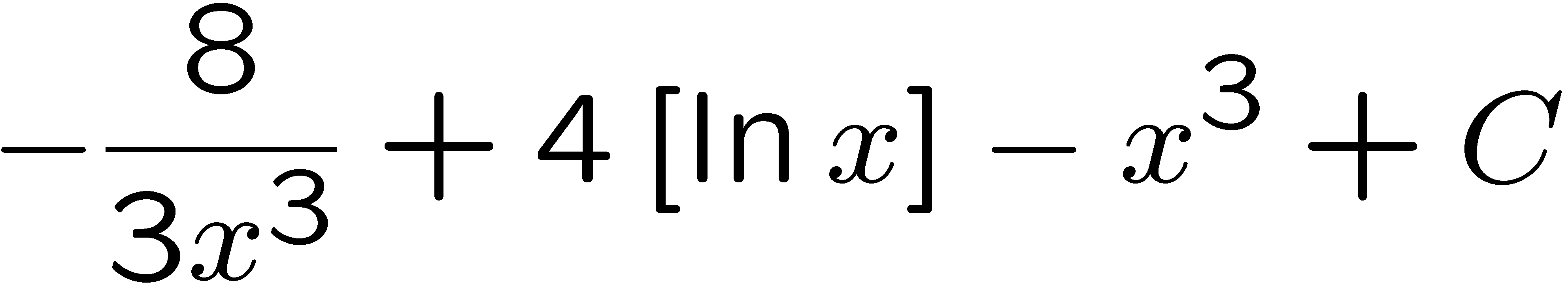 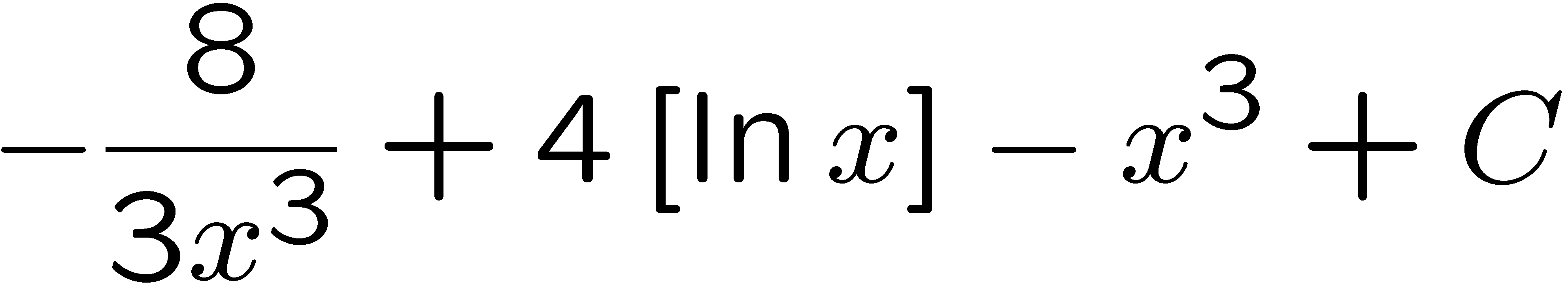 4
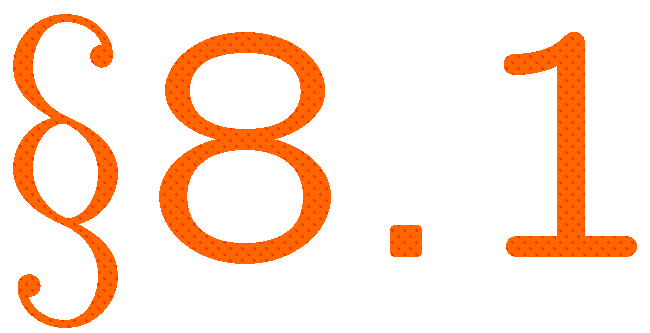 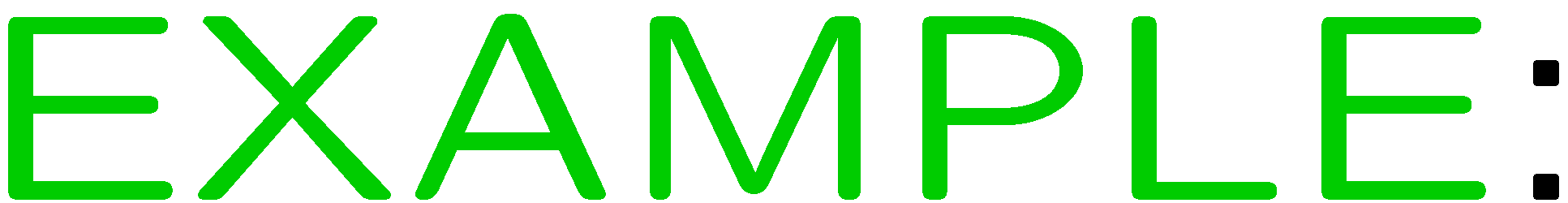 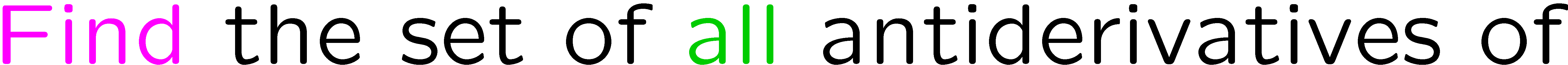 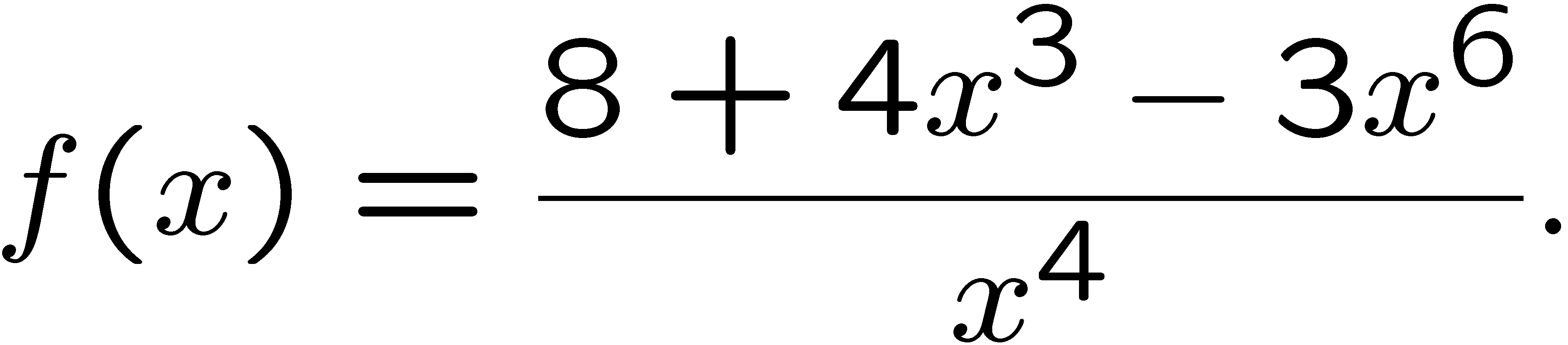 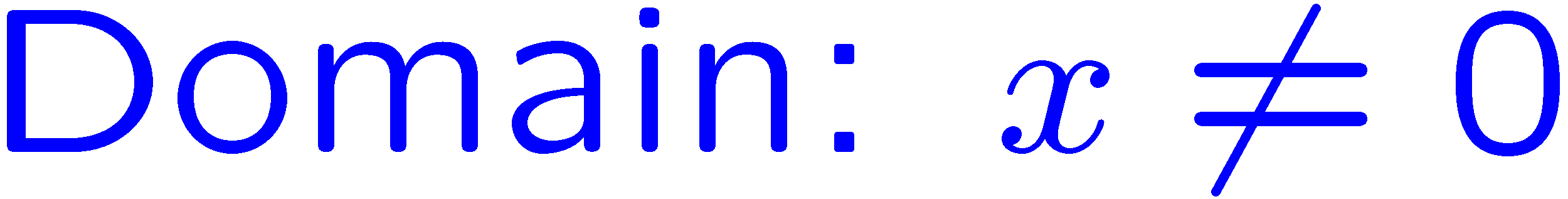 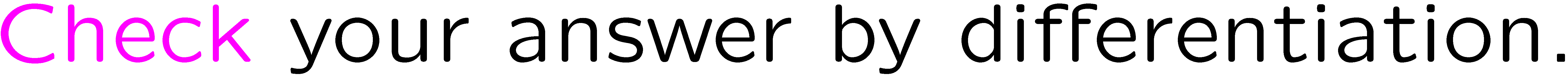 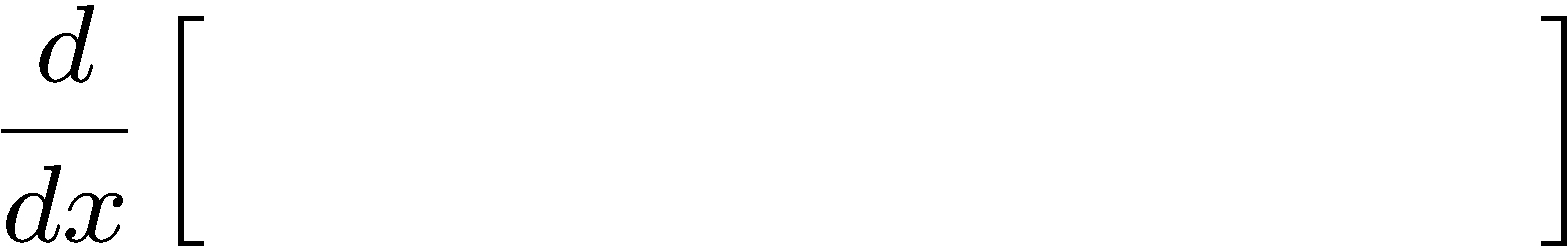 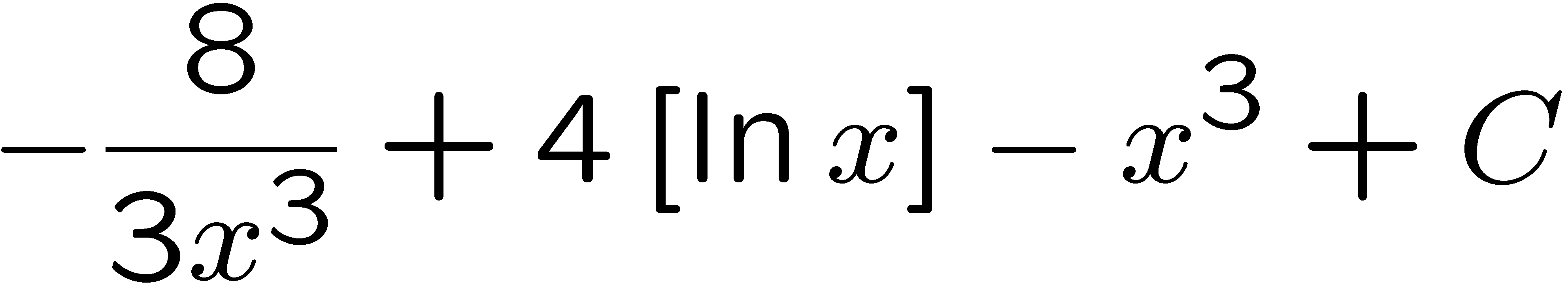 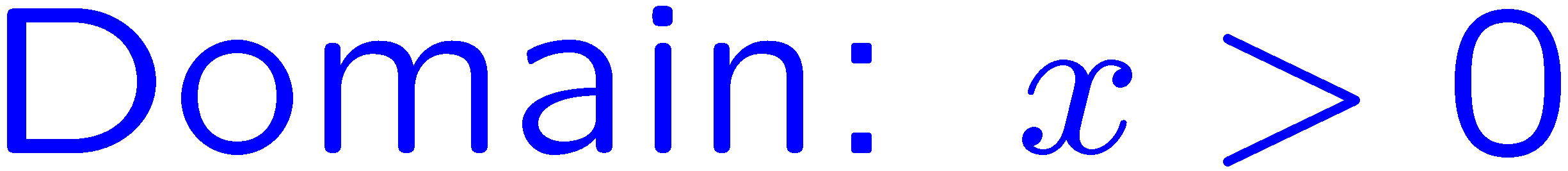 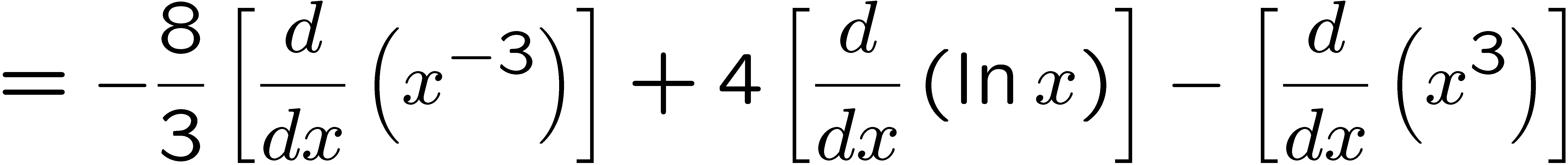 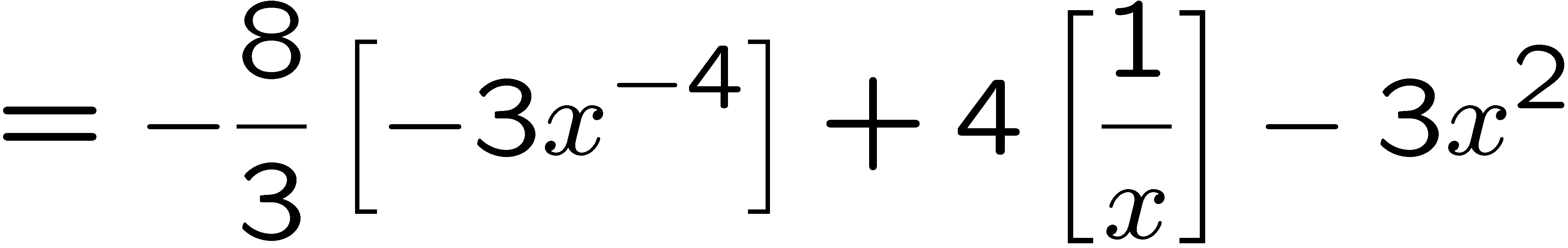 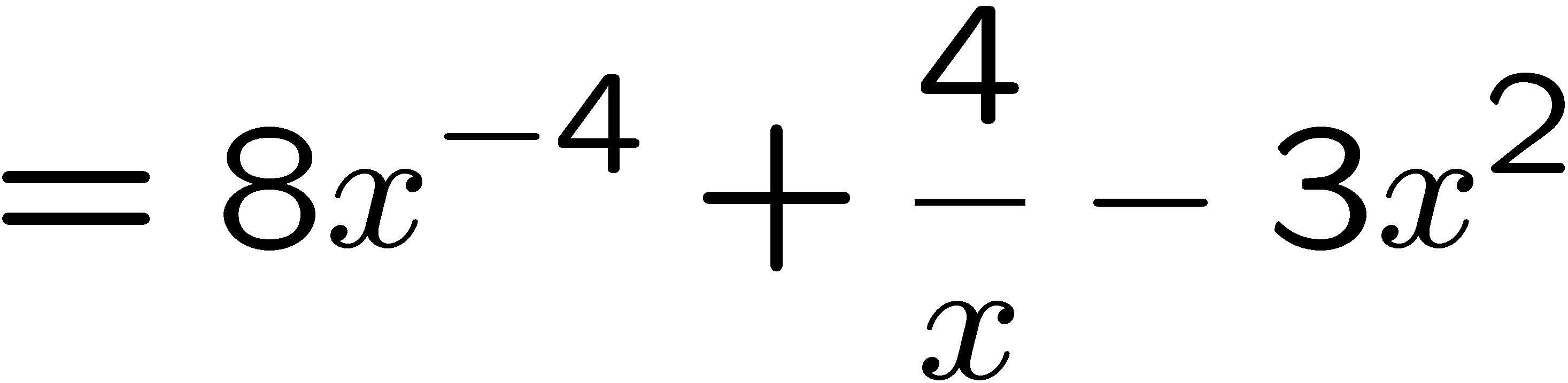 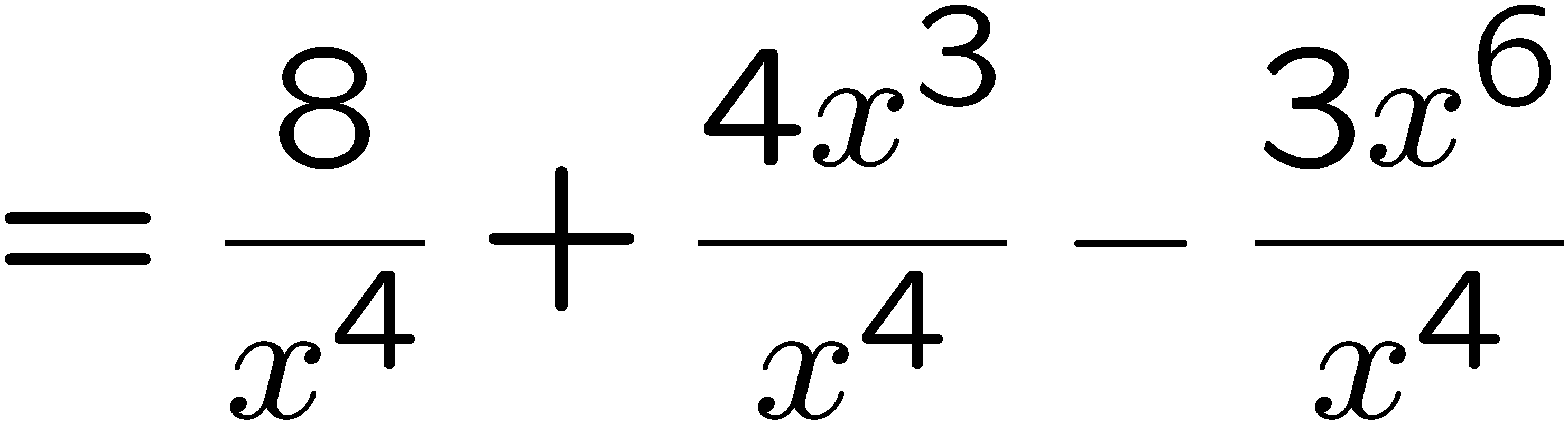 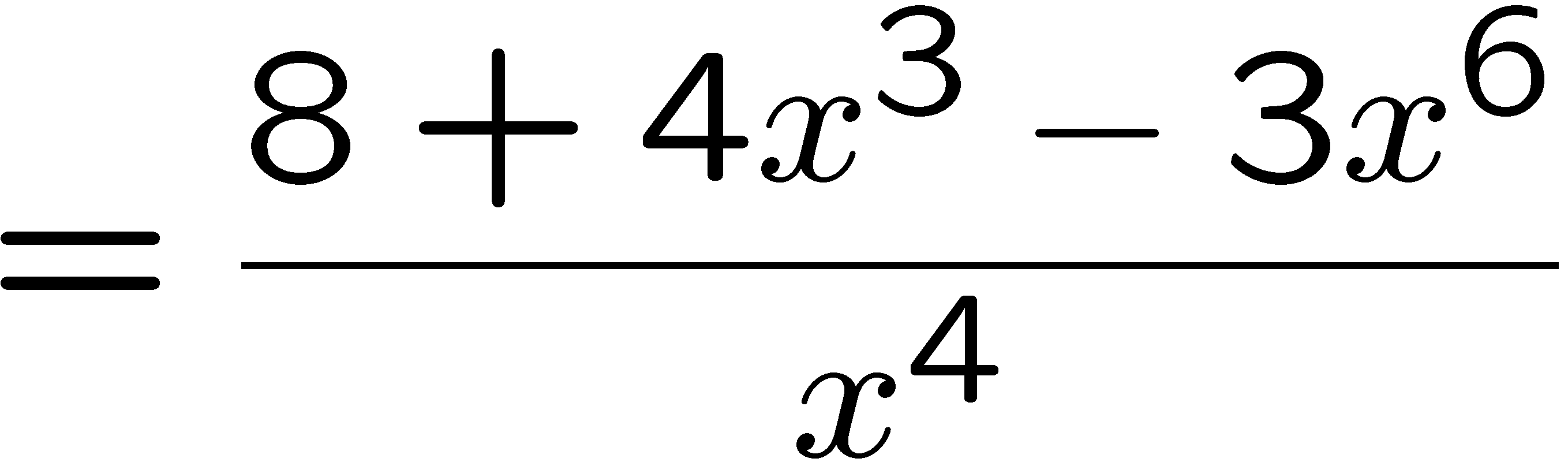 5
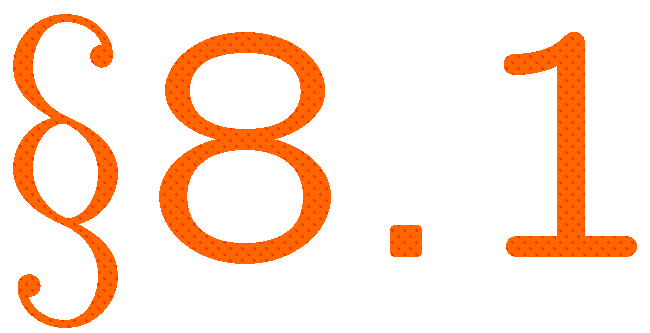 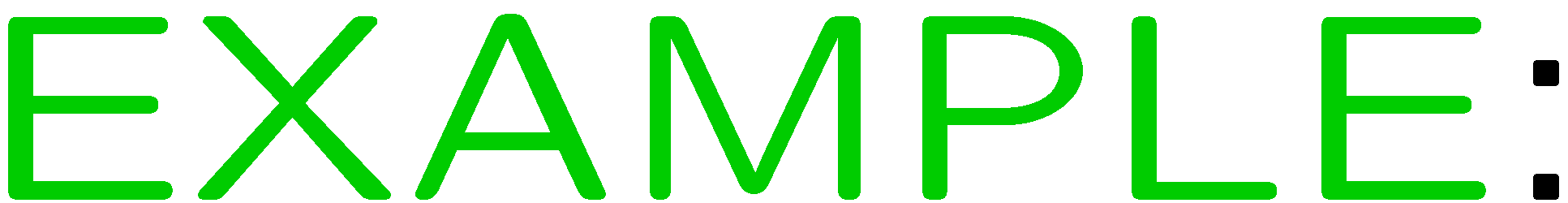 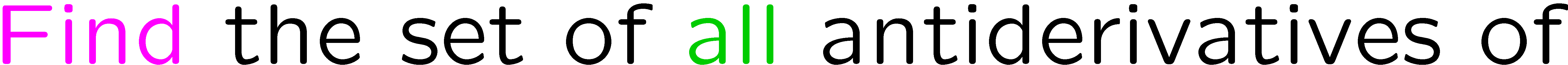 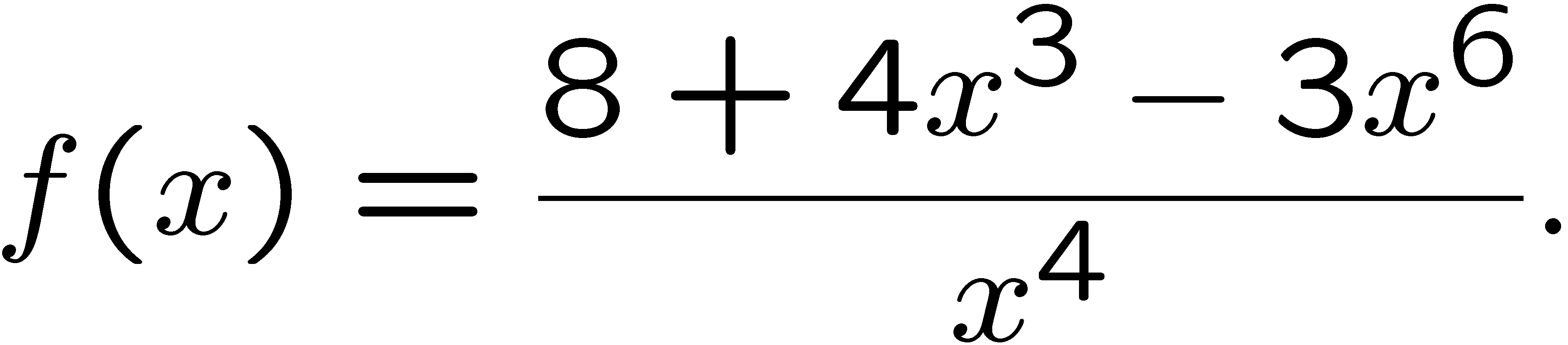 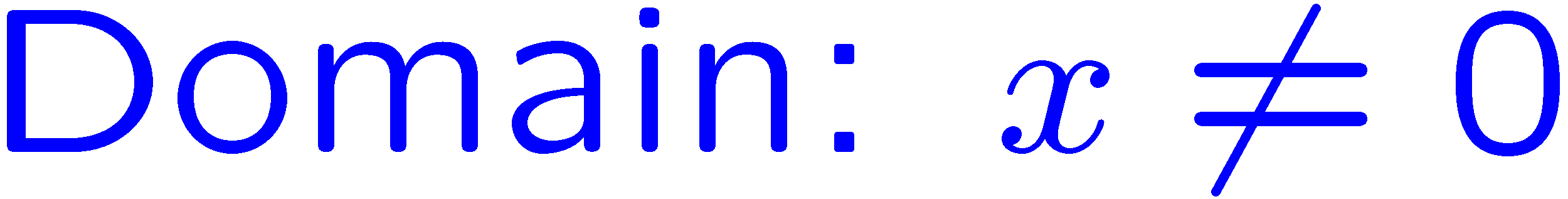 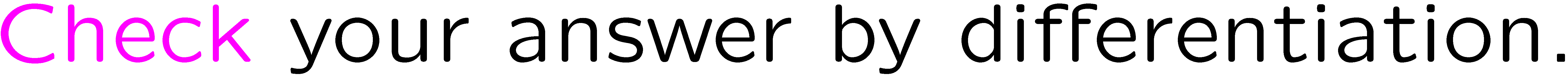 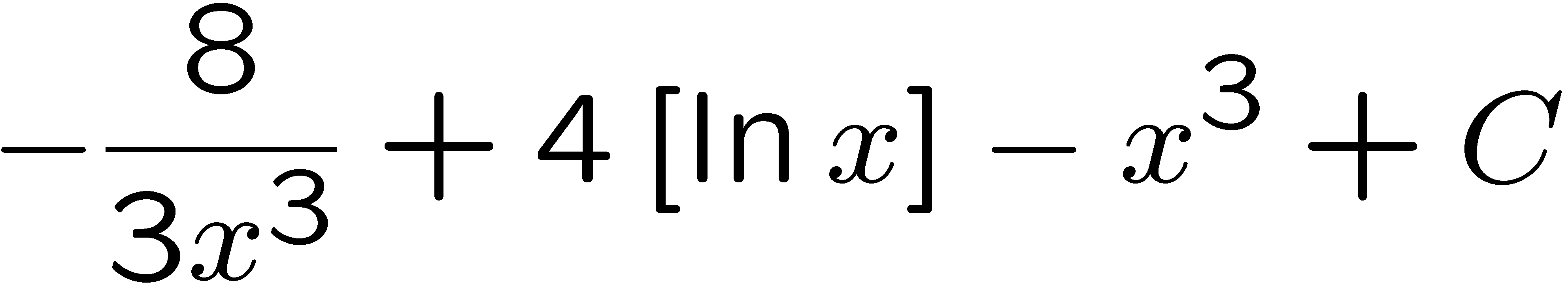 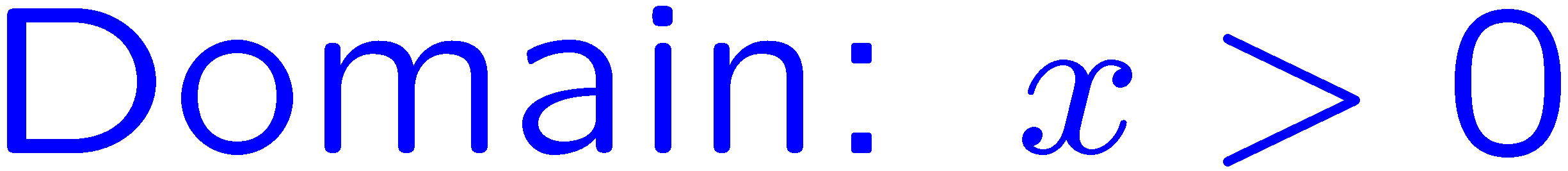 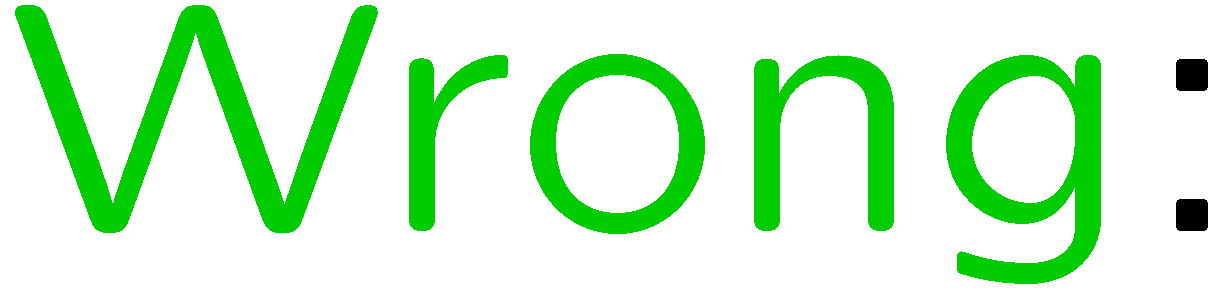 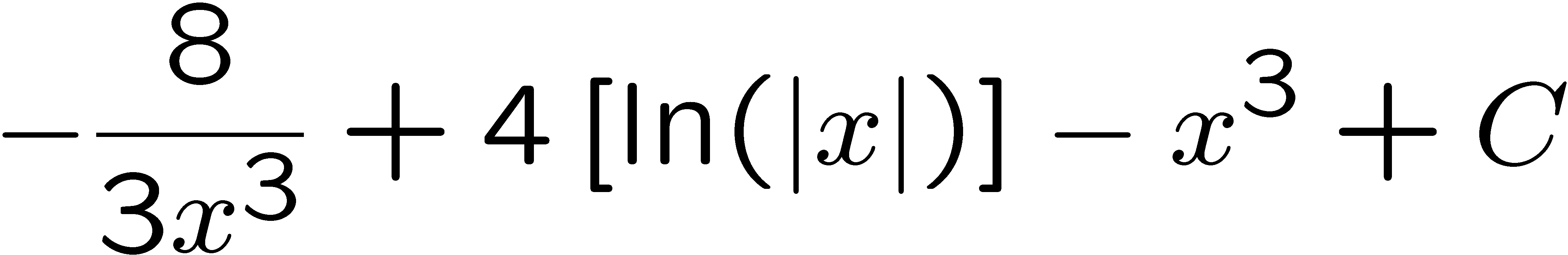 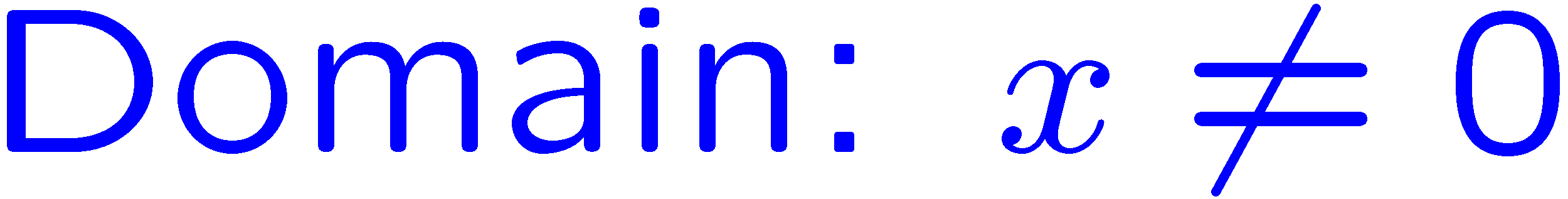 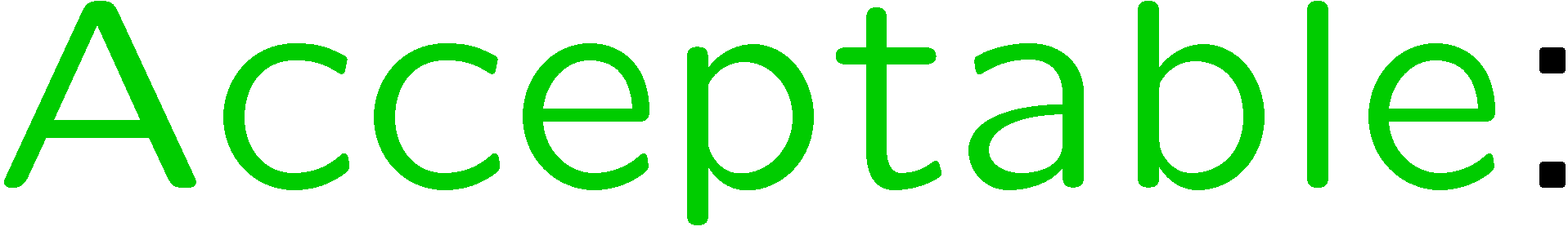 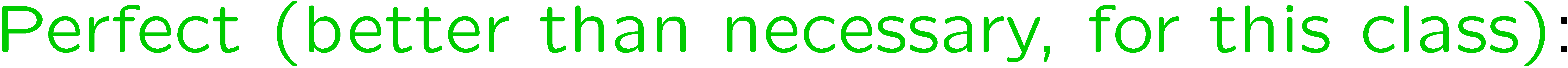 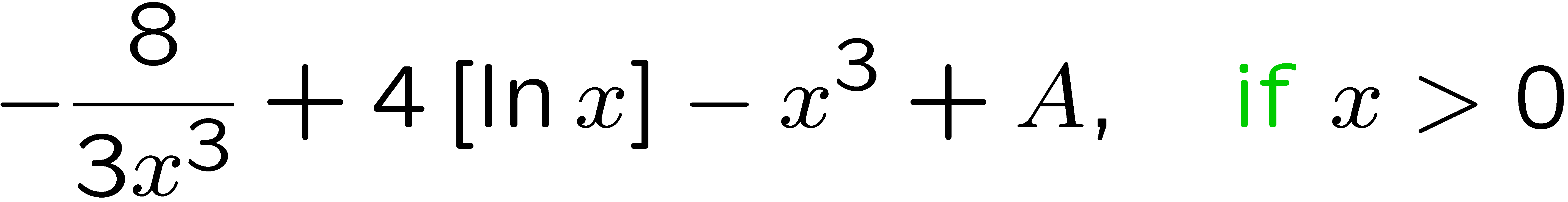 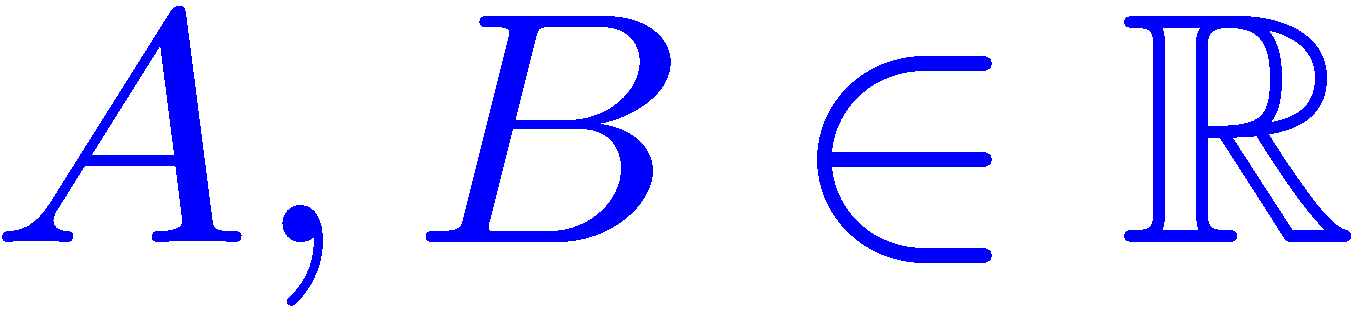 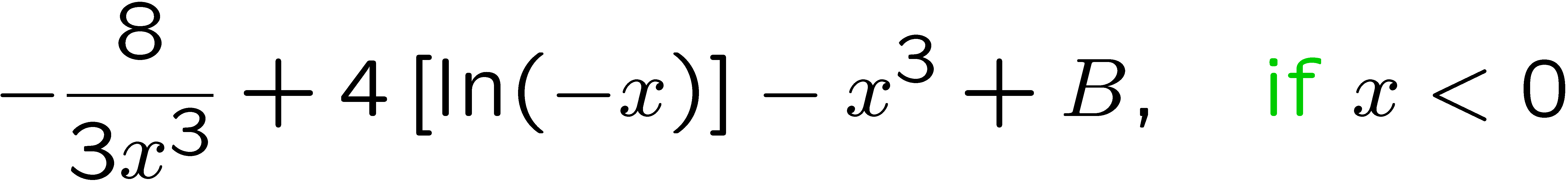 6
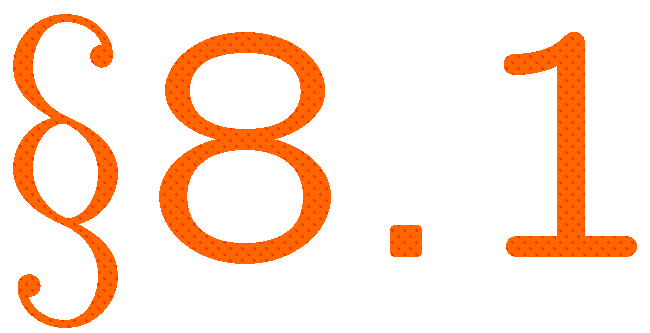 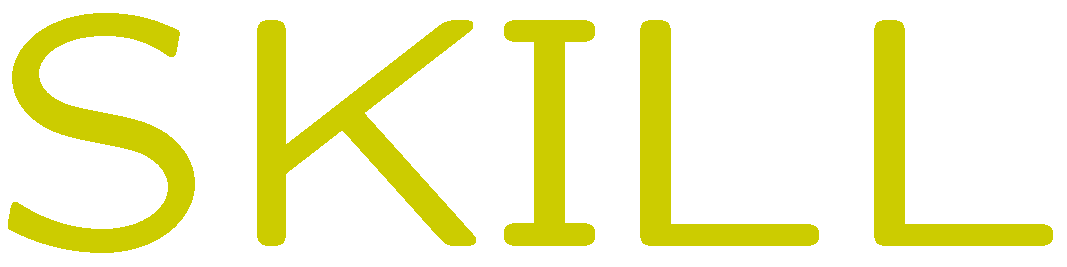 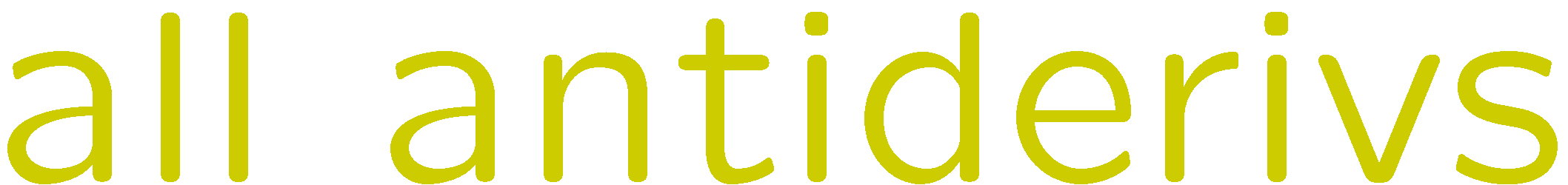 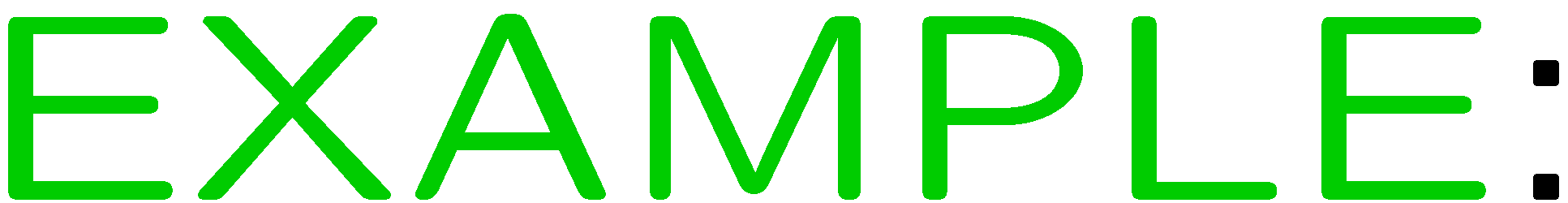 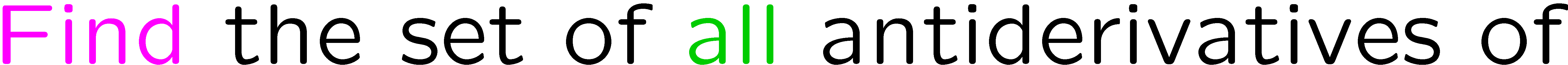 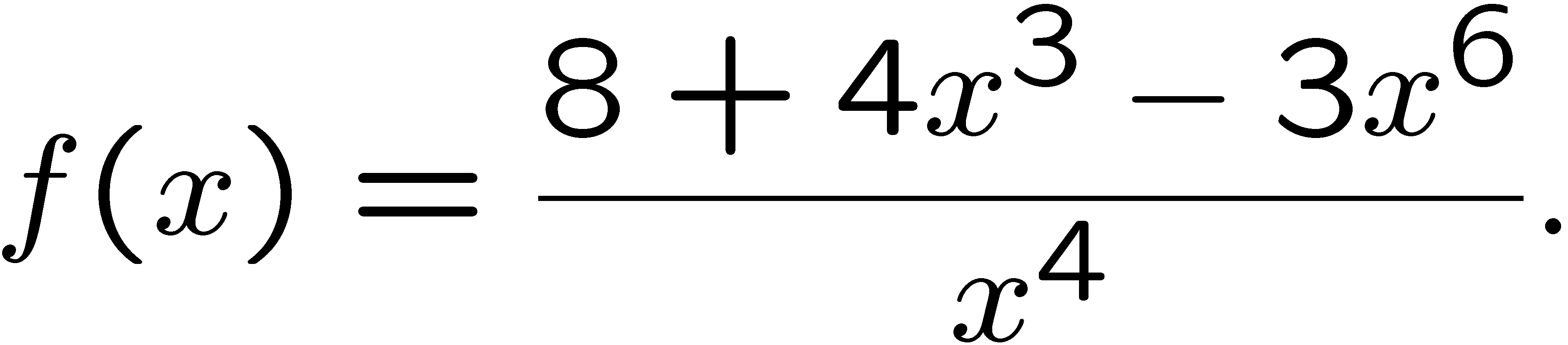 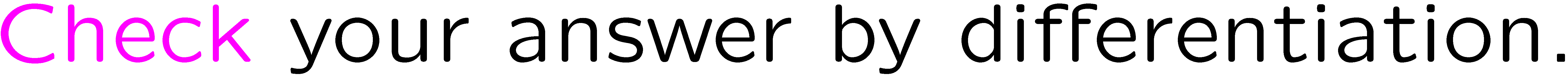 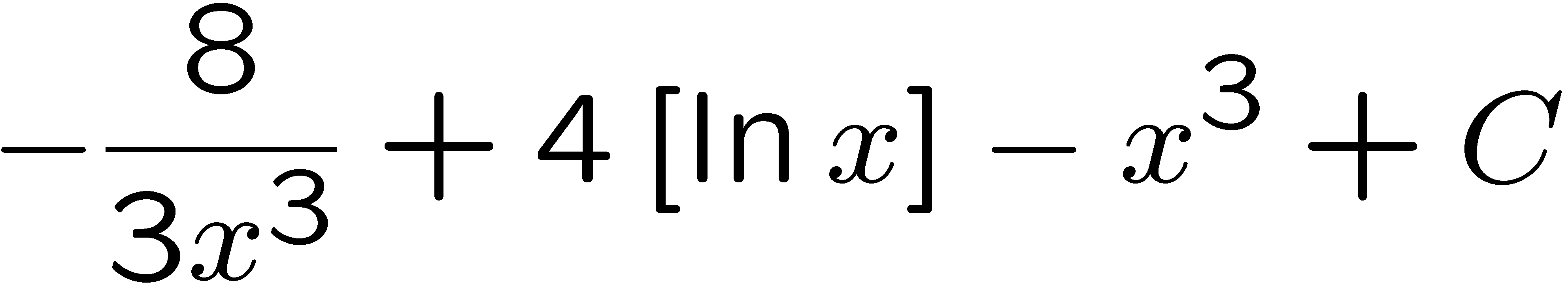 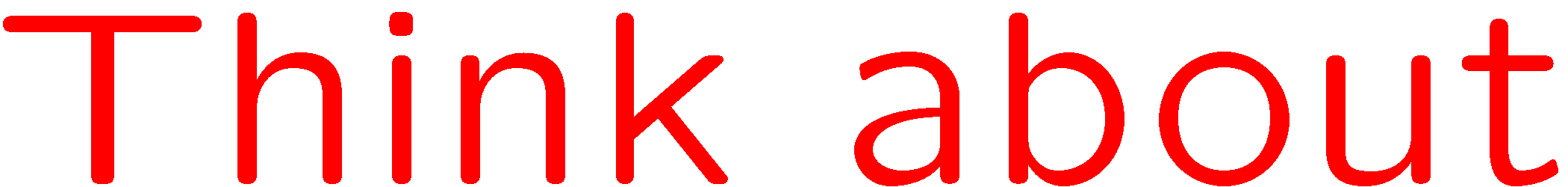 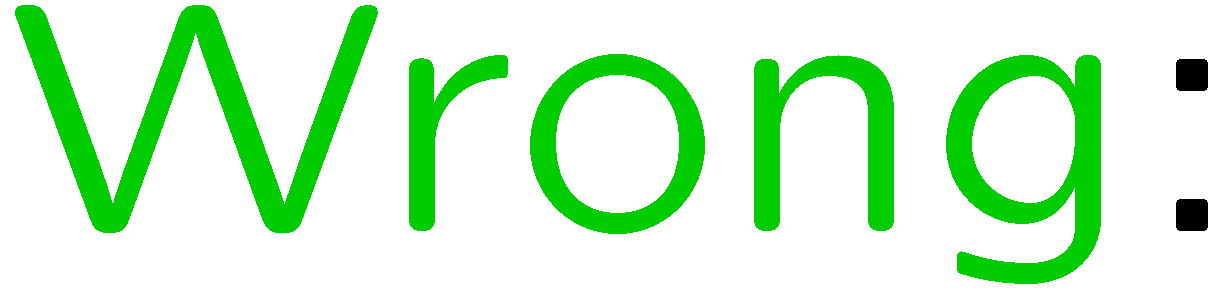 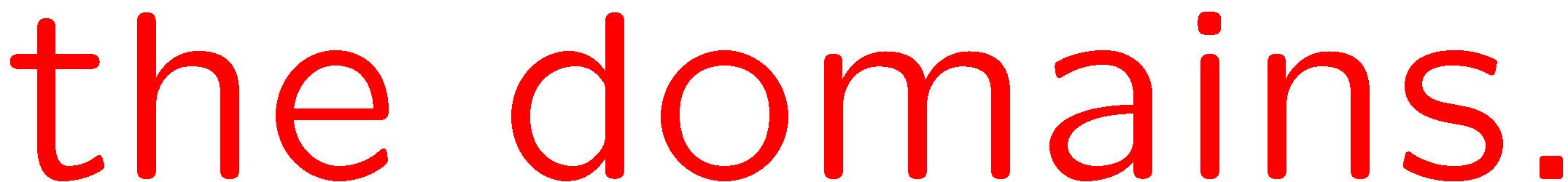 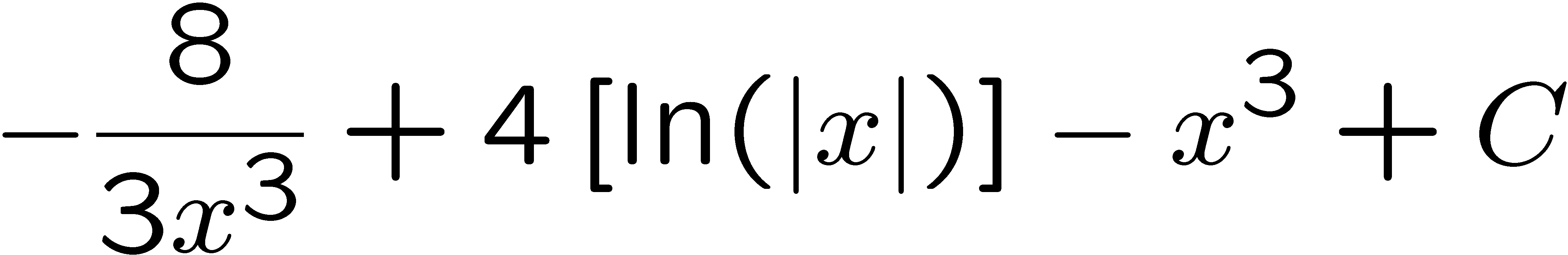 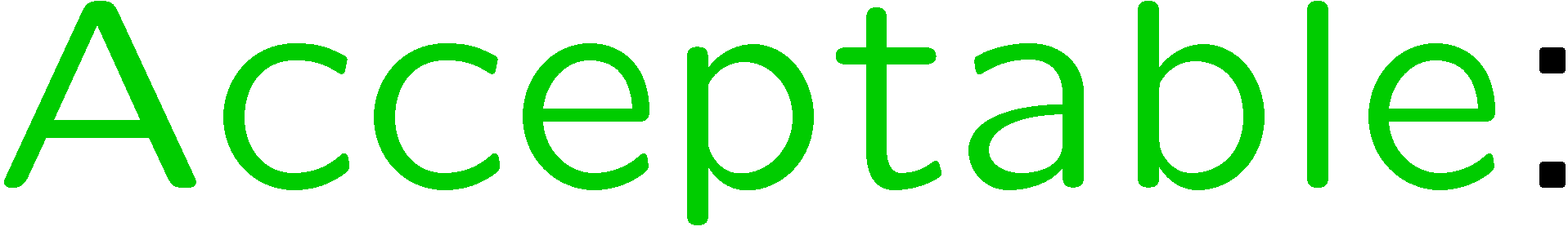 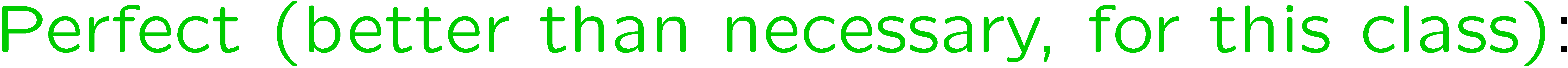 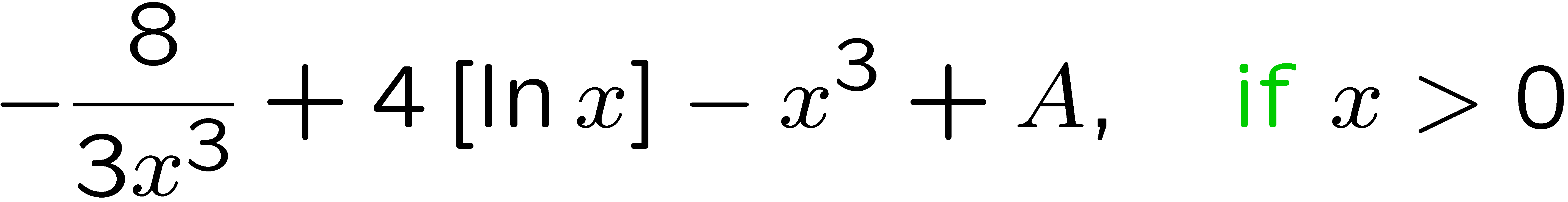 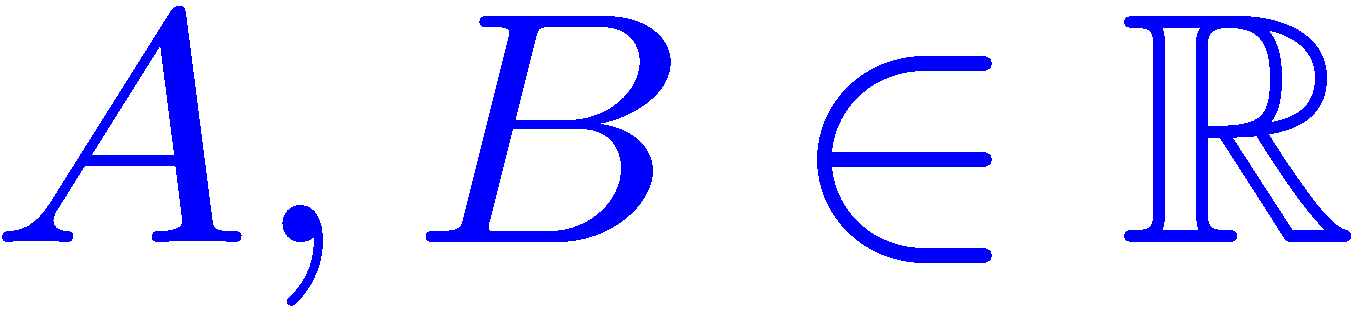 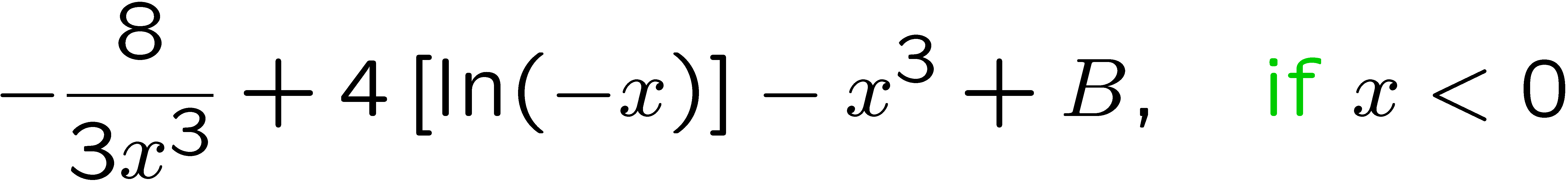 7
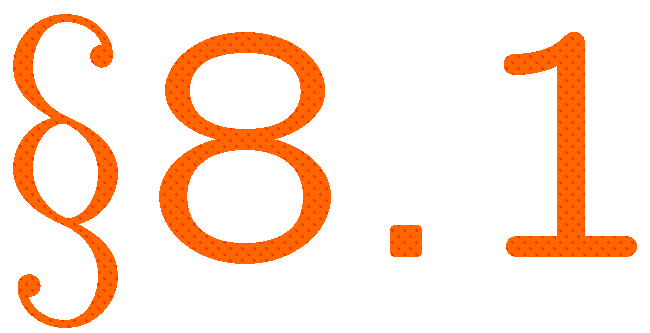 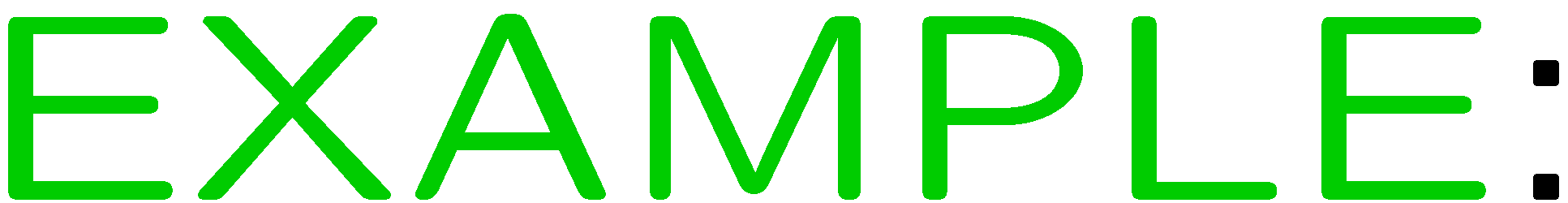 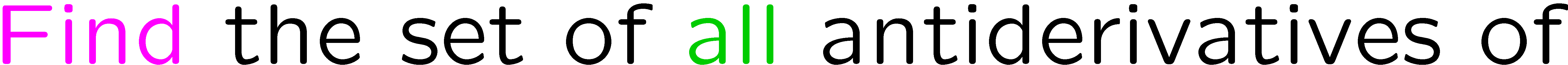 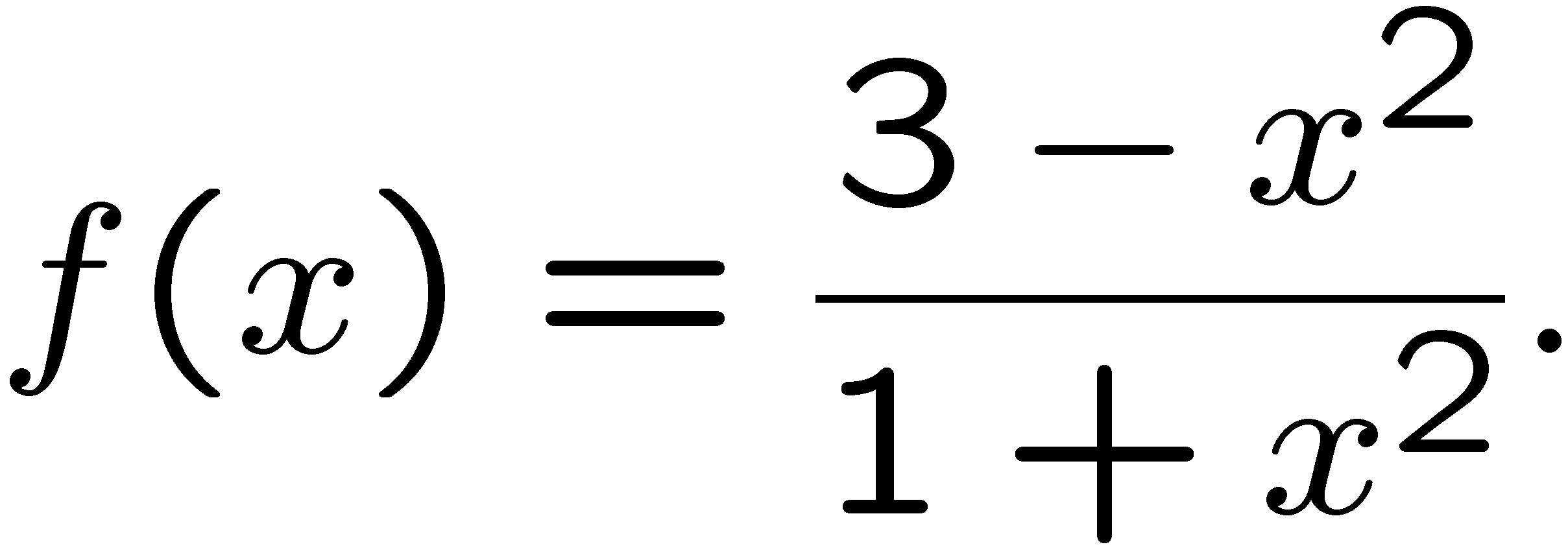 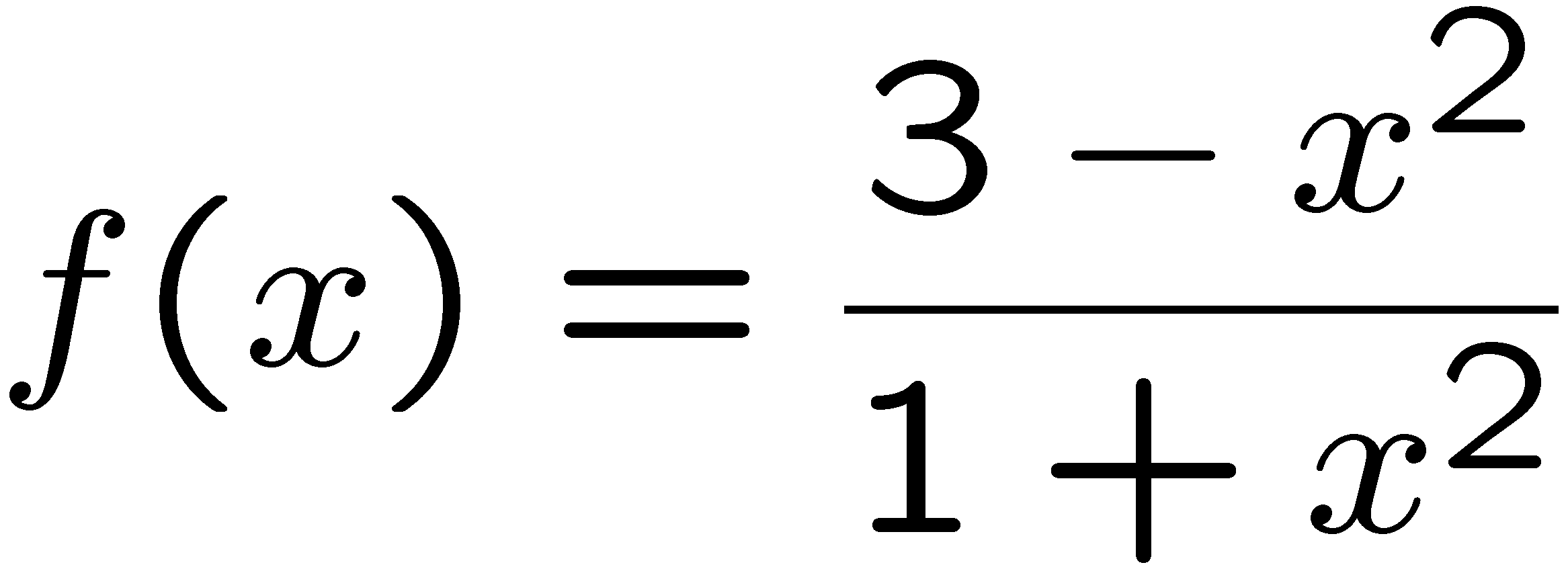 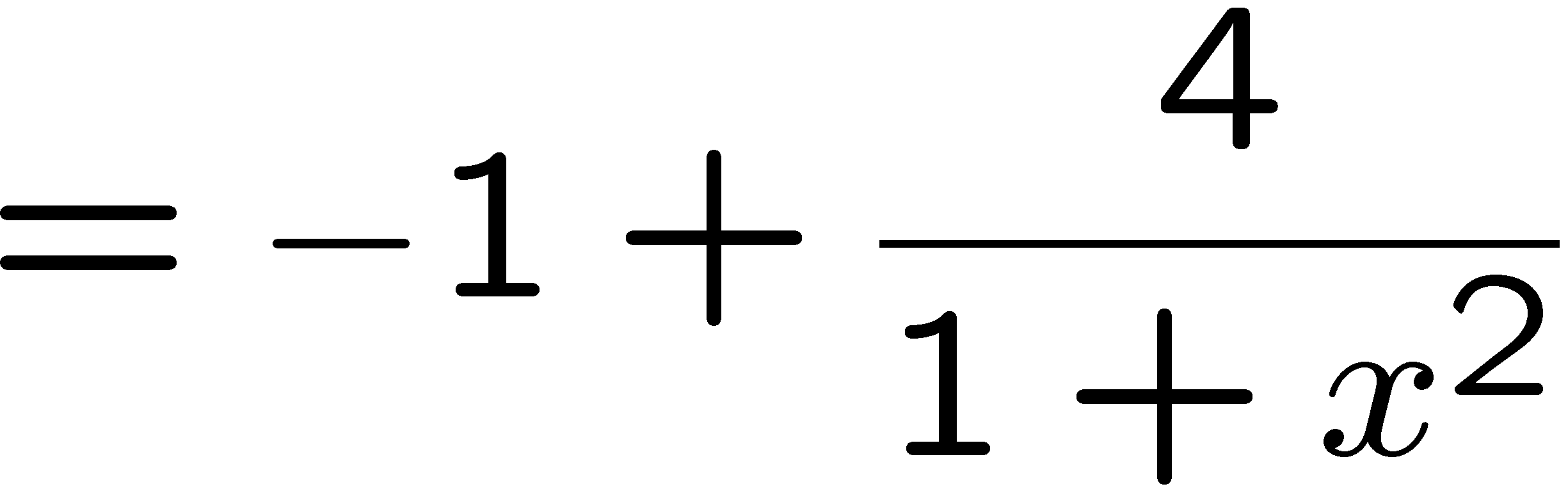 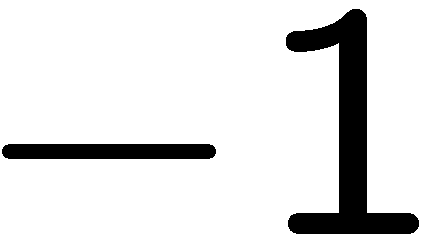 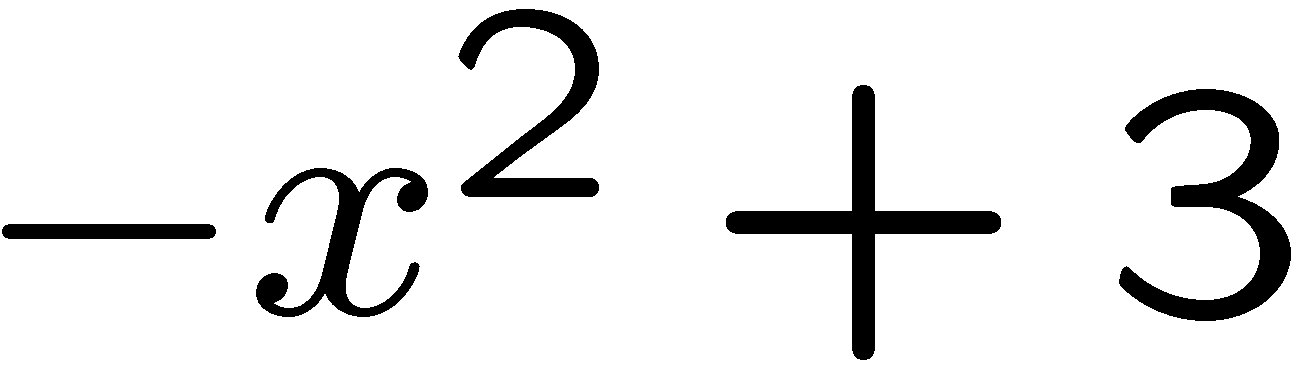 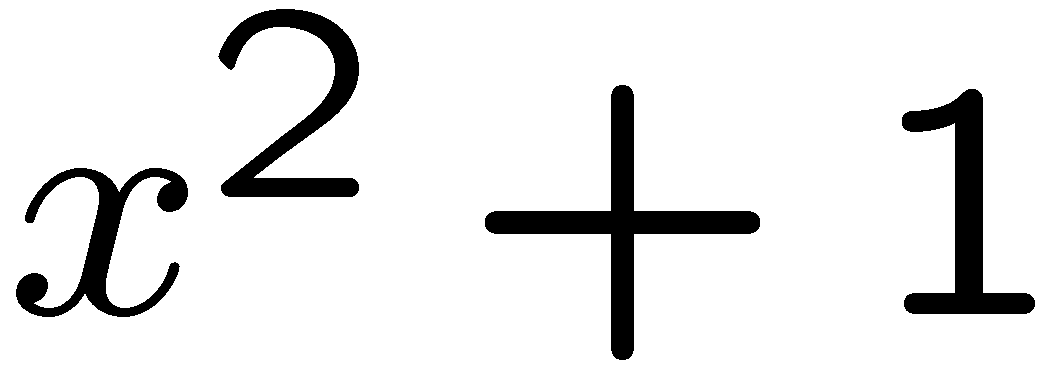 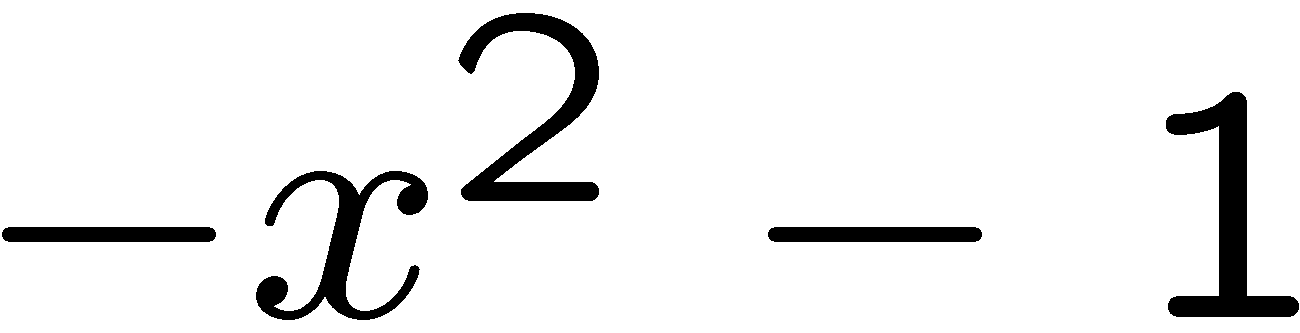 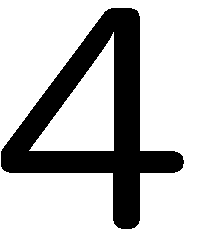 8
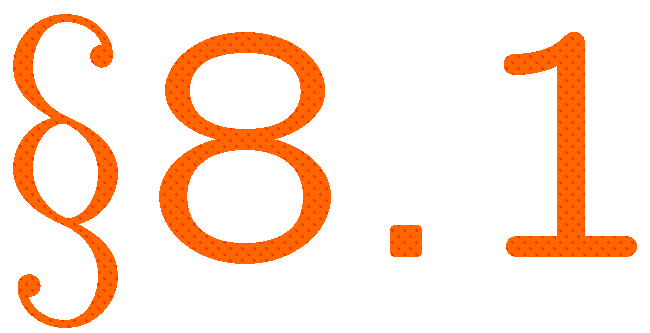 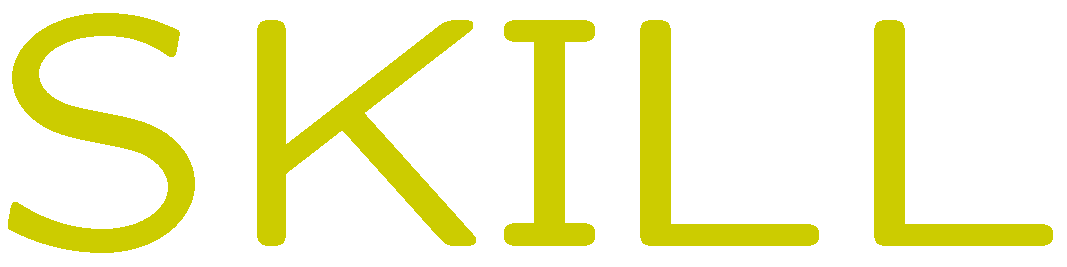 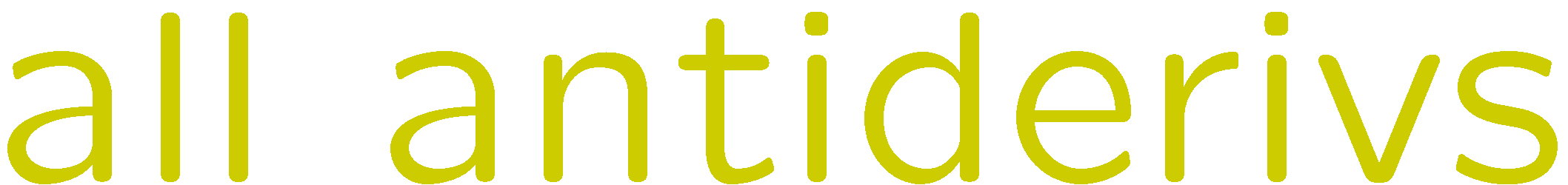 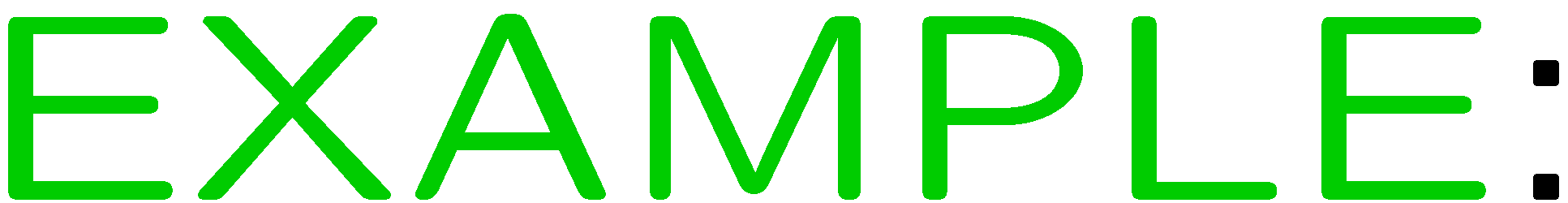 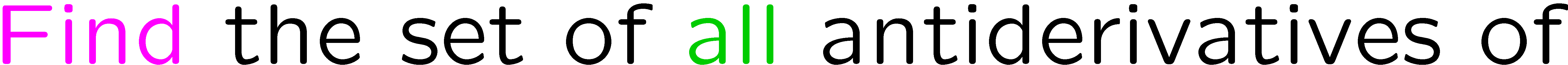 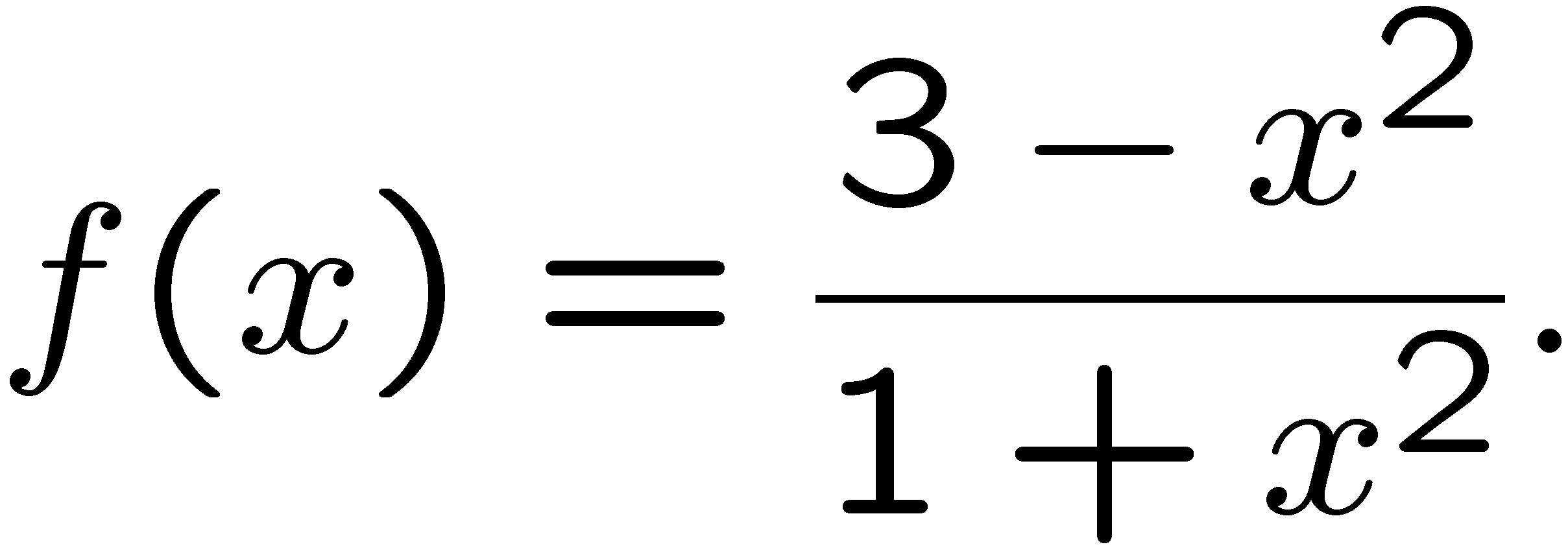 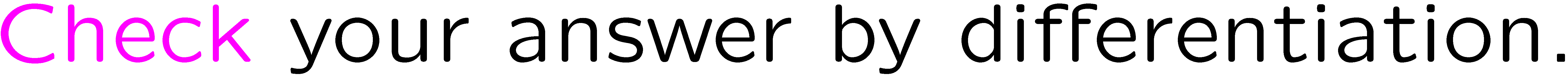 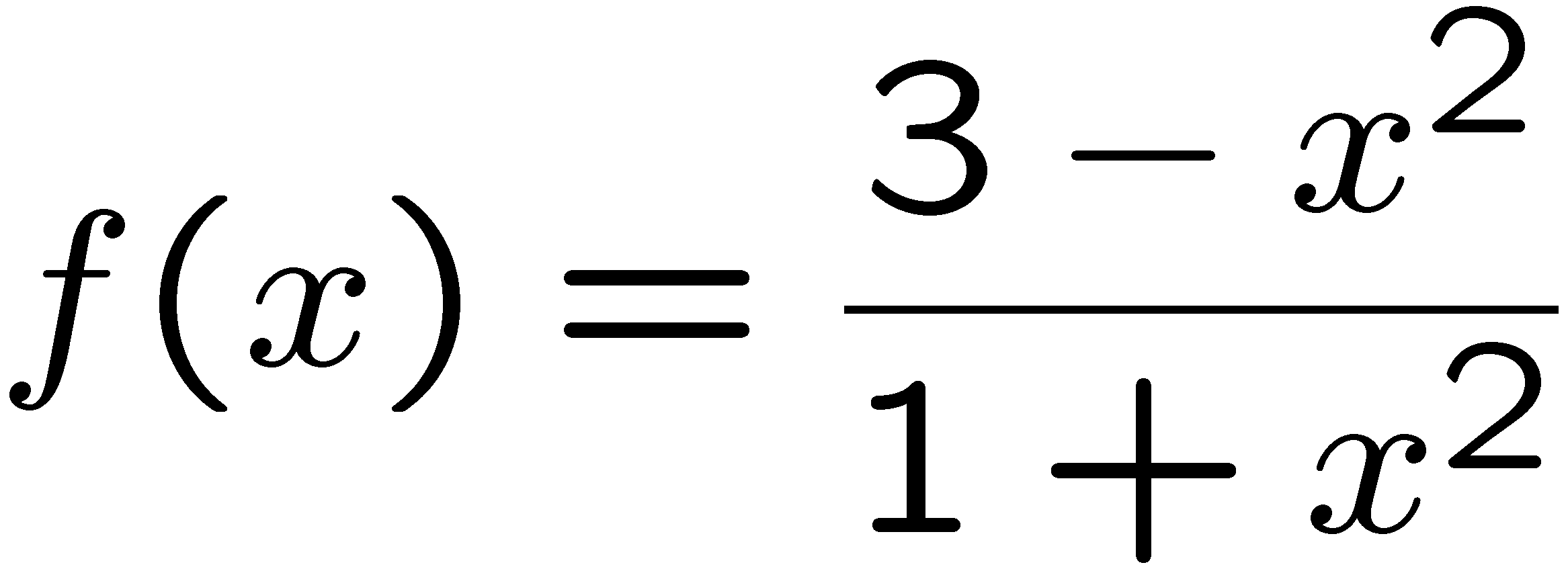 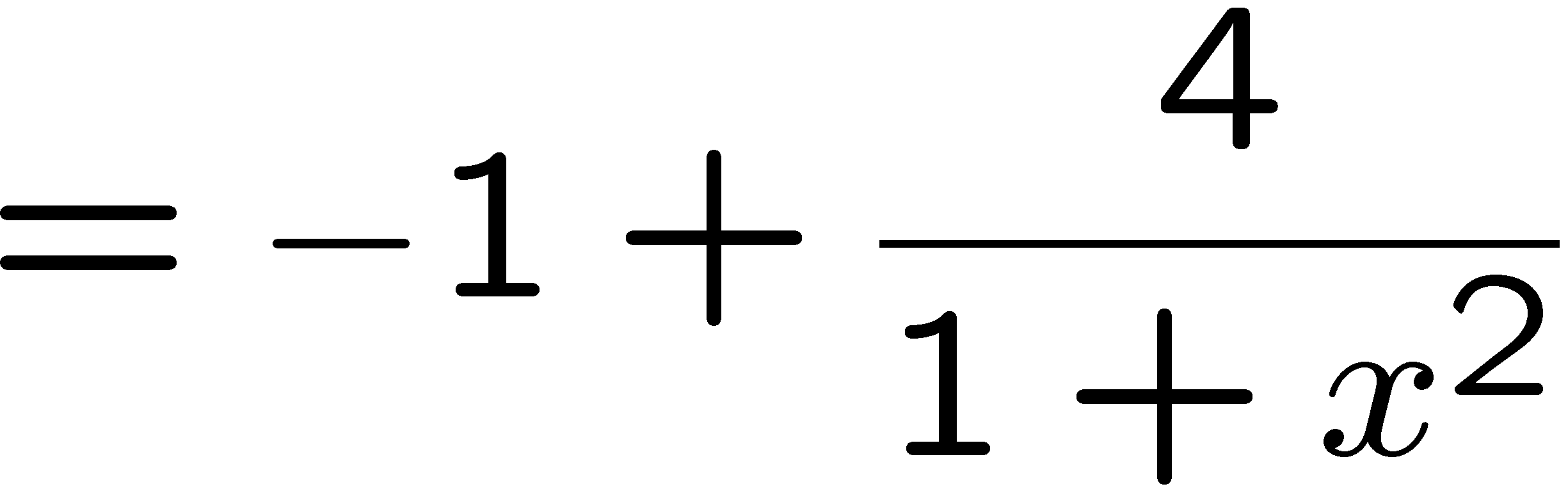 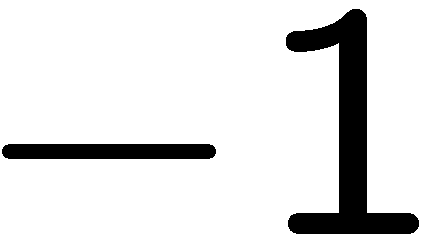 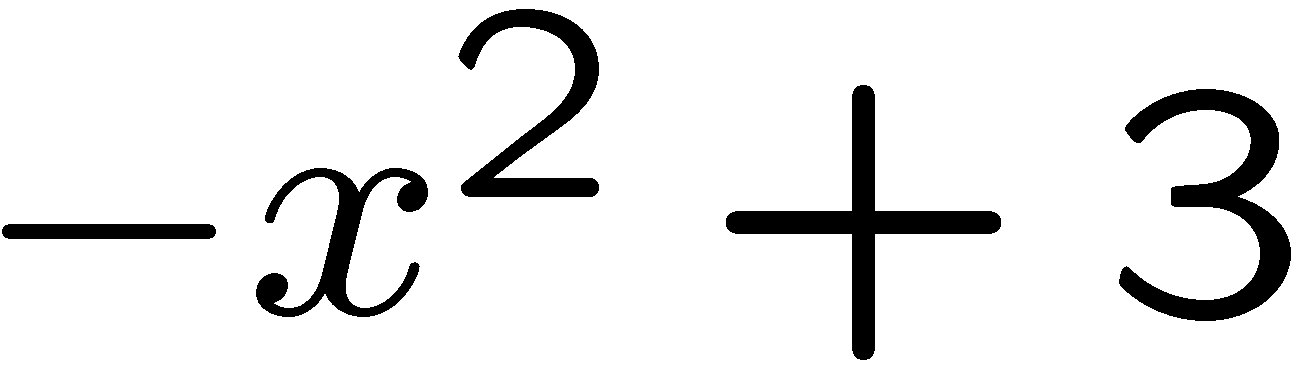 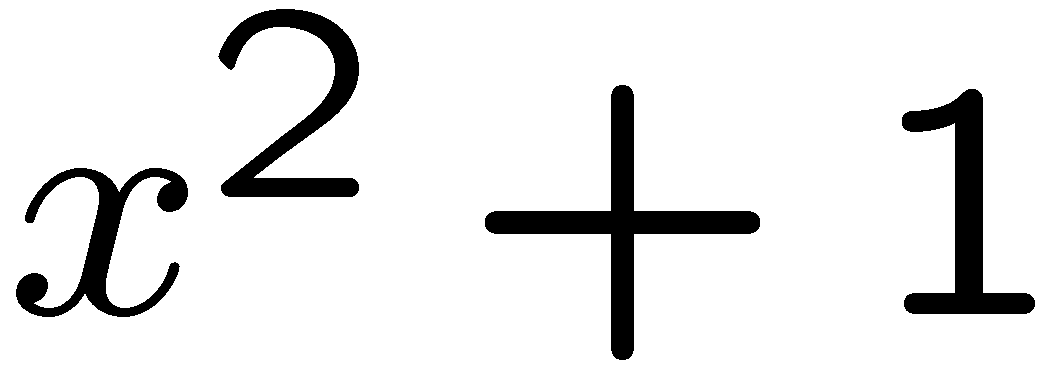 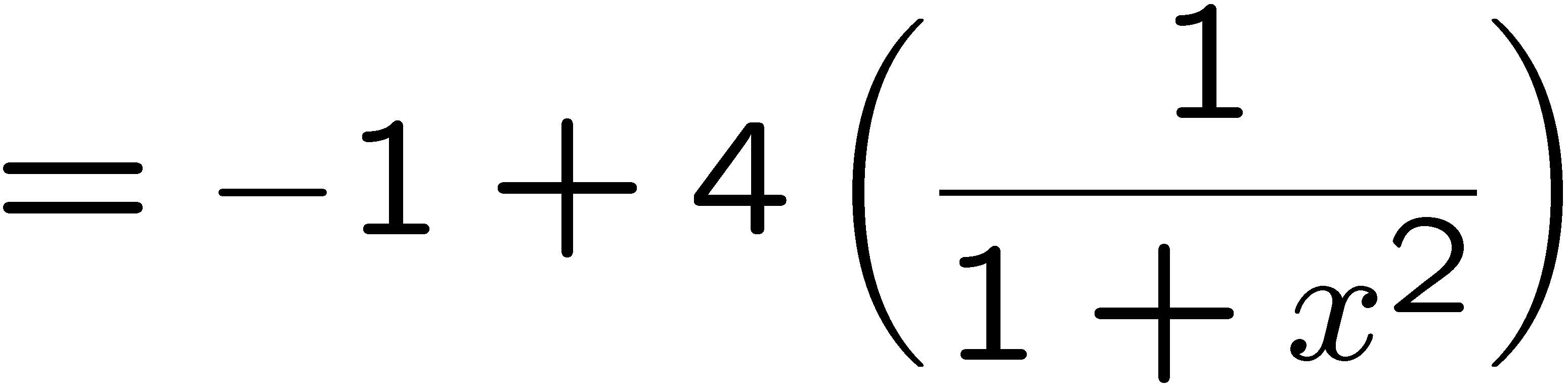 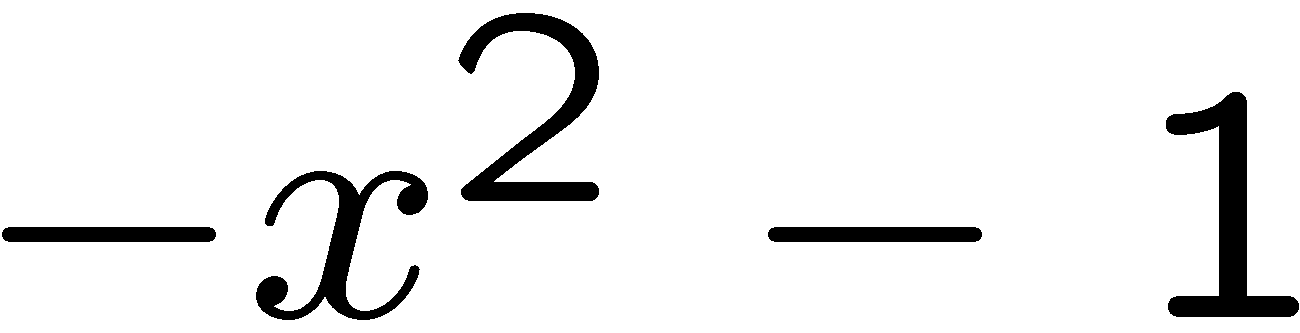 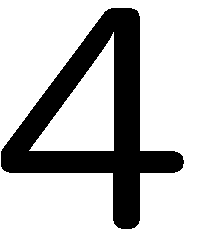 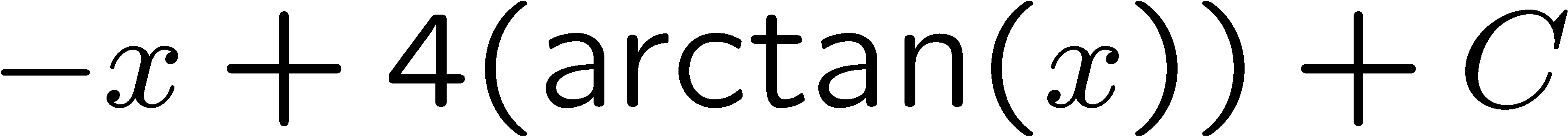 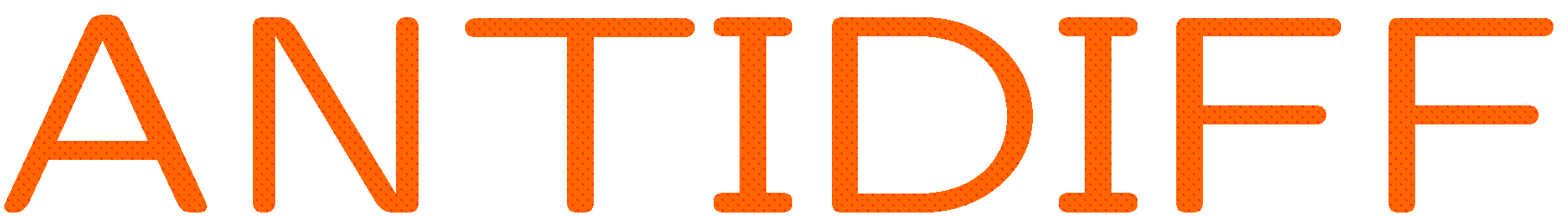 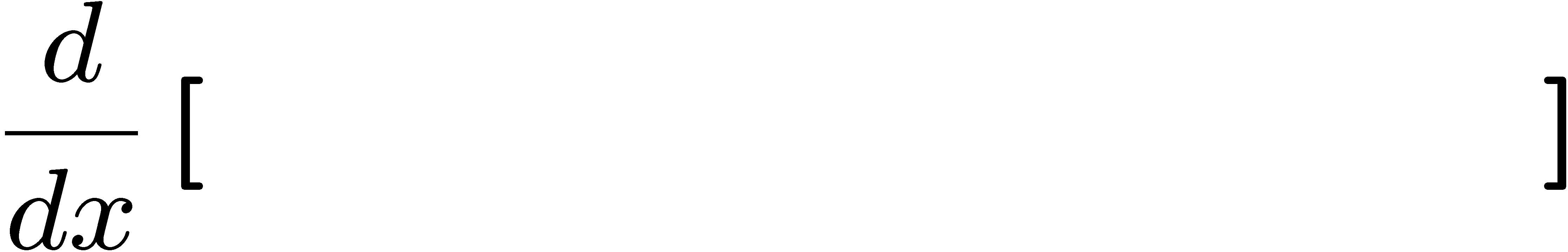 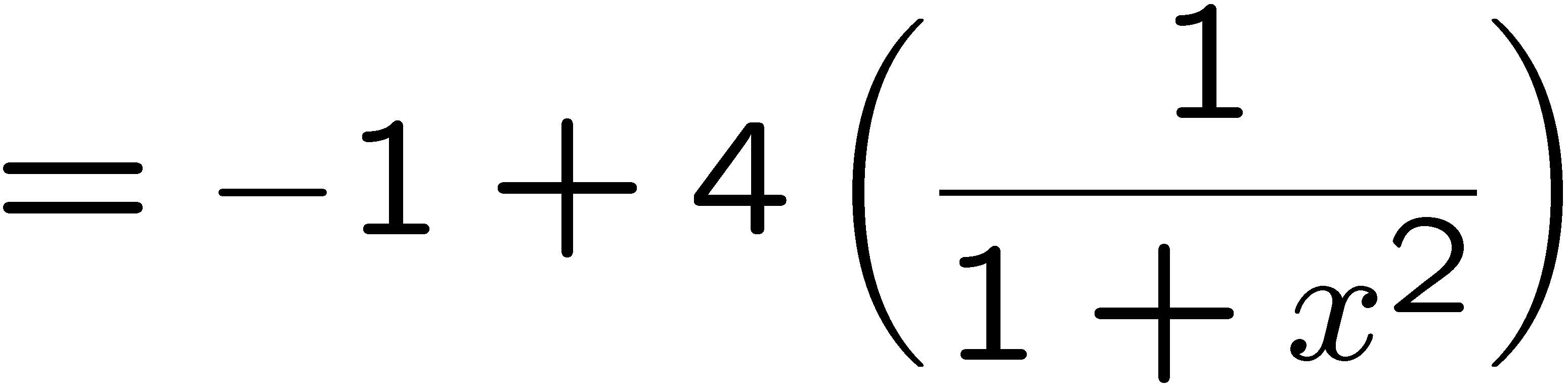 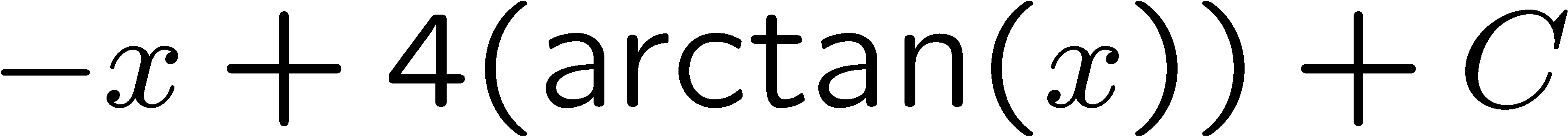 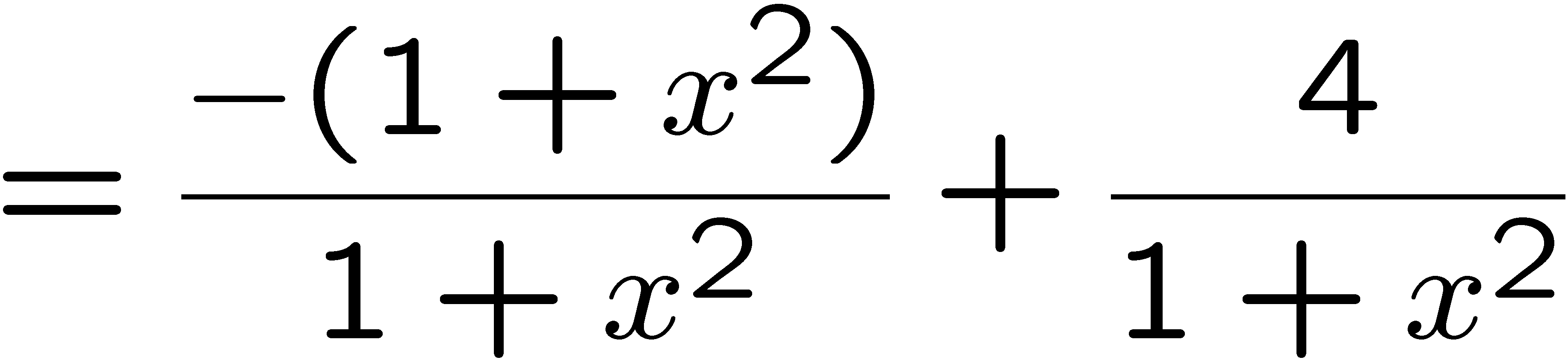 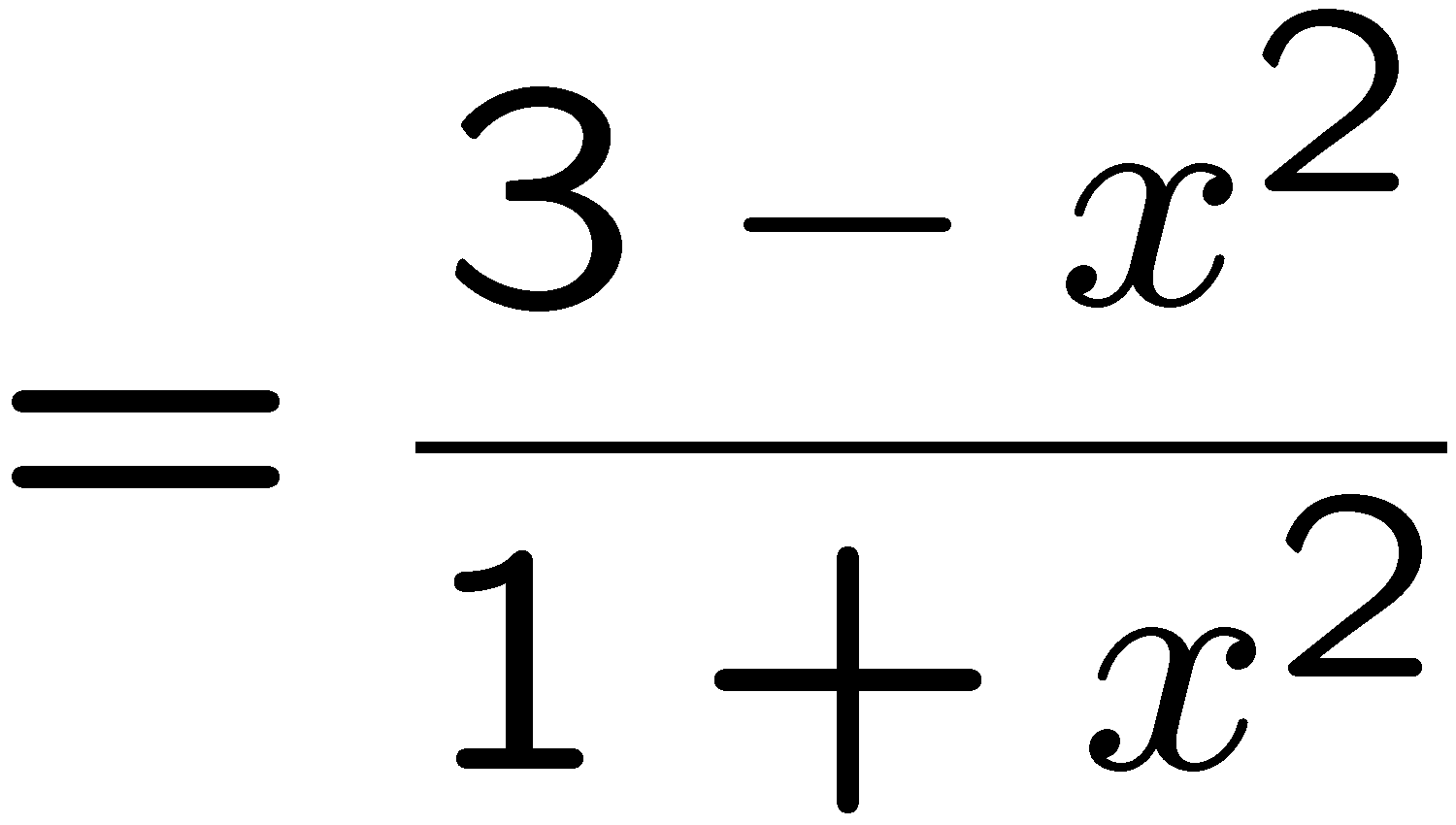 9
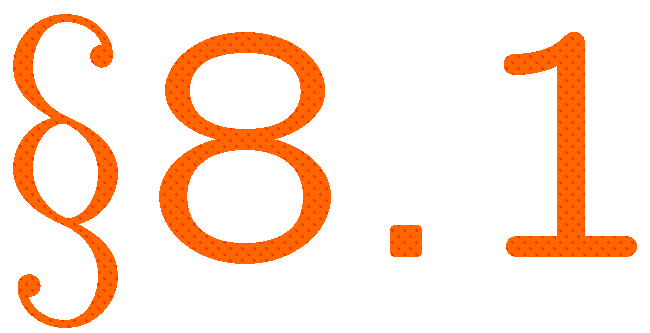 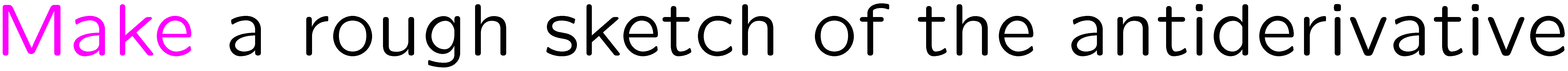 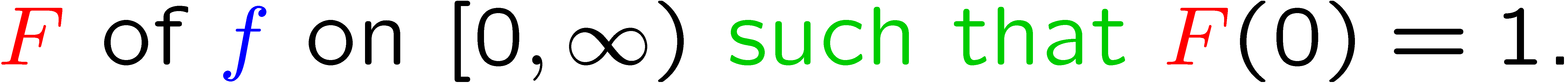 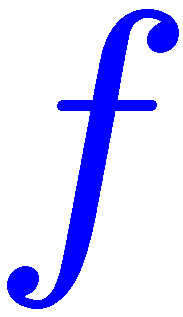 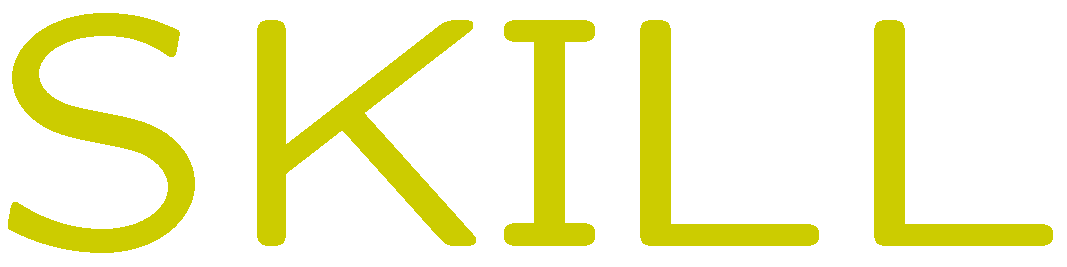 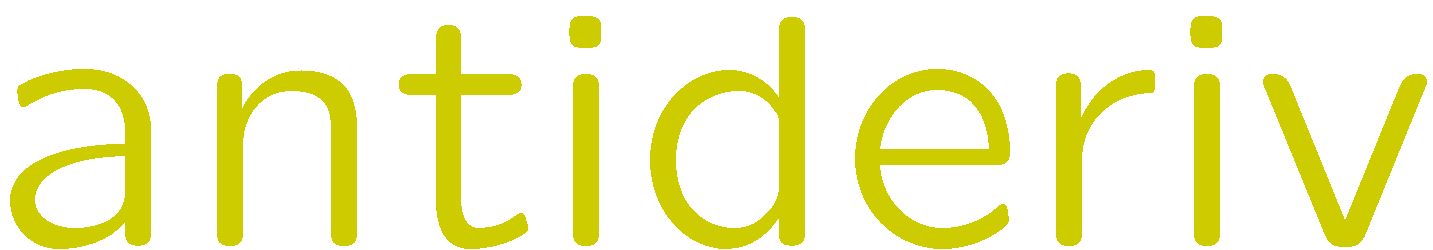 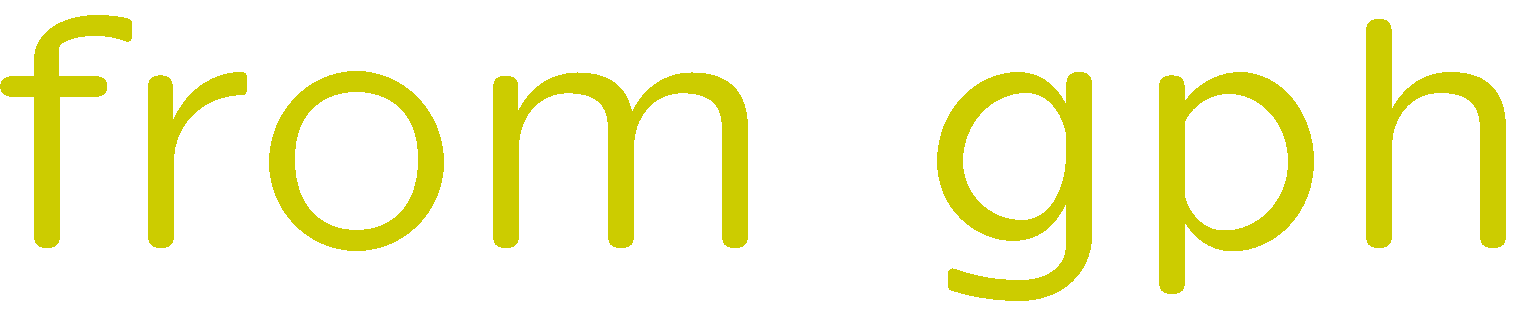 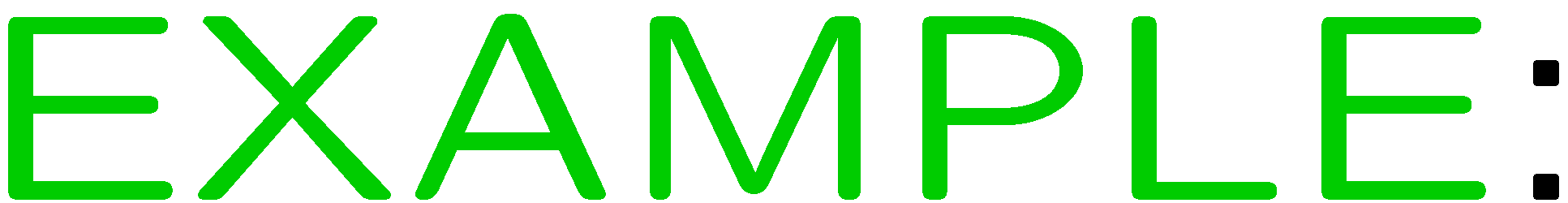 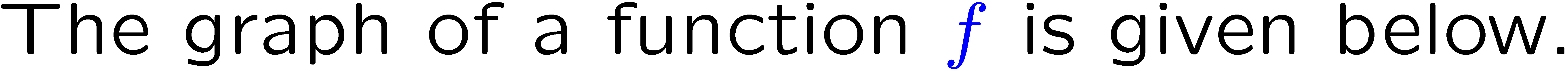 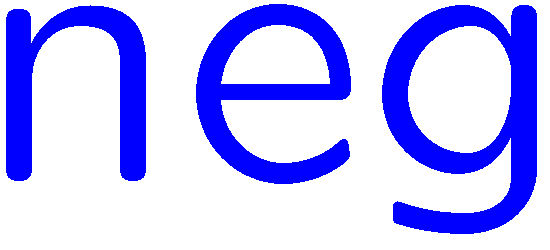 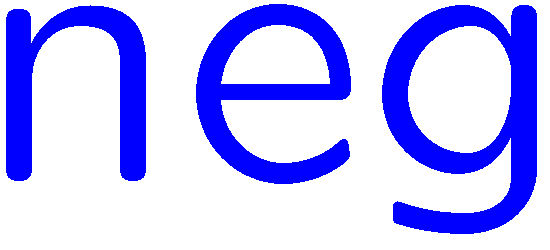 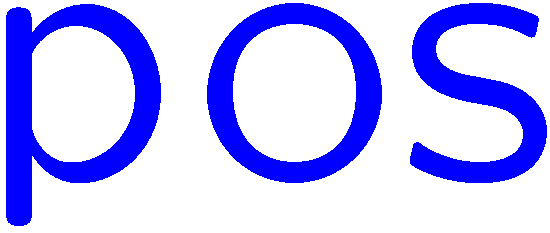 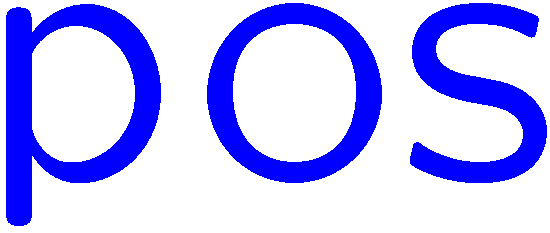 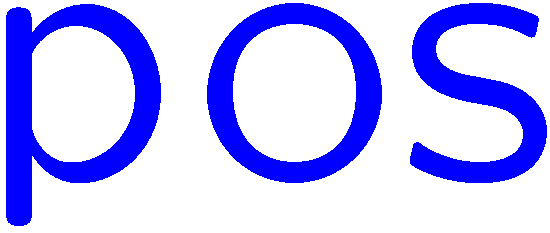 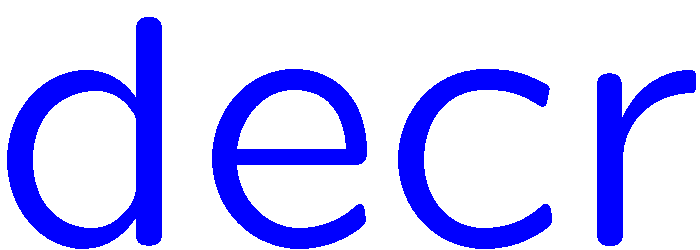 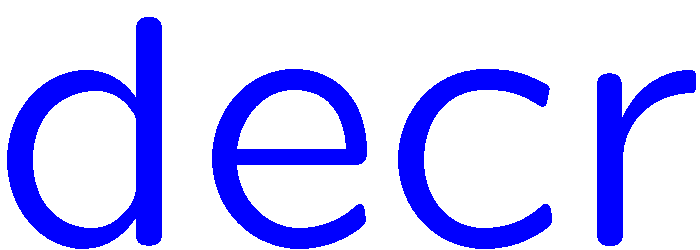 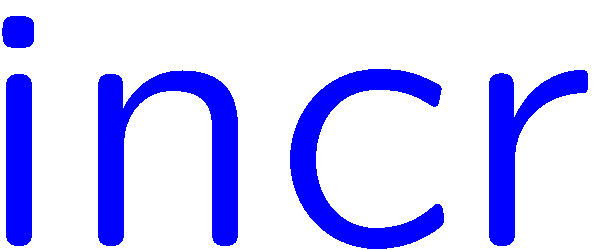 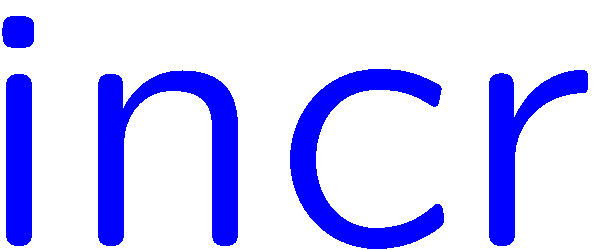 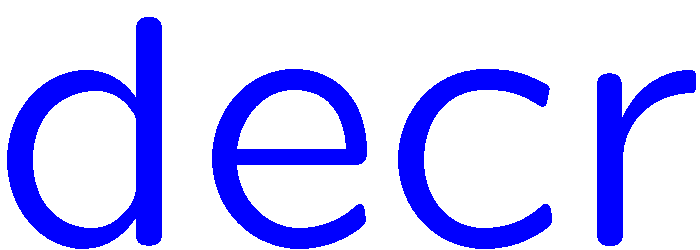 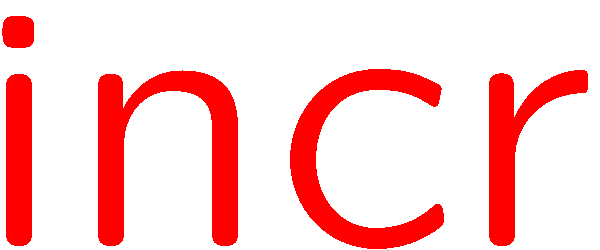 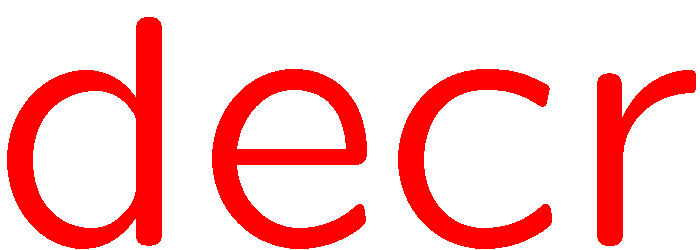 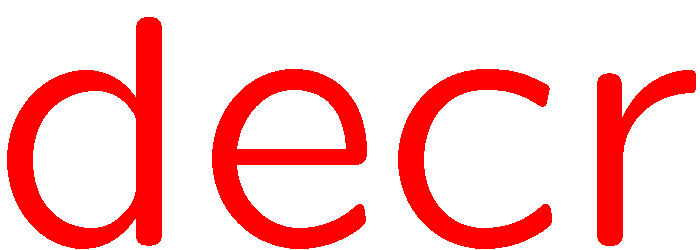 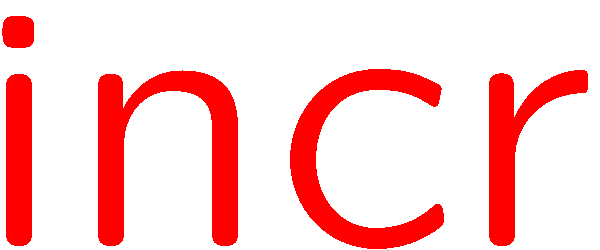 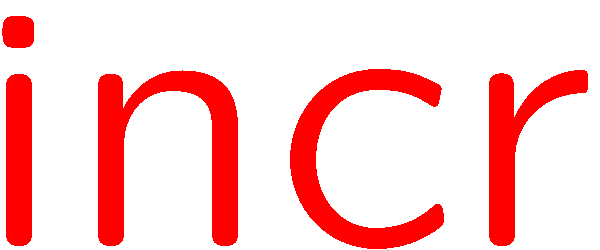 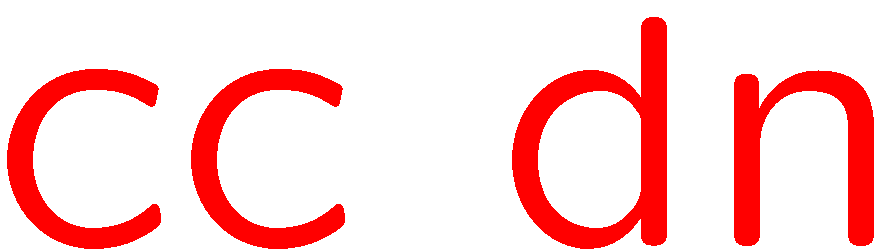 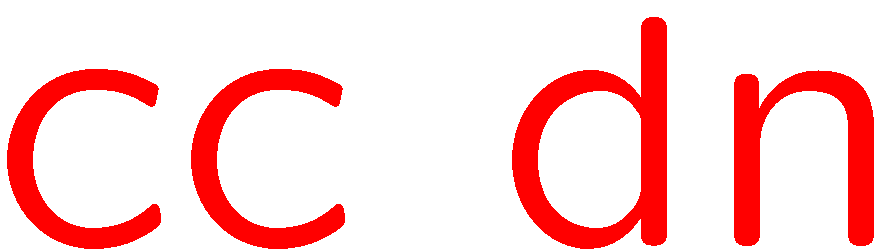 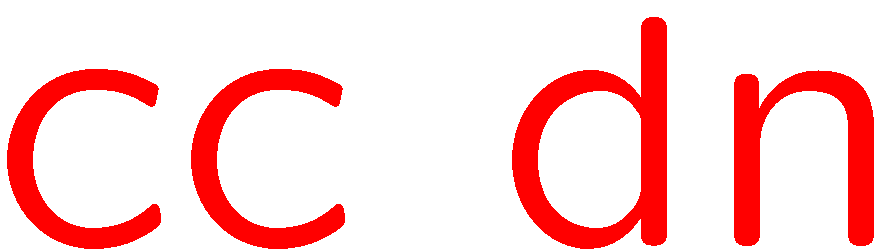 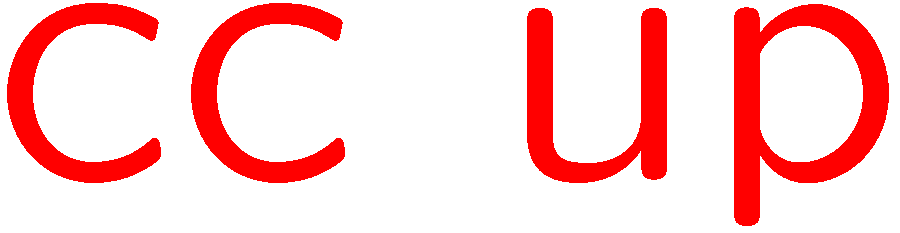 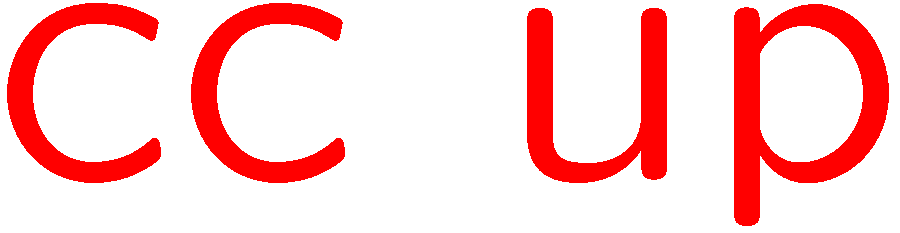 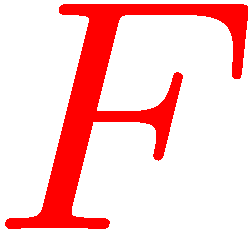 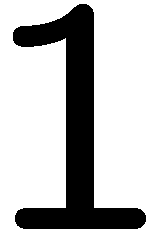 10
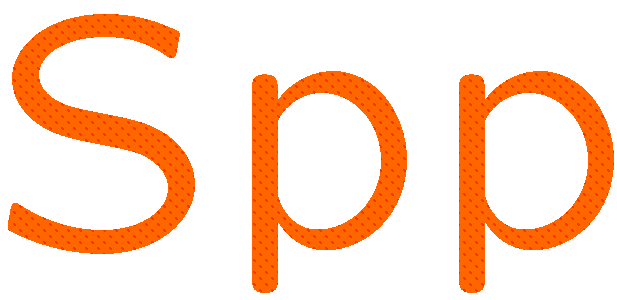 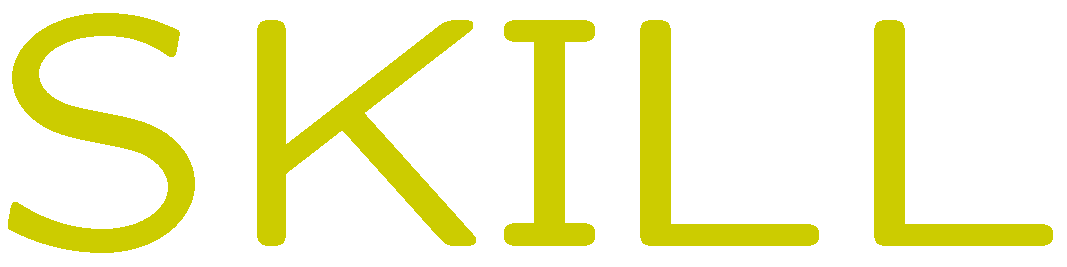 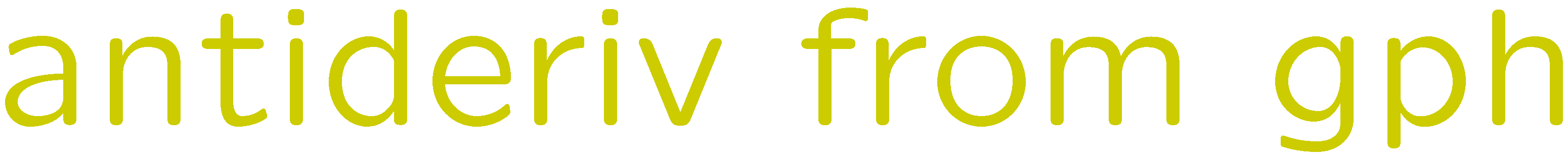 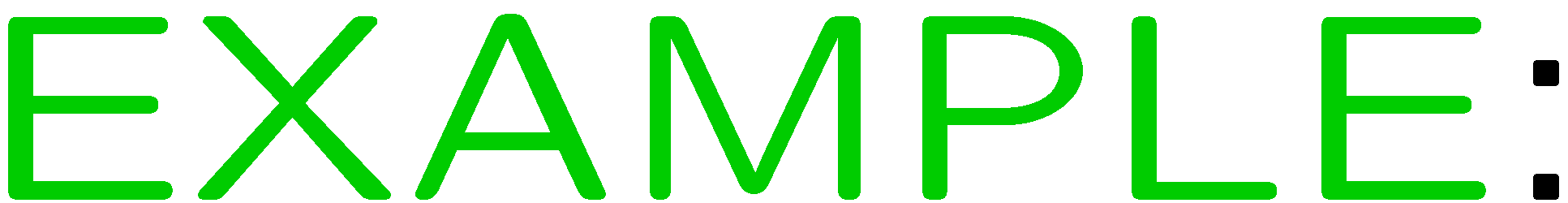 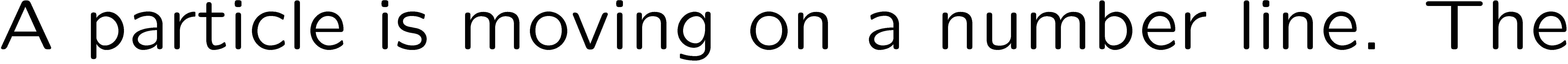 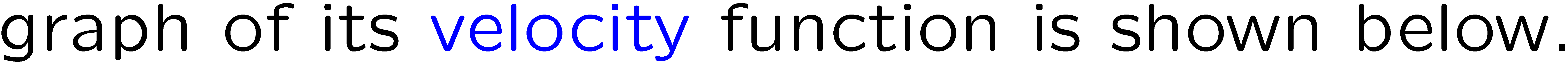 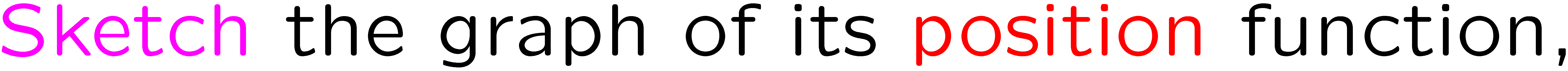 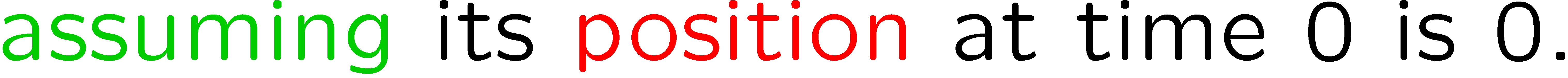 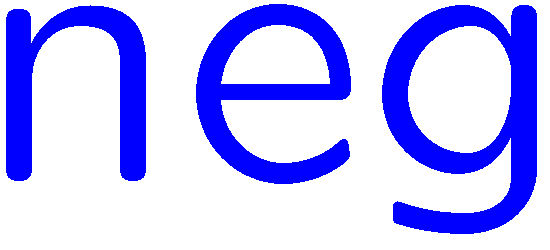 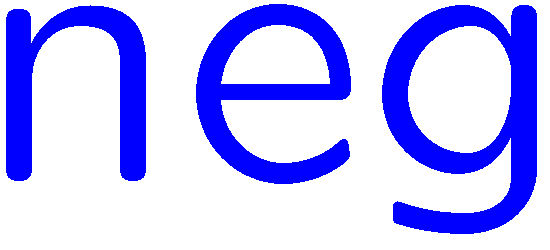 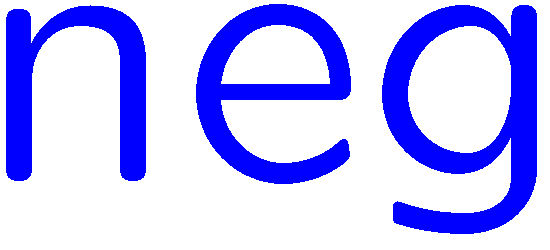 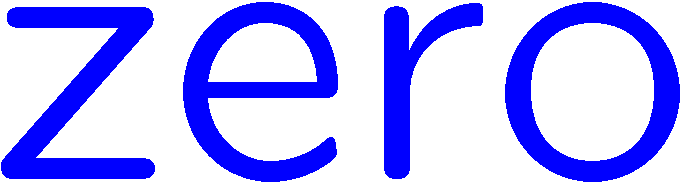 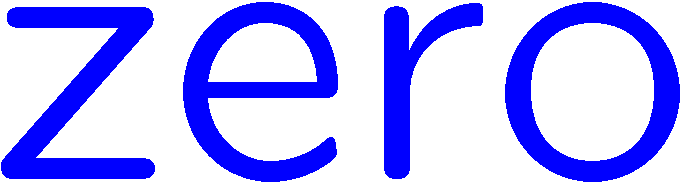 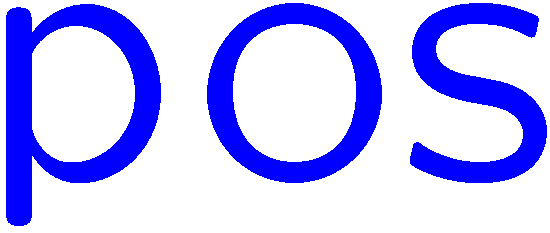 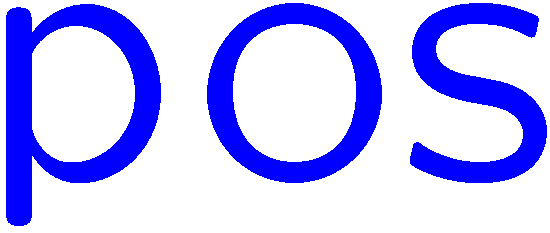 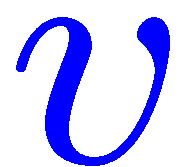 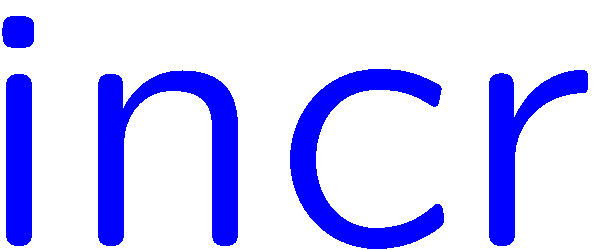 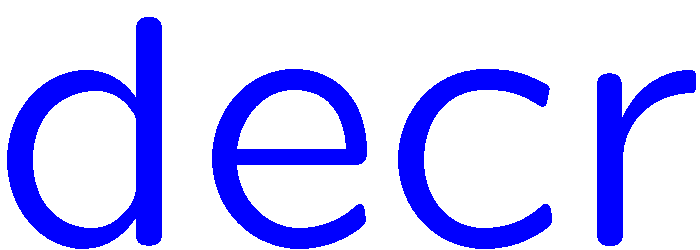 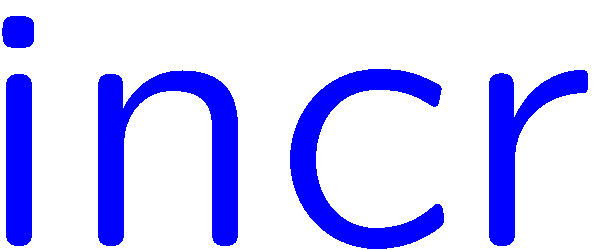 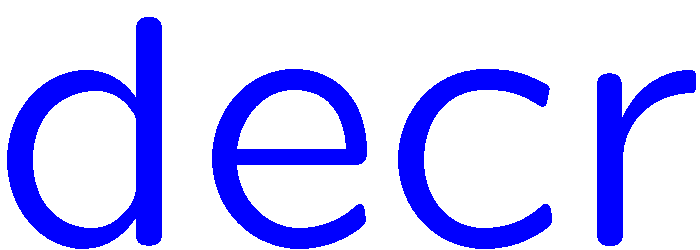 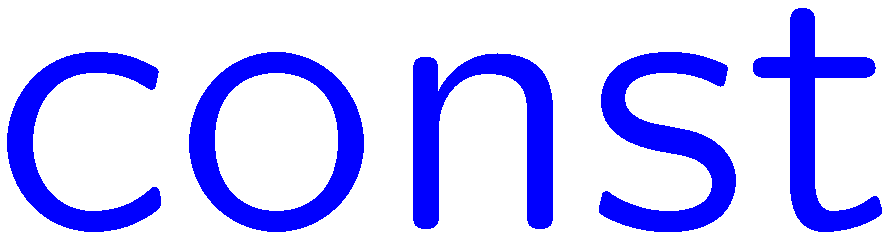 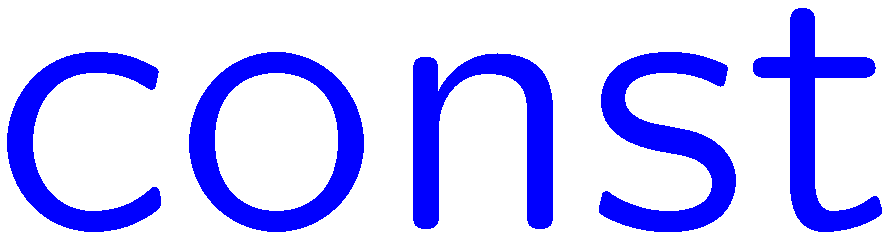 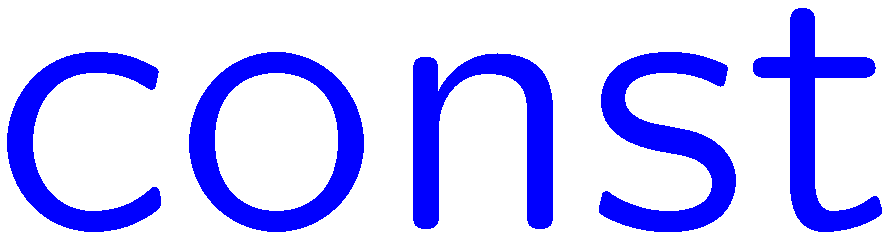 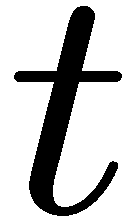 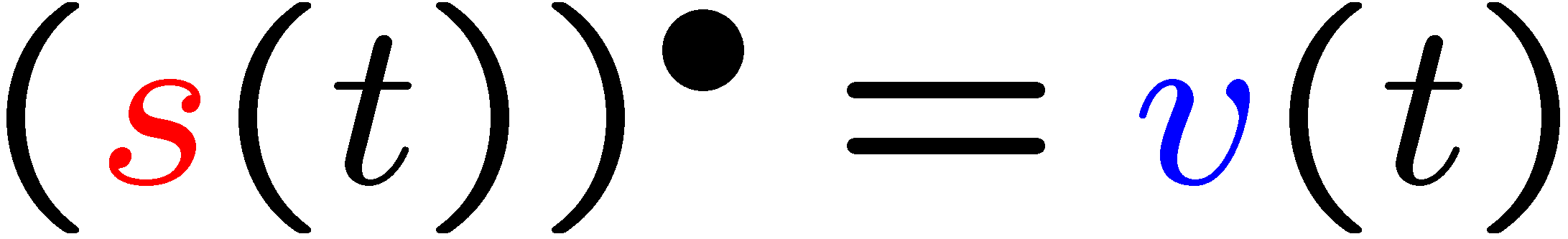 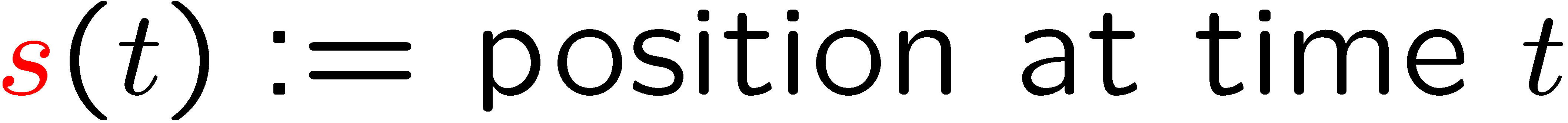 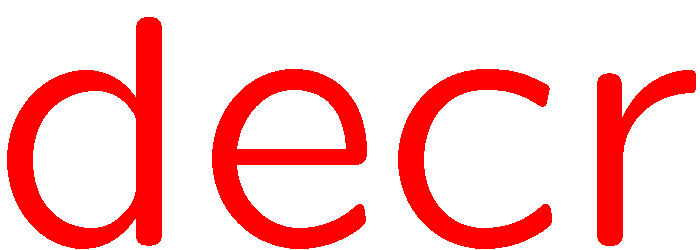 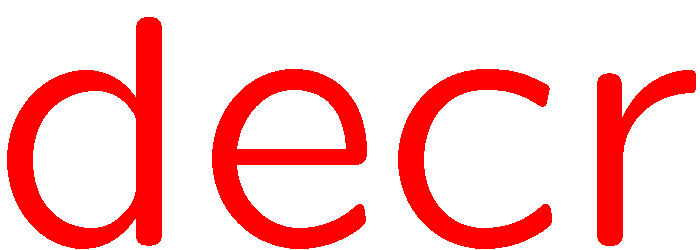 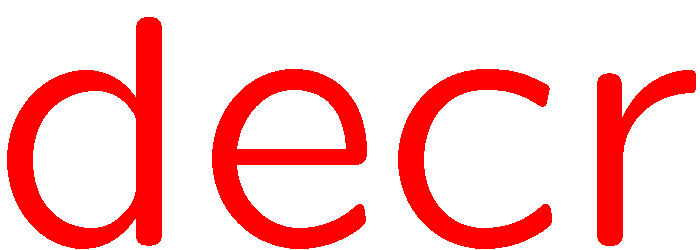 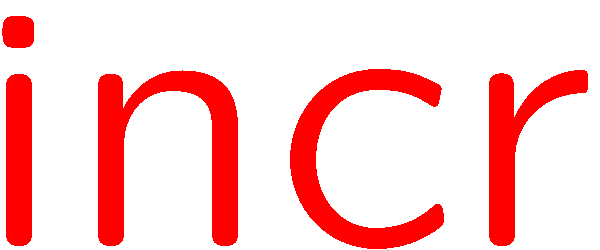 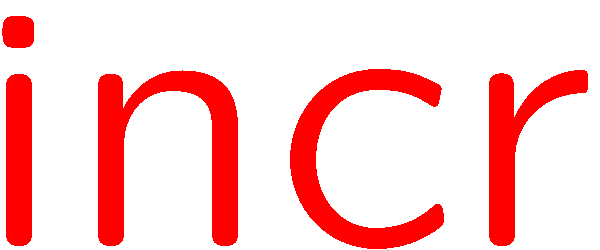 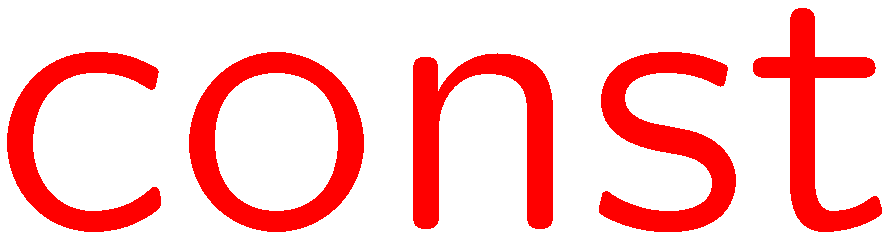 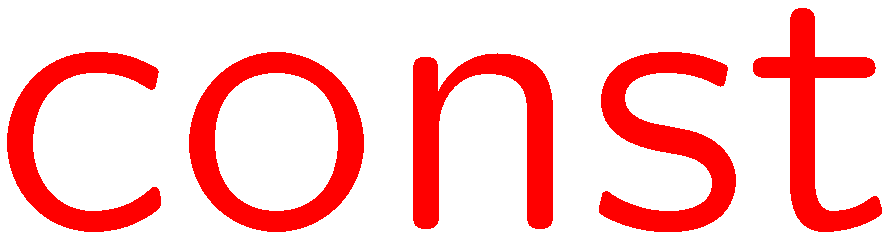 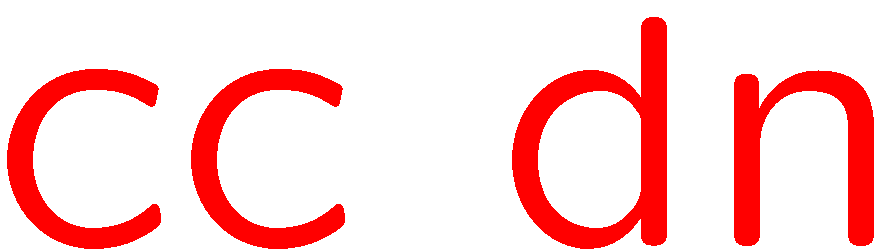 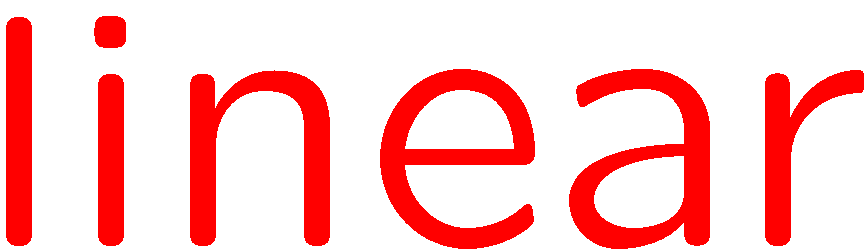 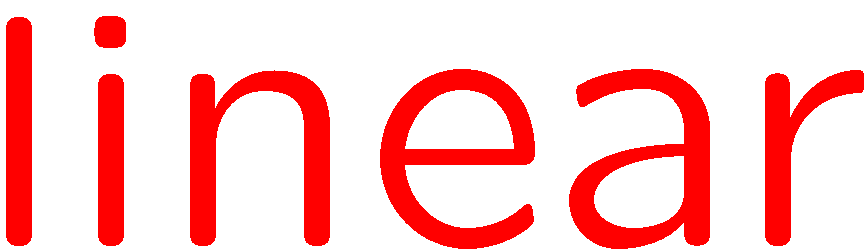 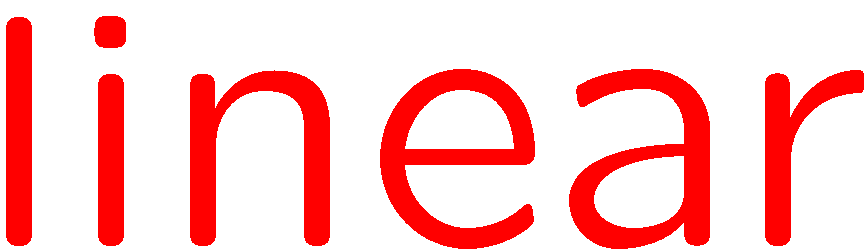 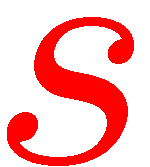 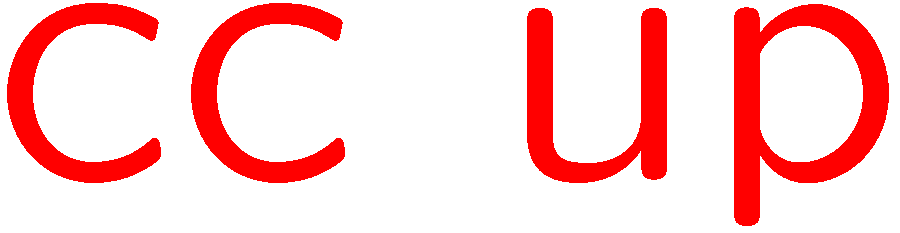 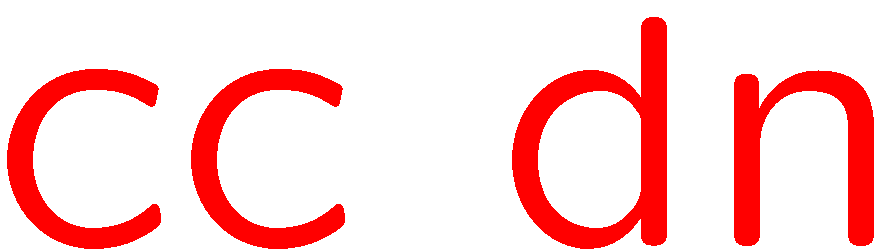 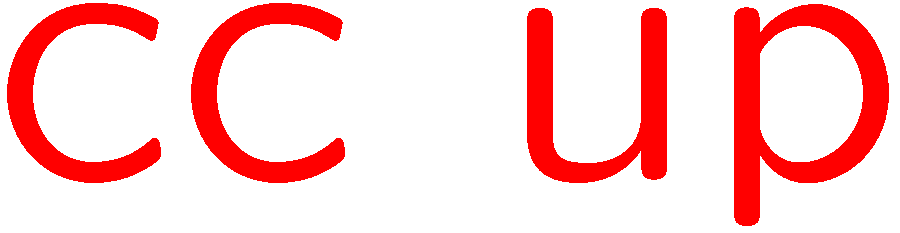 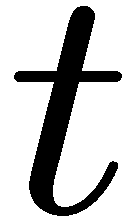 11
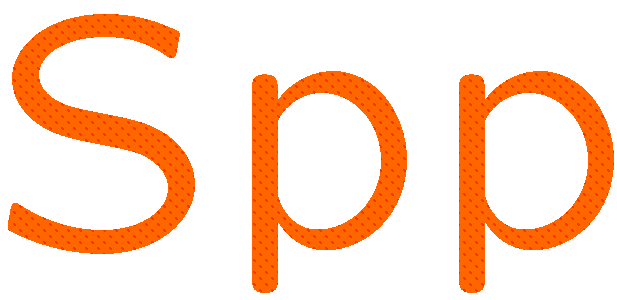 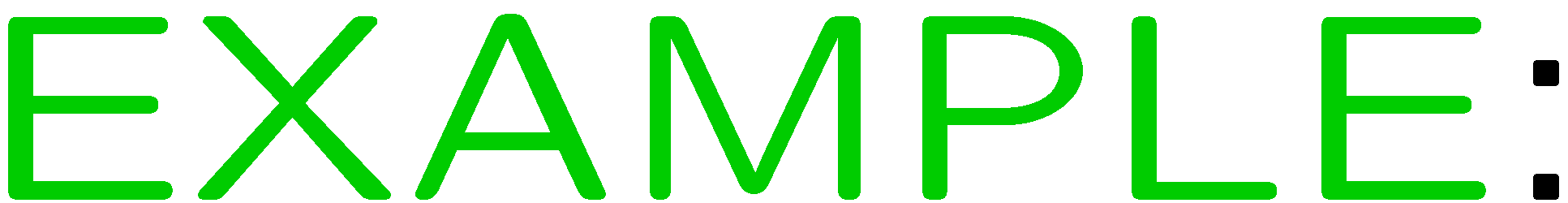 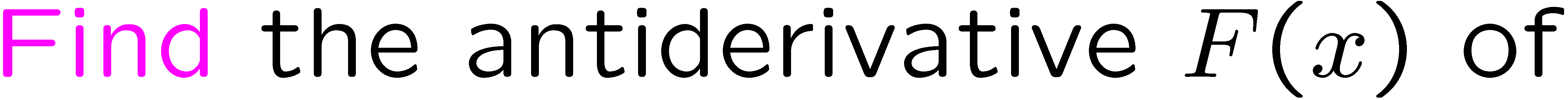 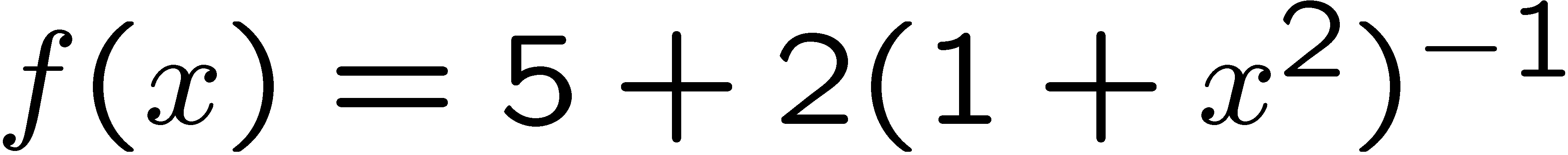 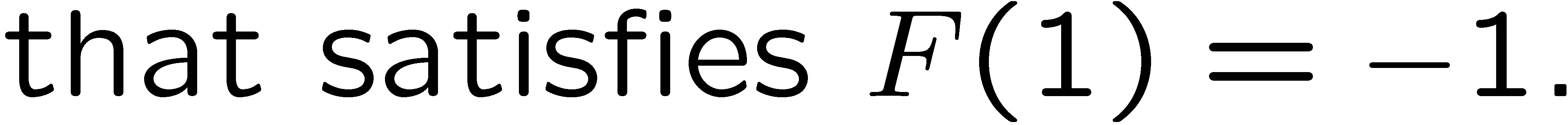 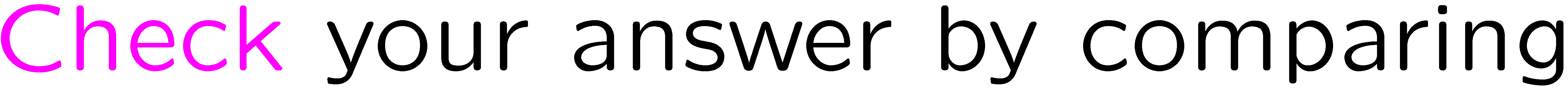 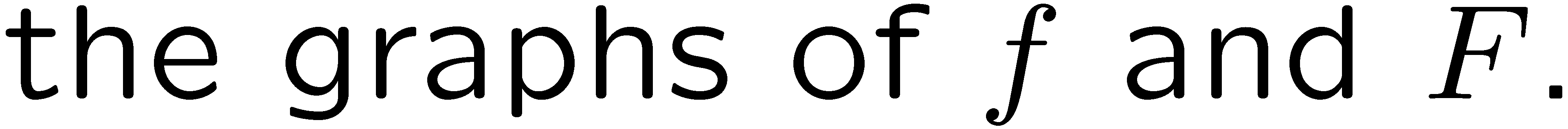 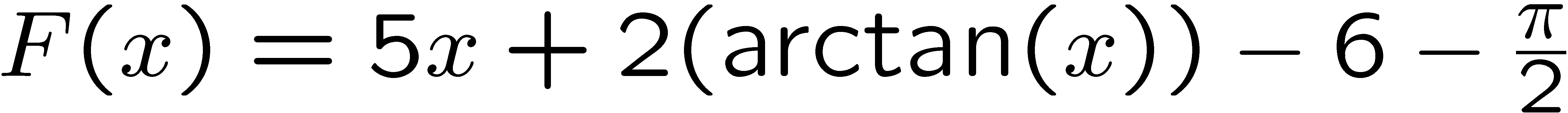 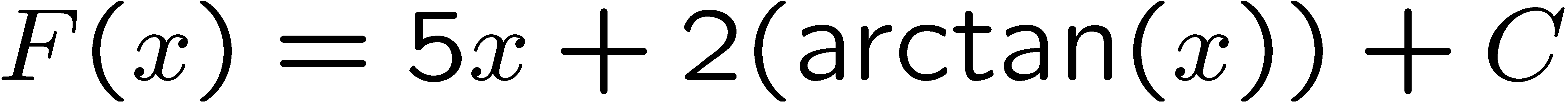 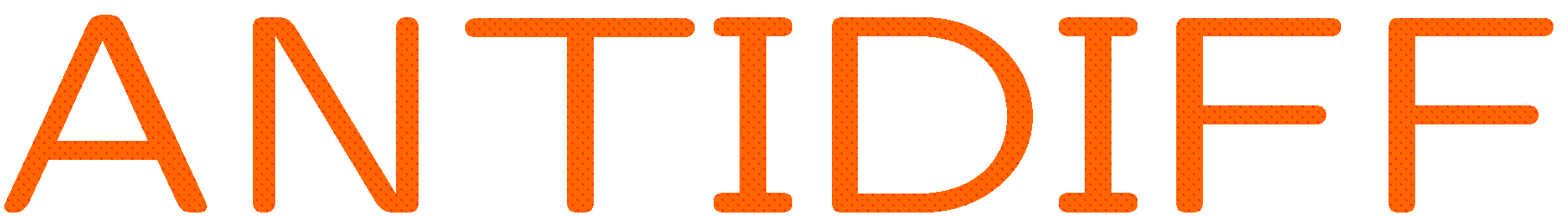 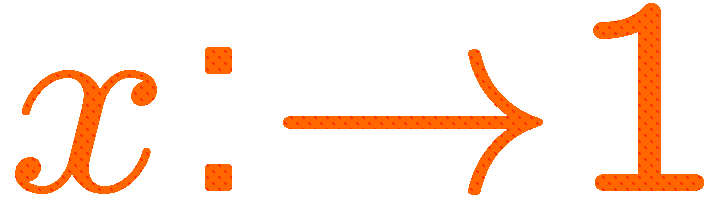 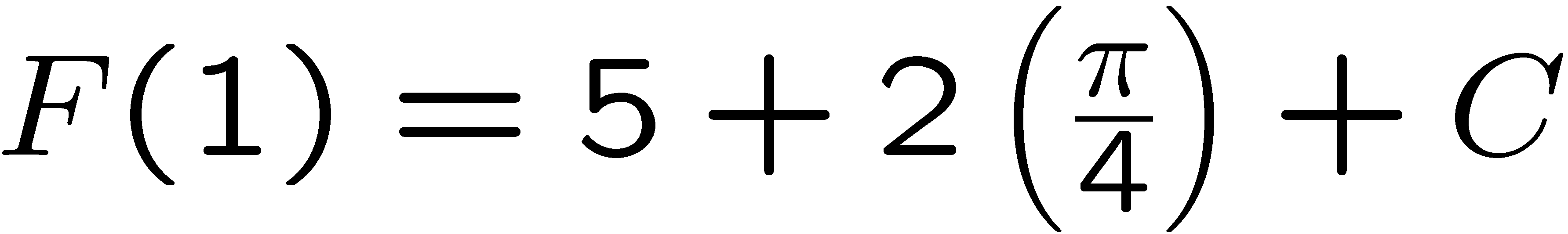 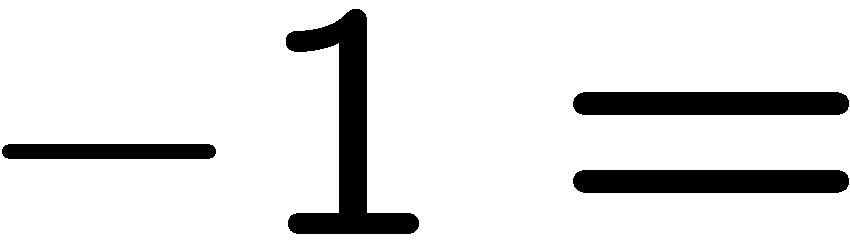 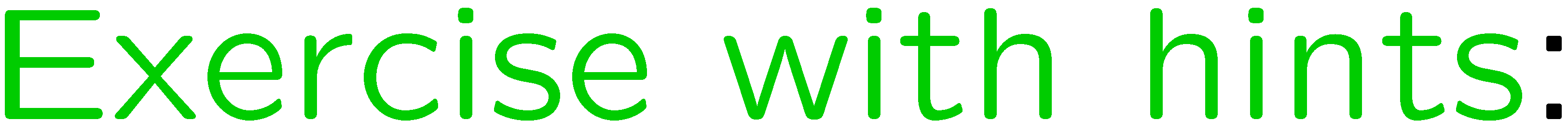 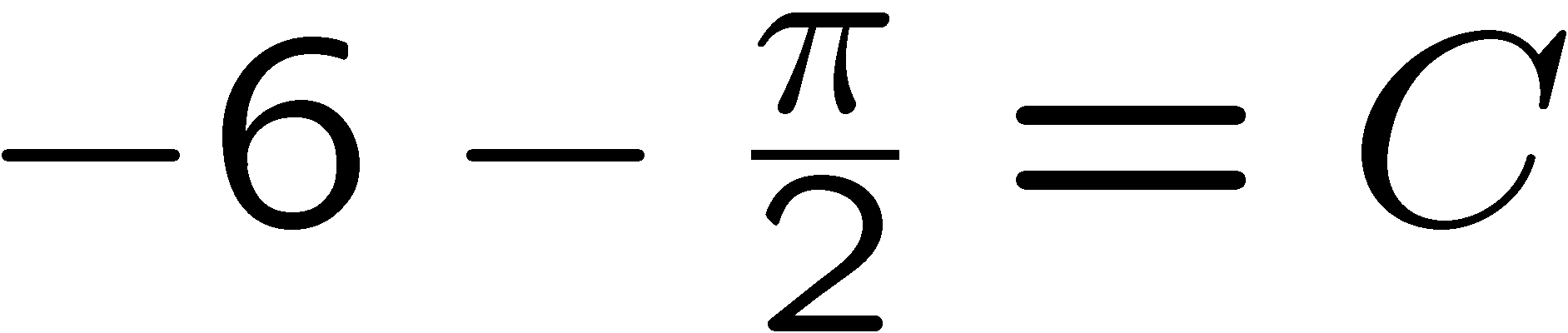 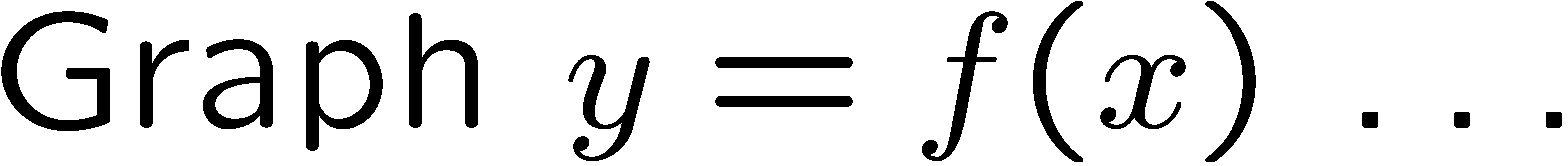 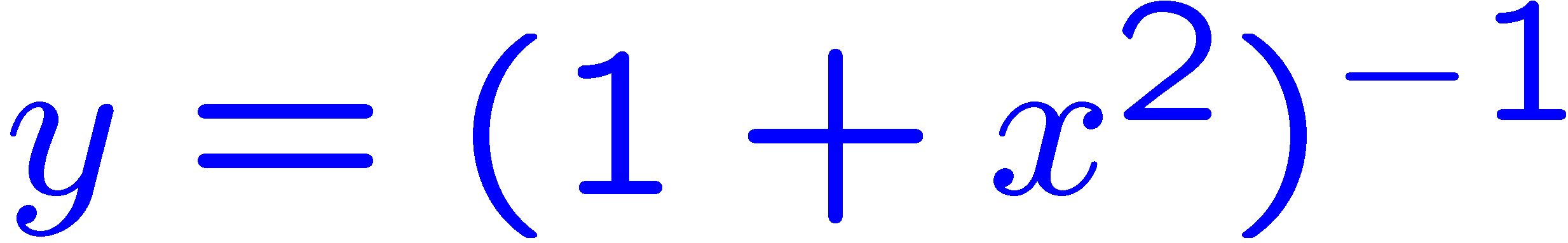 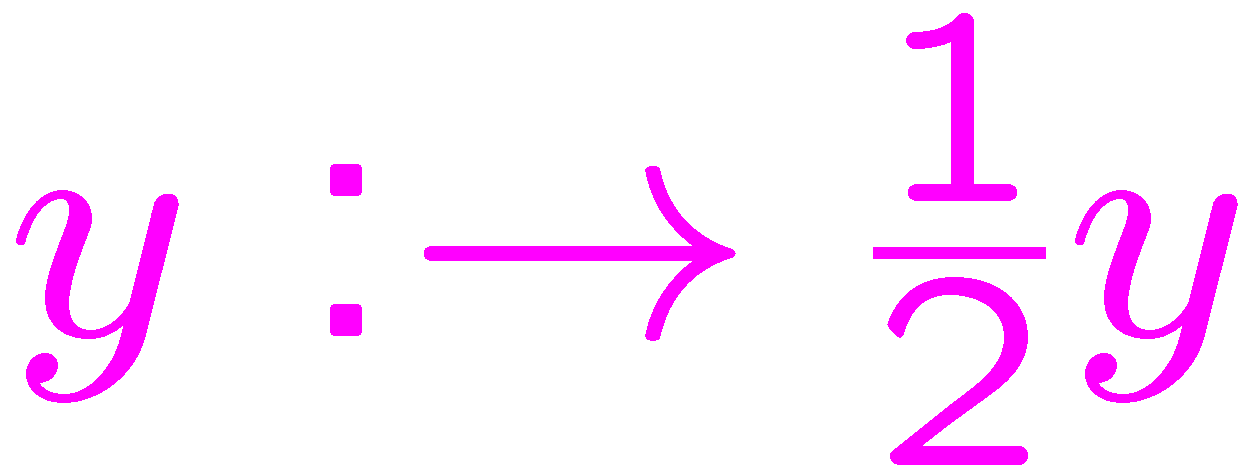 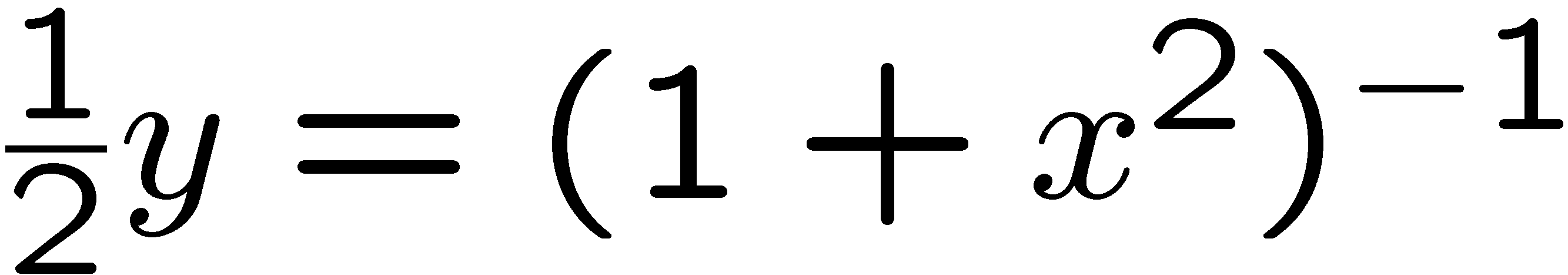 12
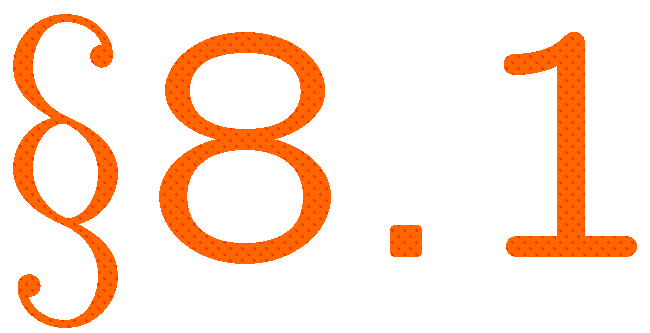 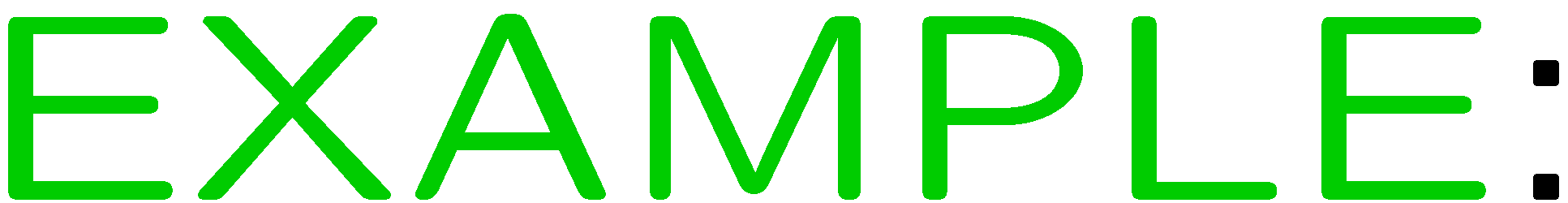 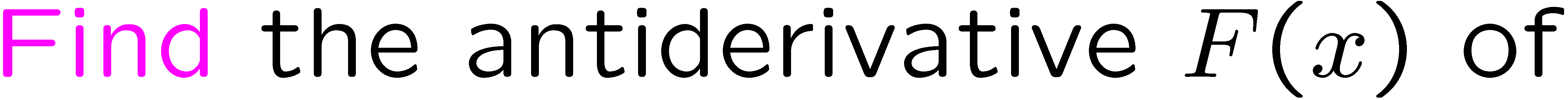 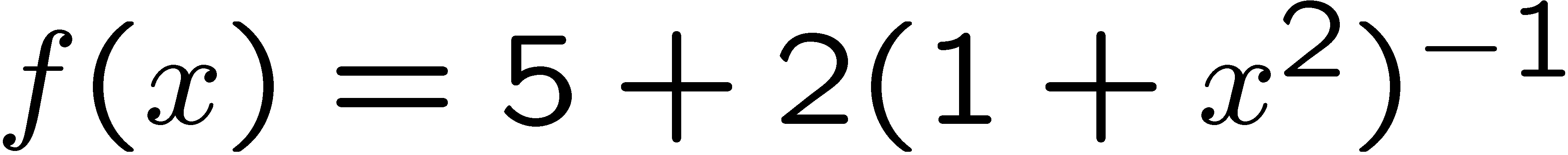 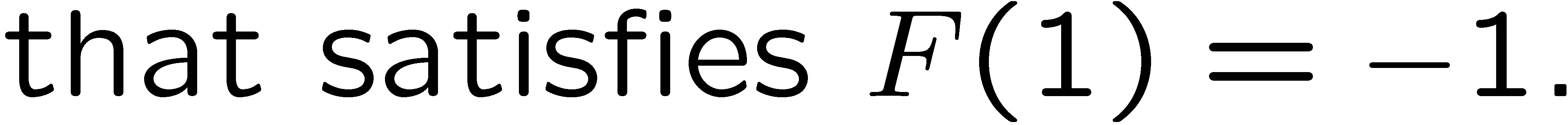 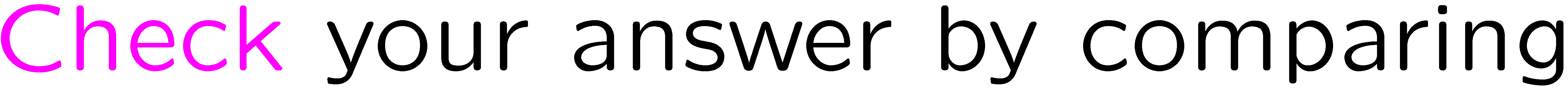 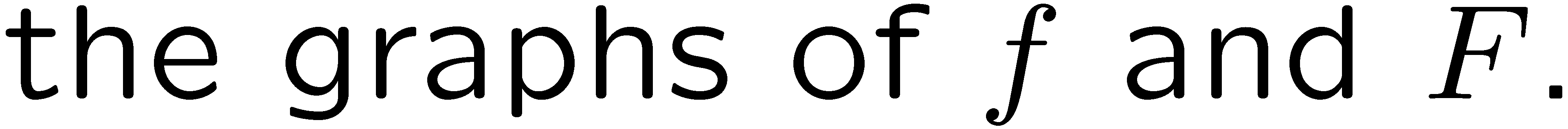 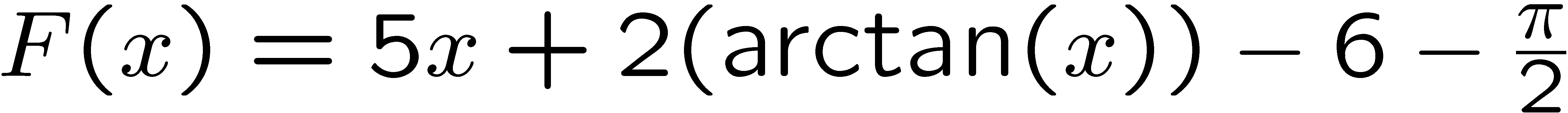 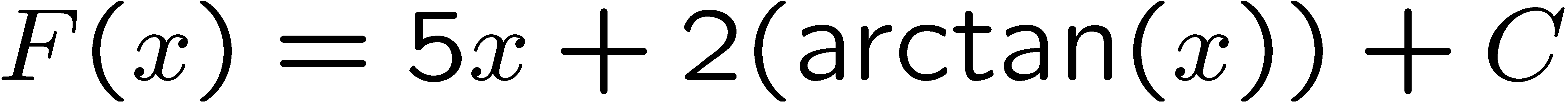 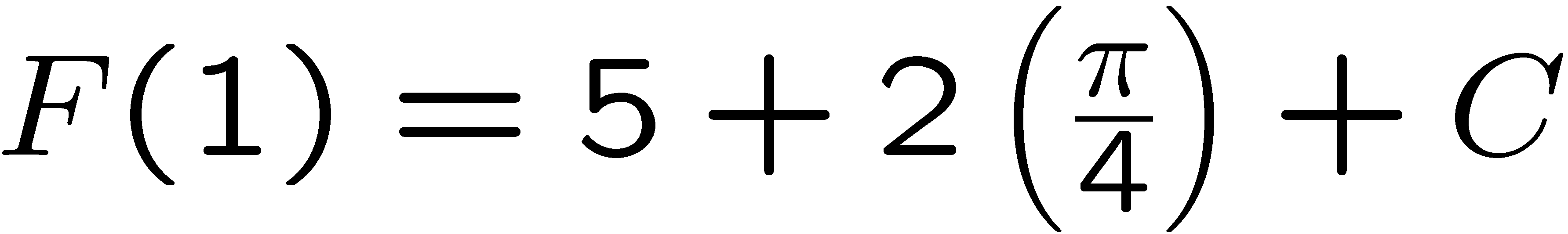 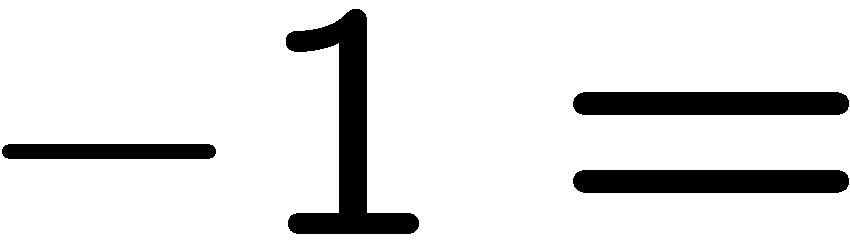 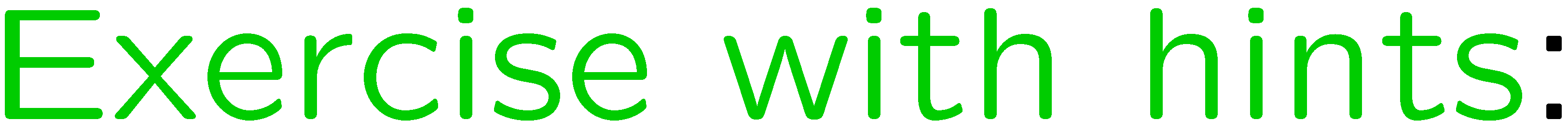 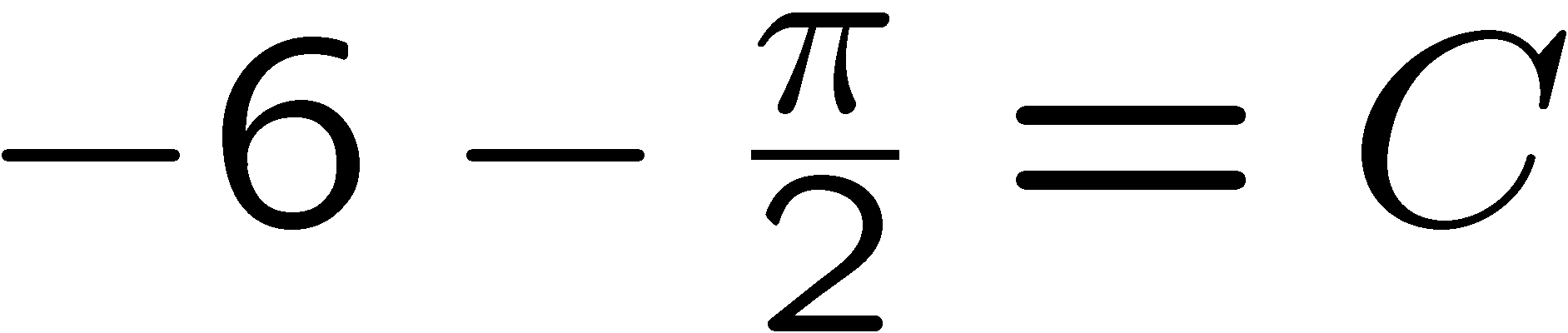 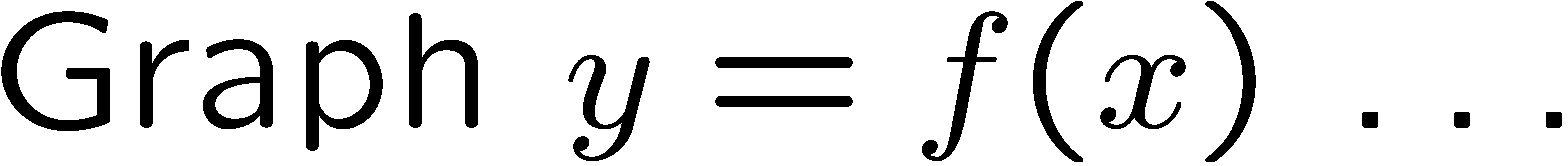 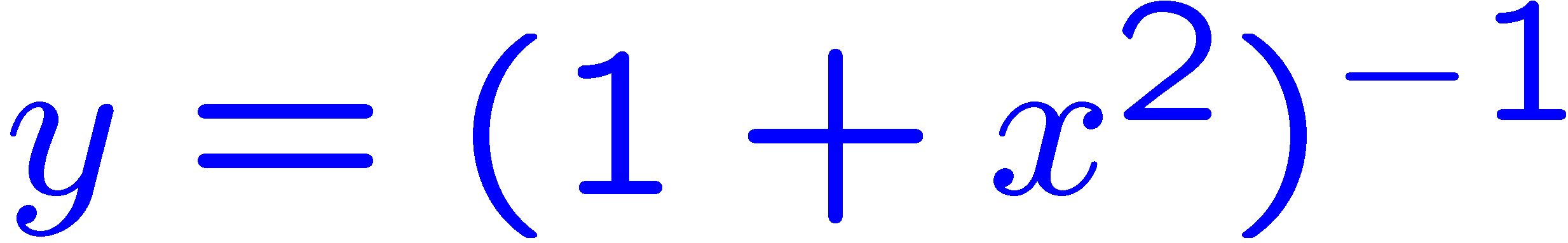 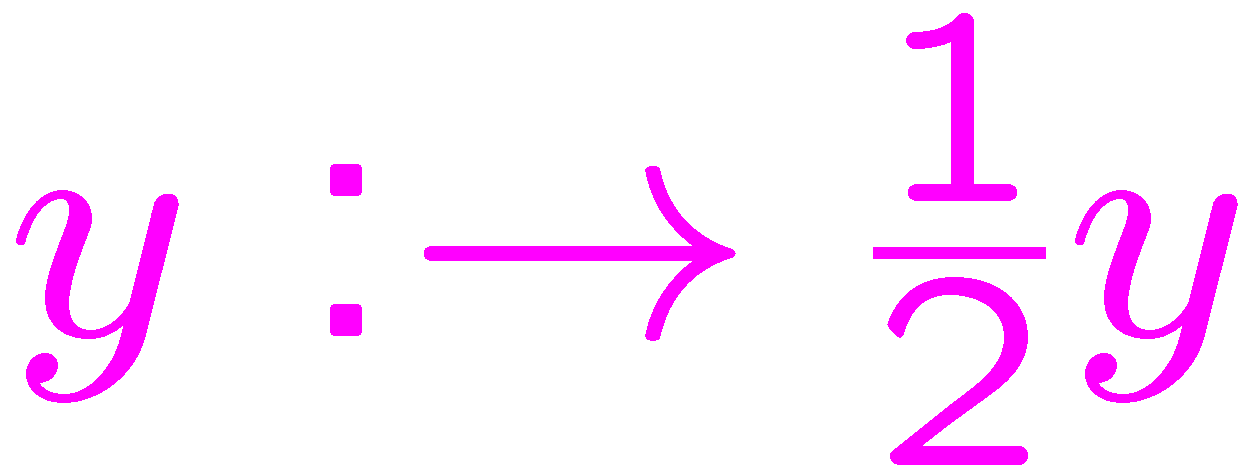 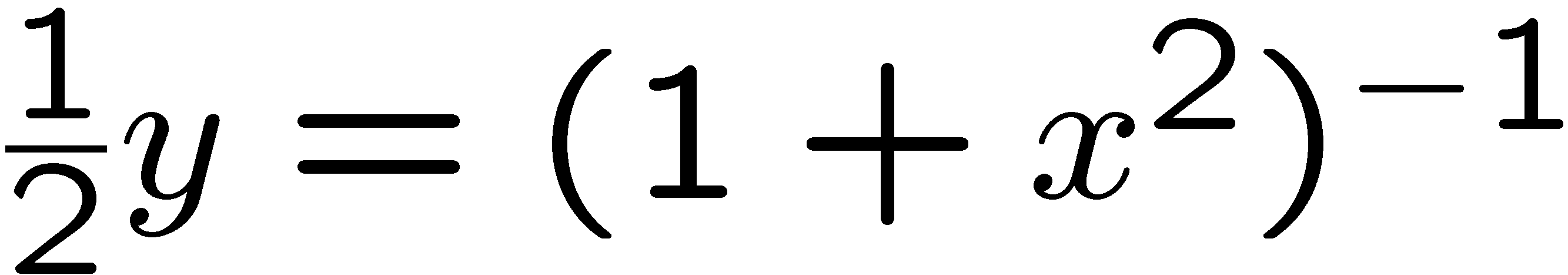 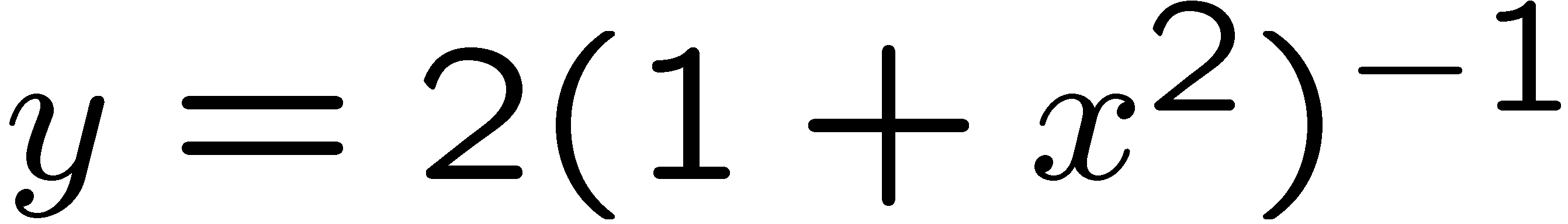 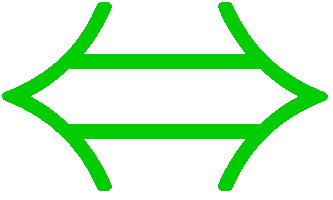 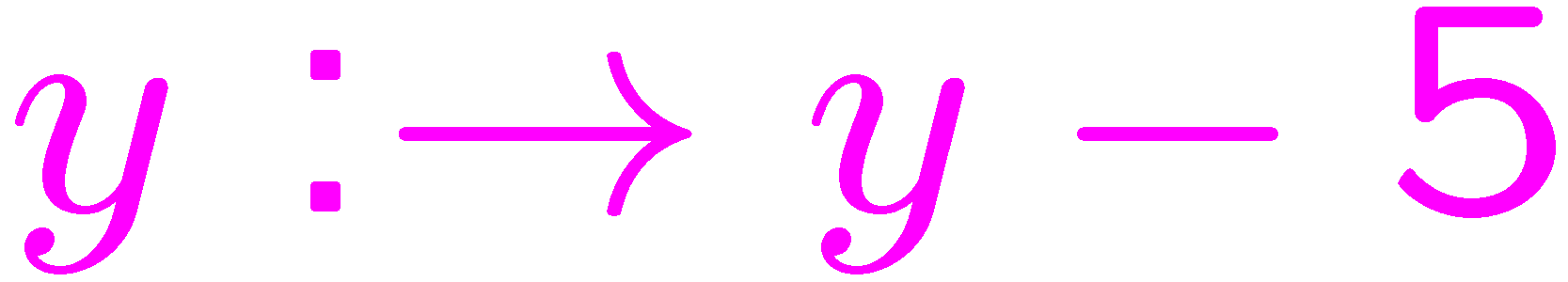 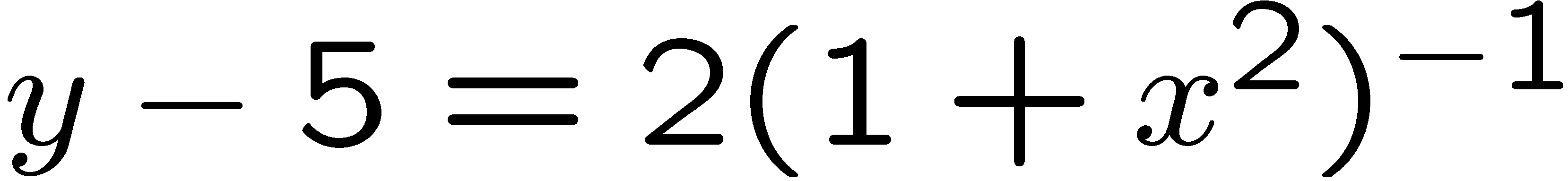 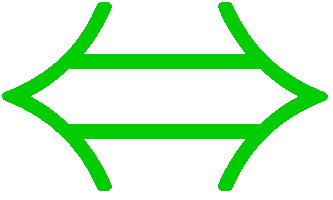 13
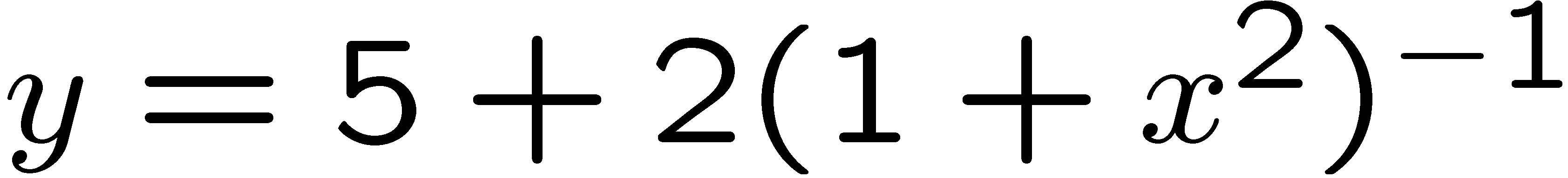 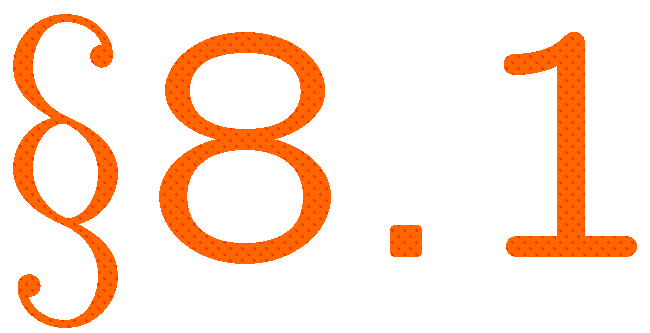 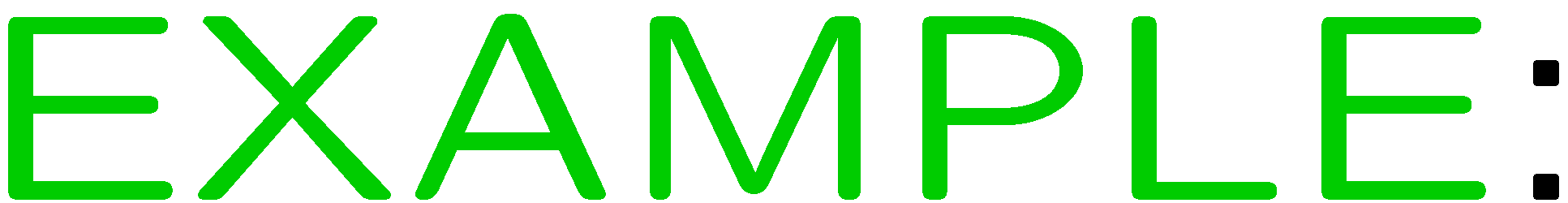 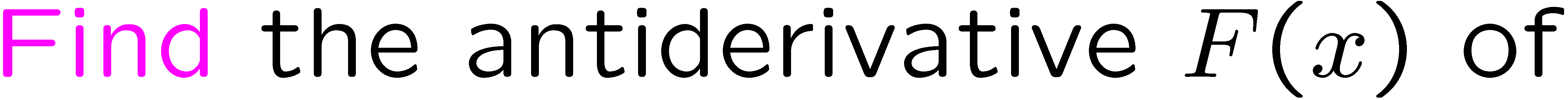 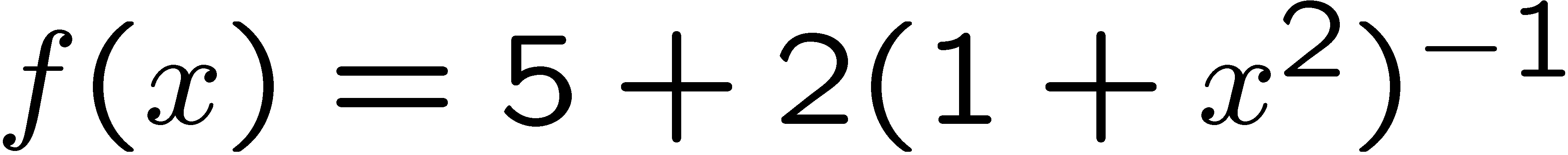 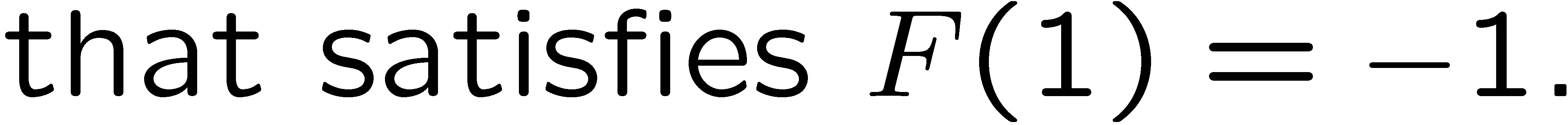 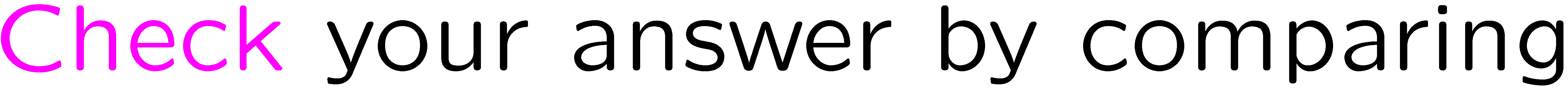 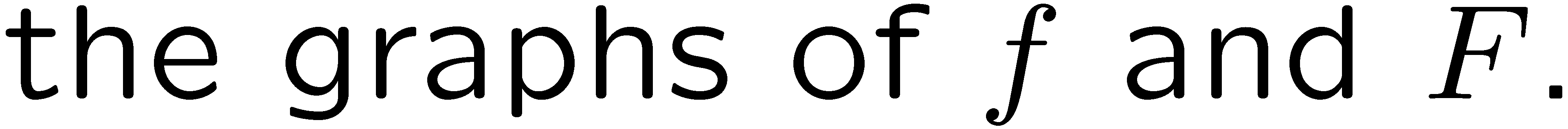 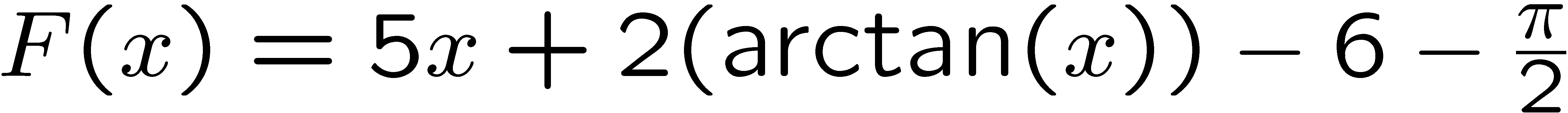 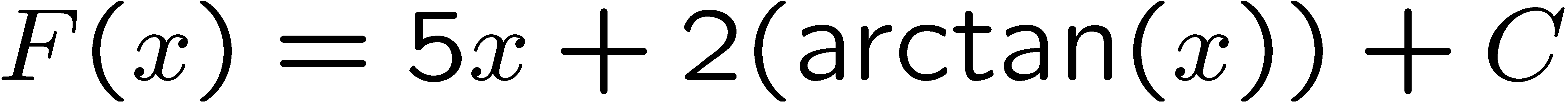 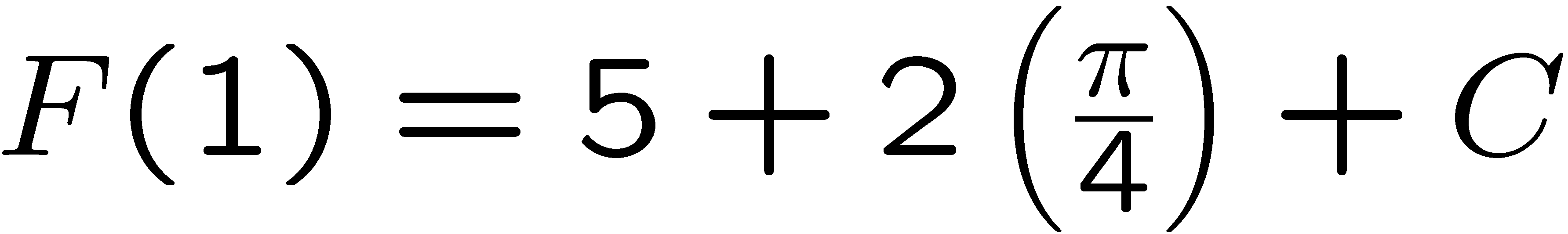 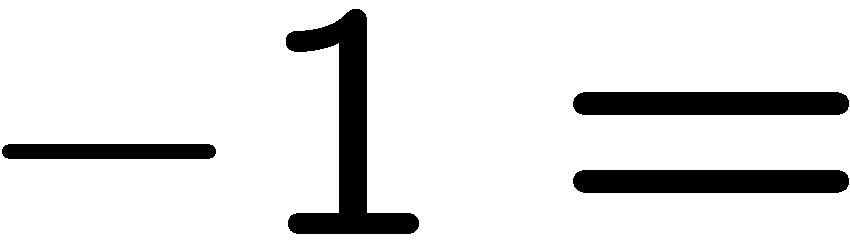 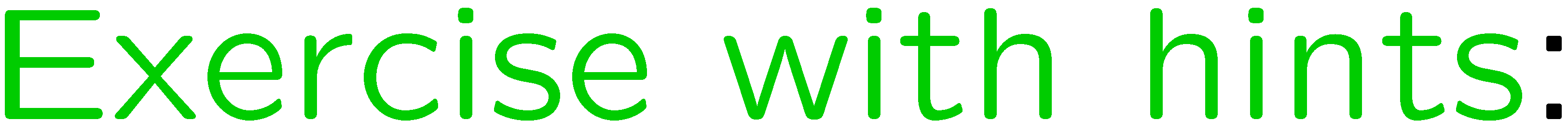 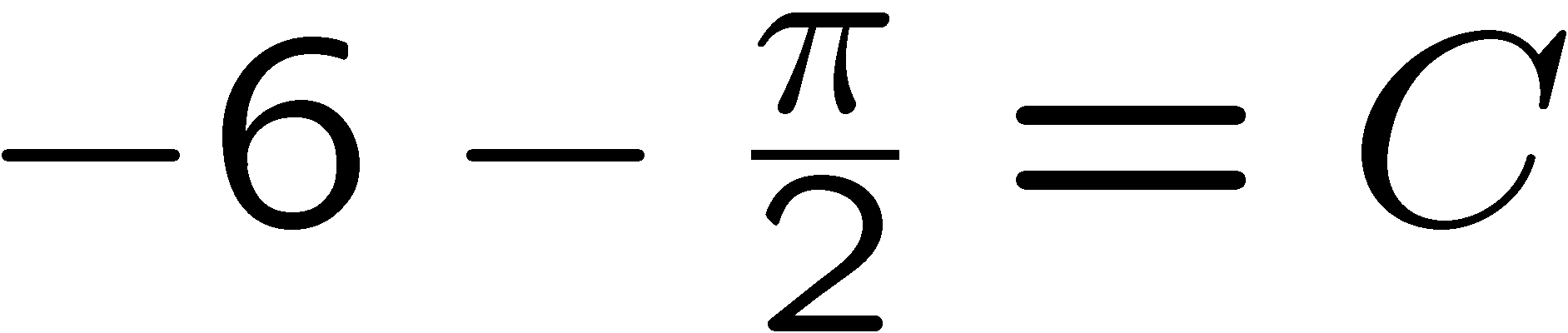 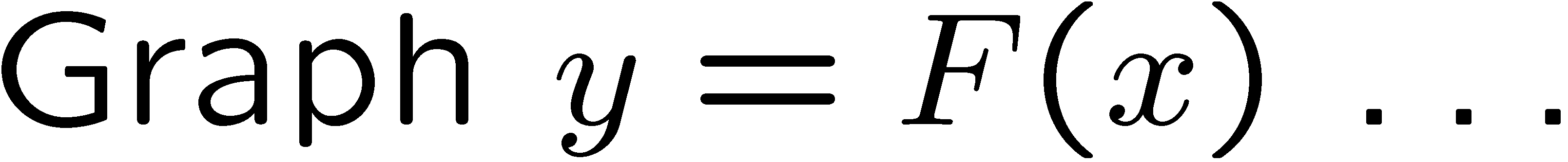 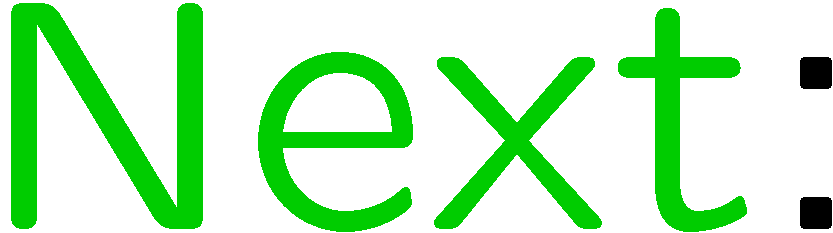 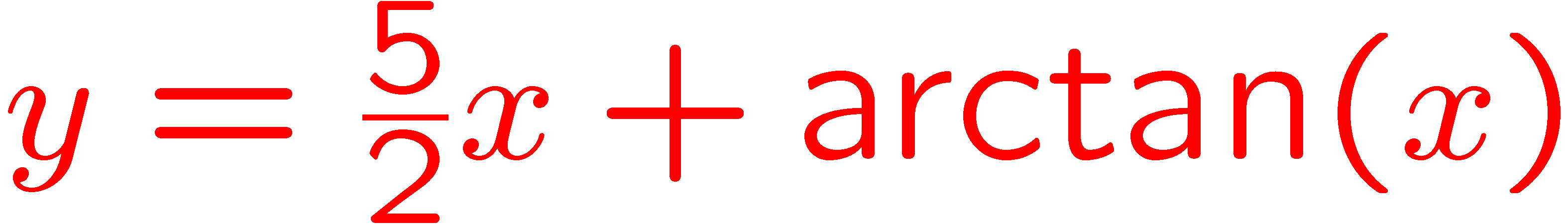 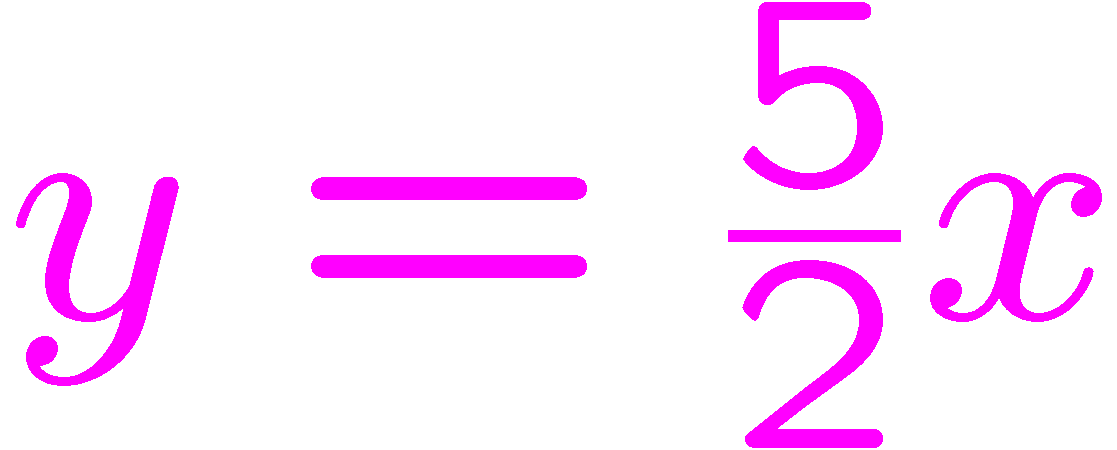 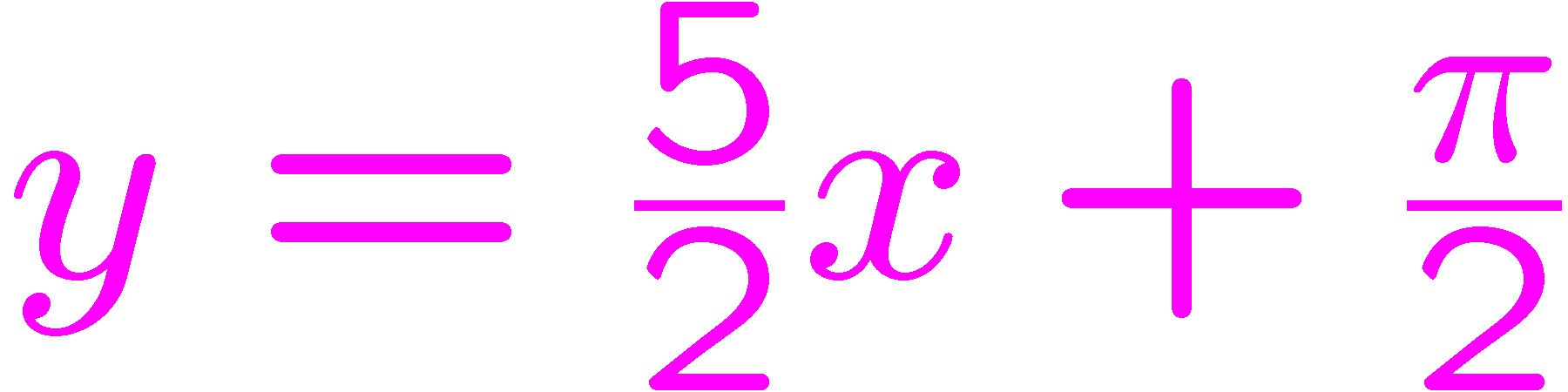 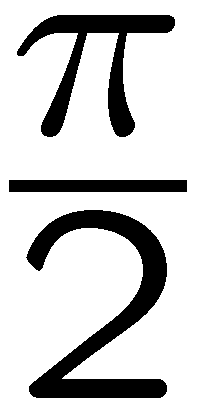 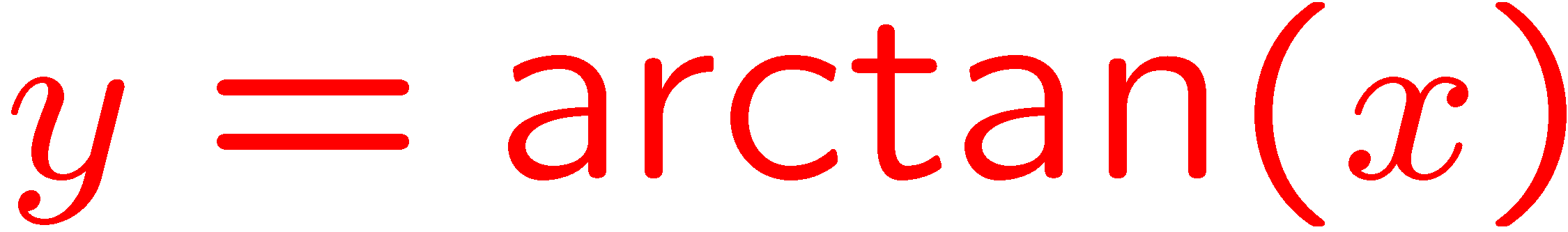 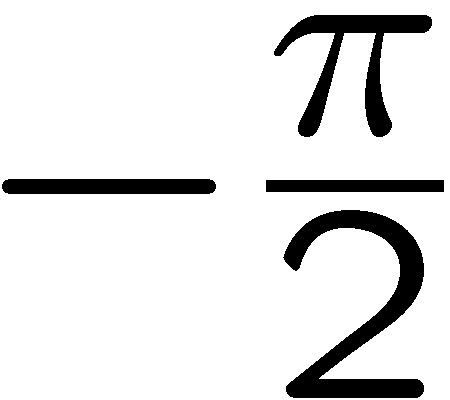 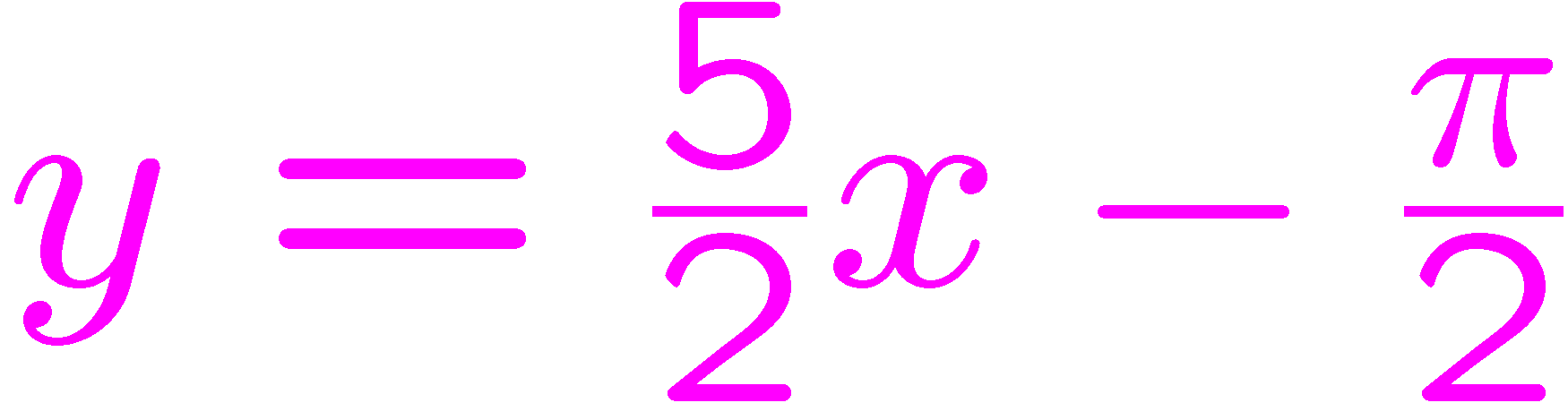 14
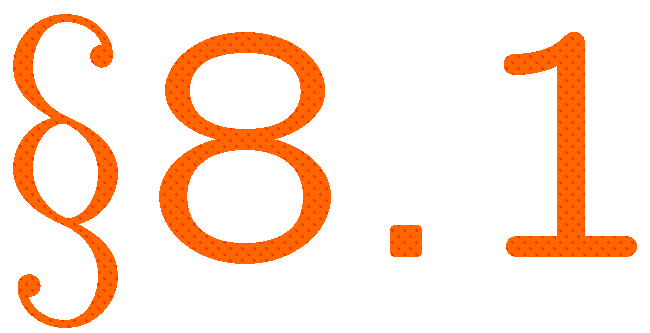 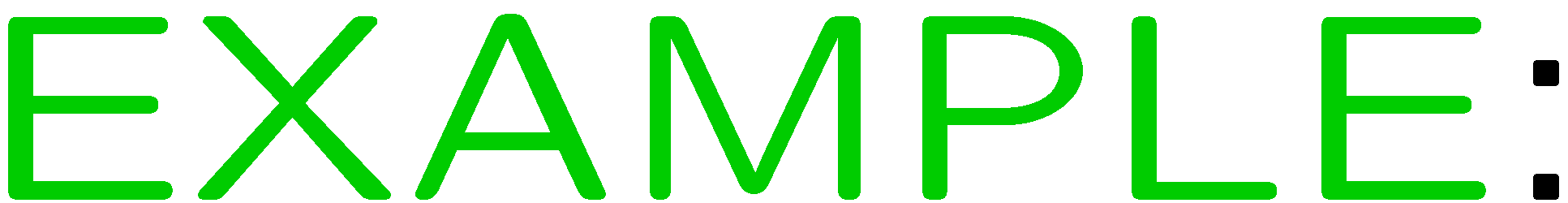 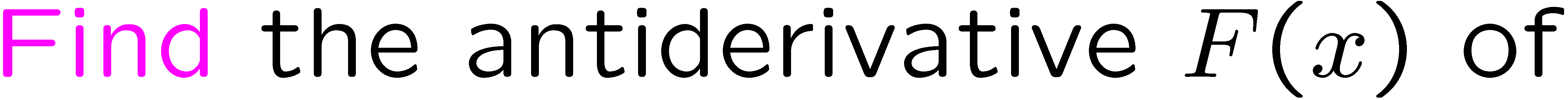 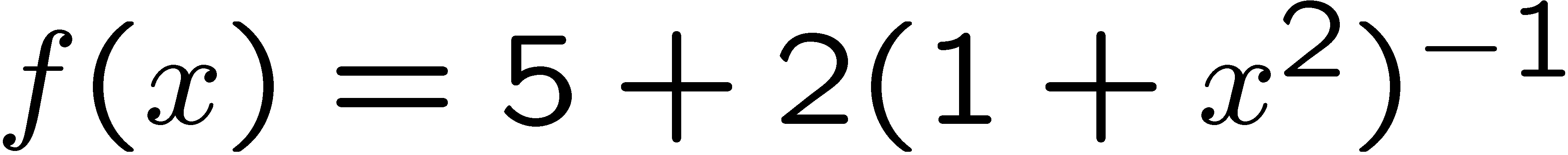 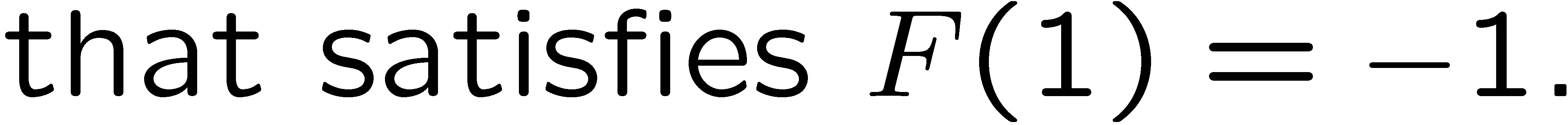 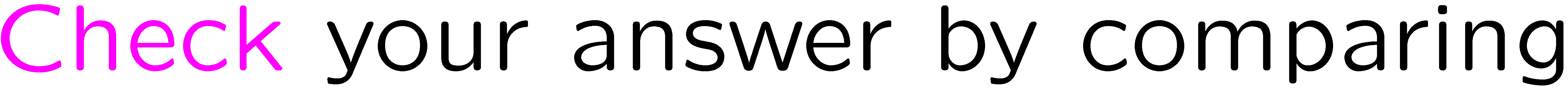 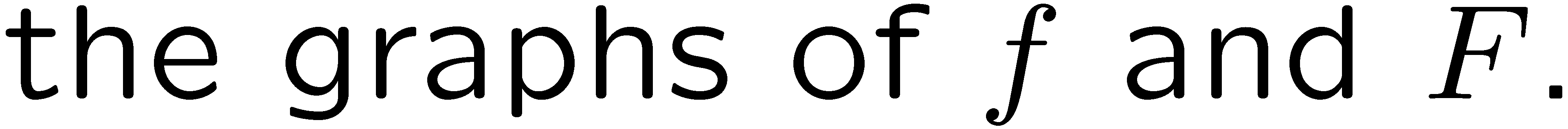 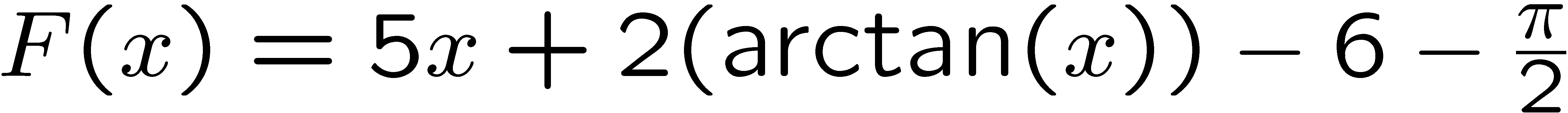 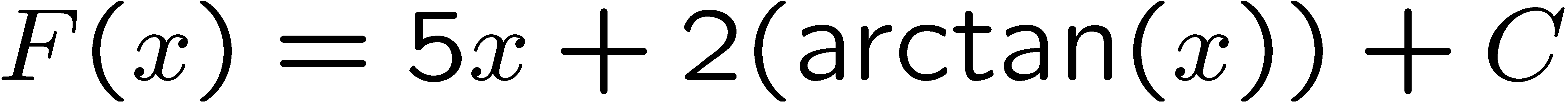 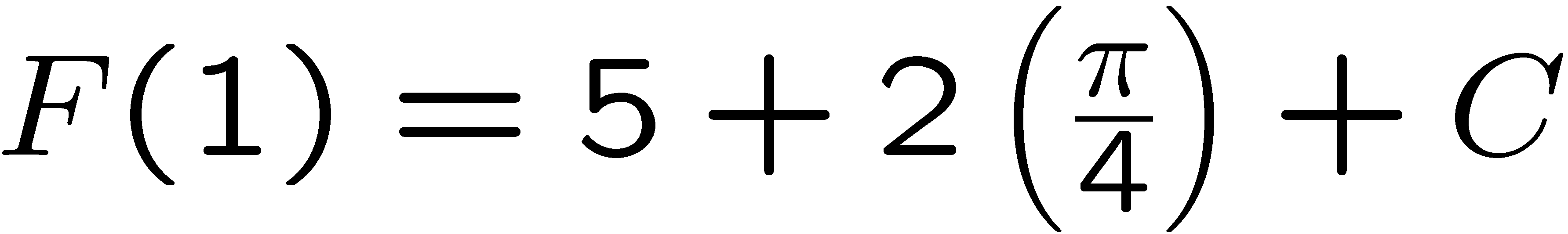 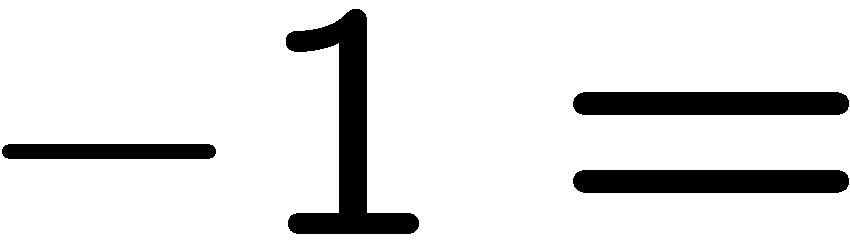 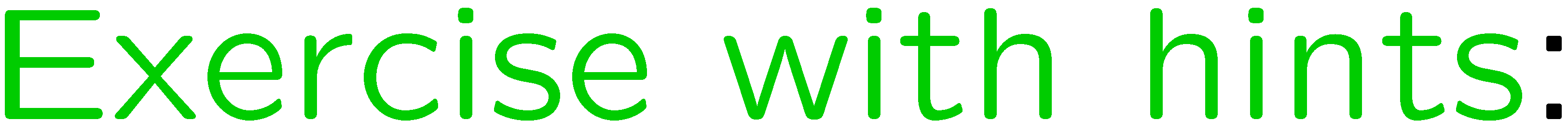 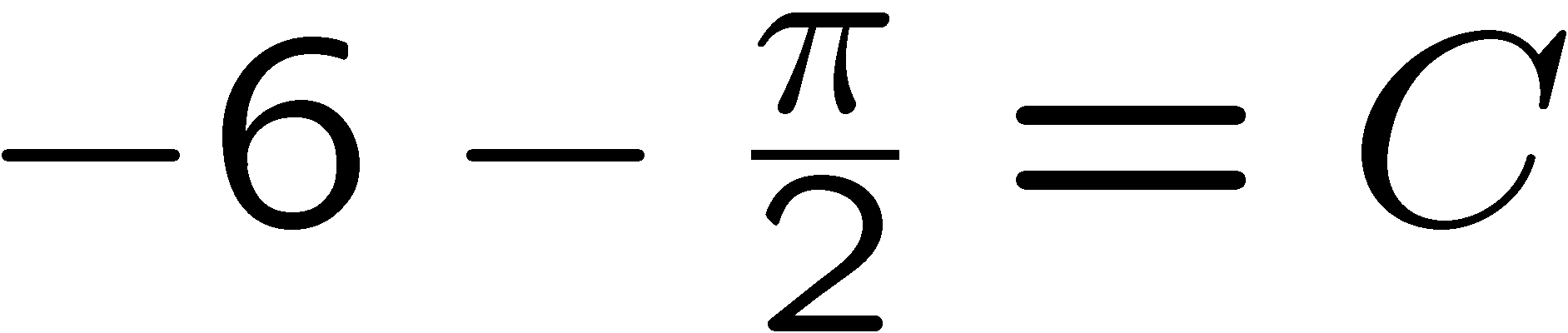 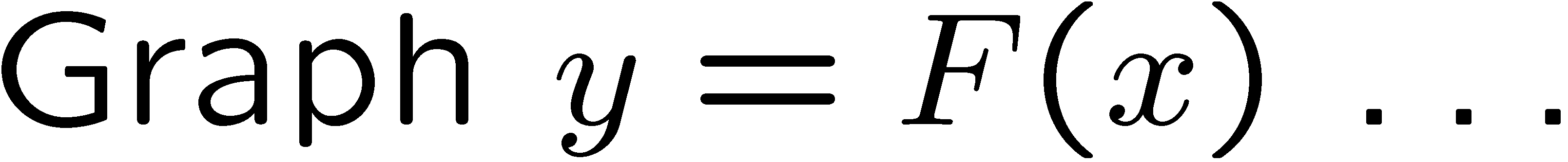 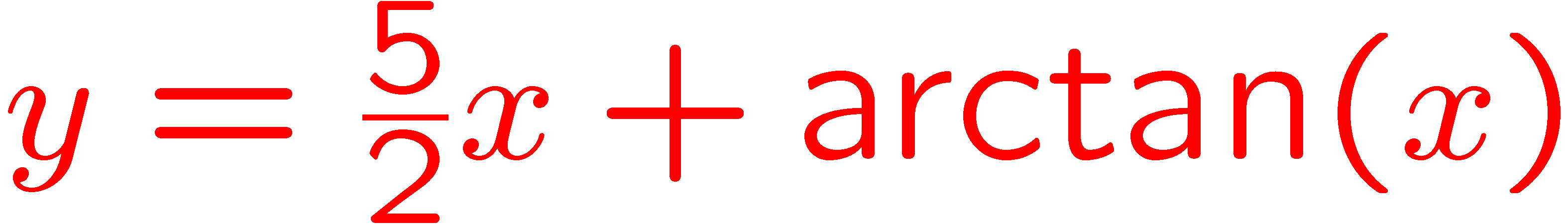 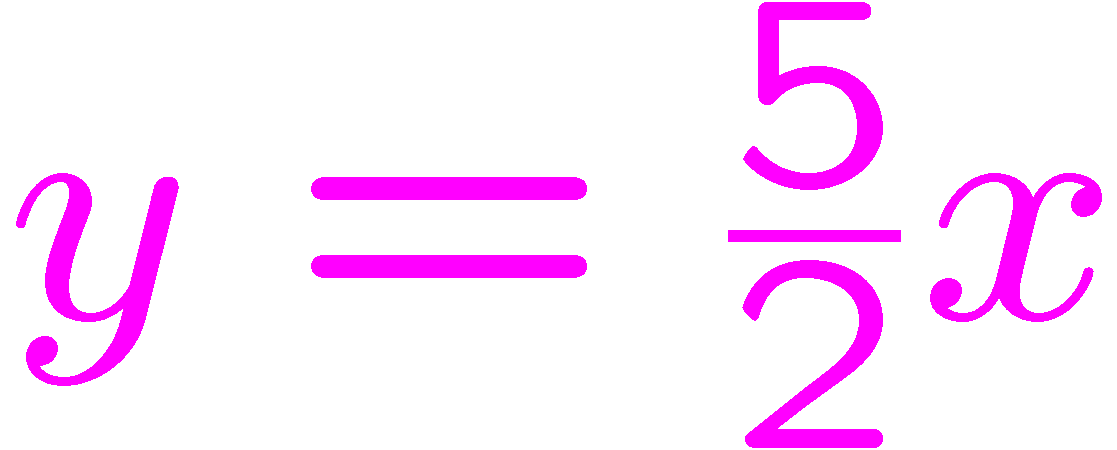 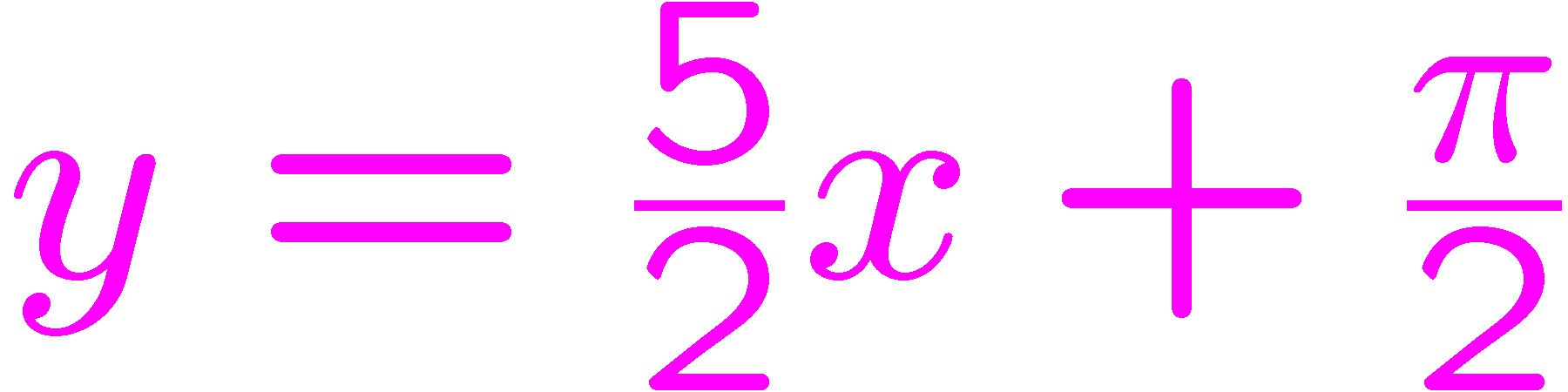 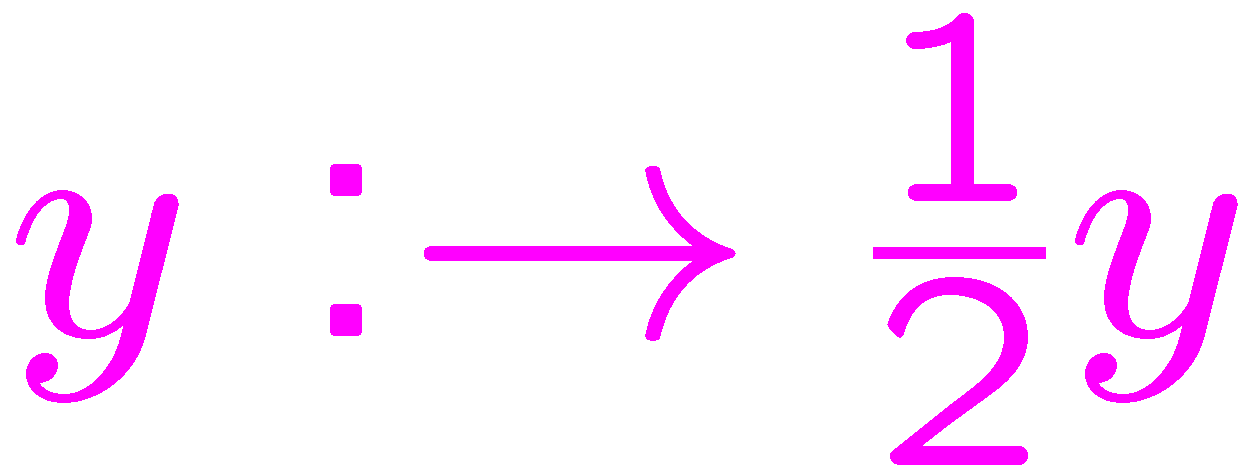 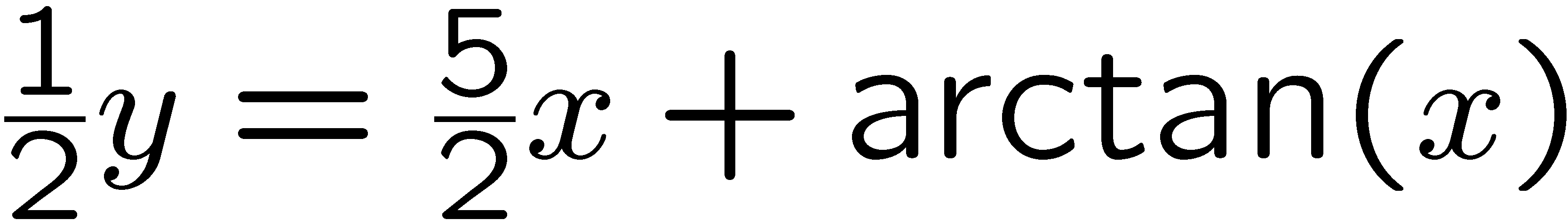 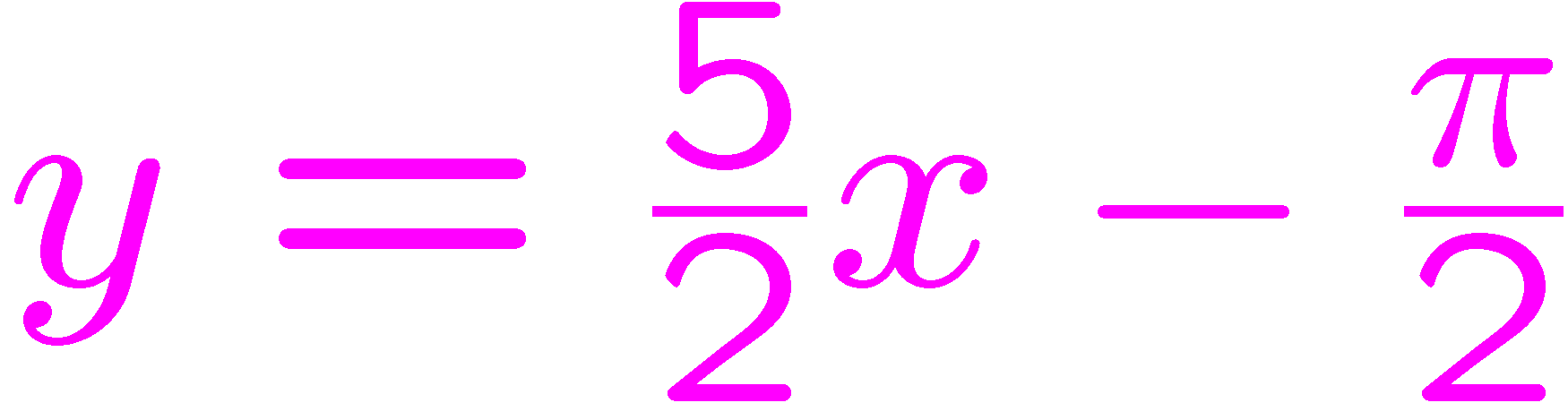 15
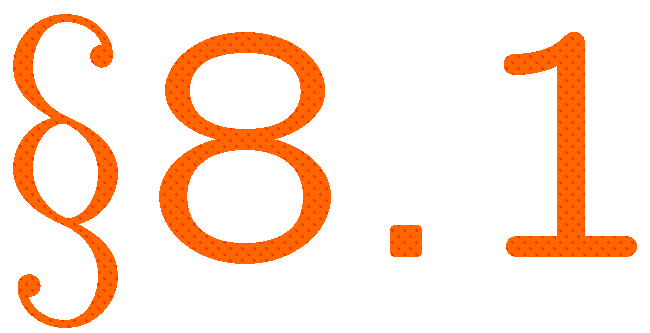 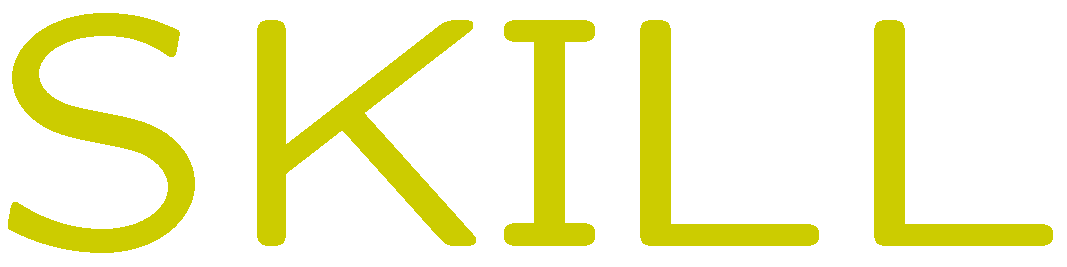 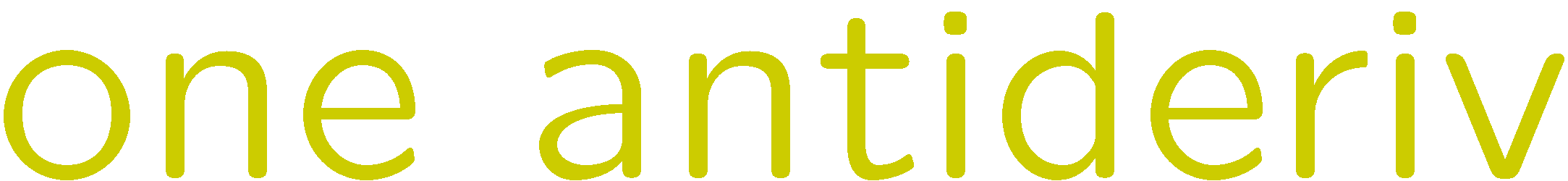 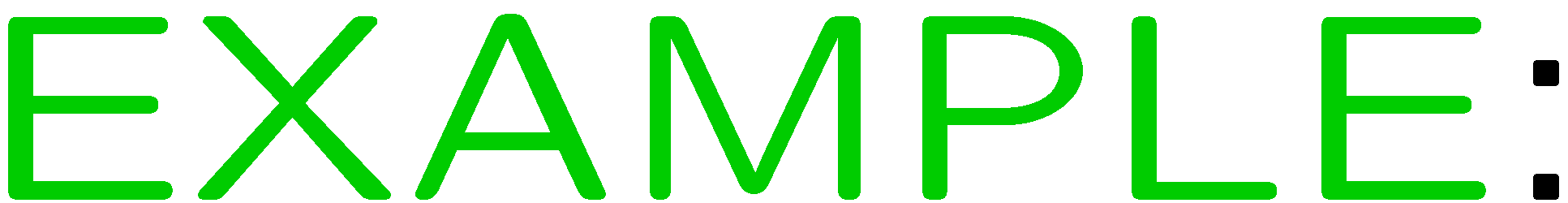 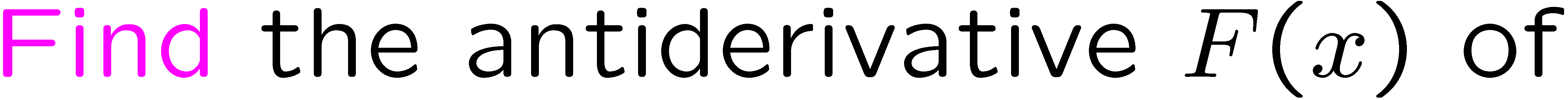 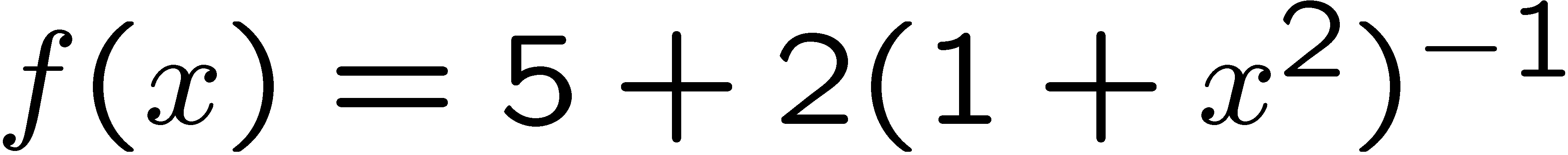 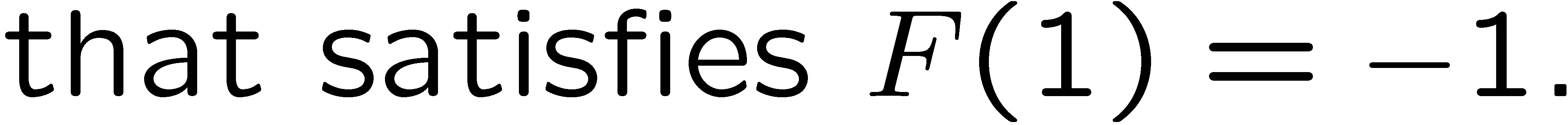 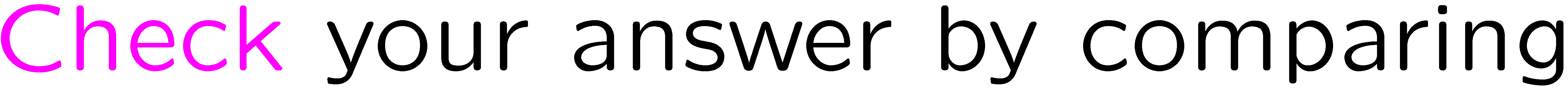 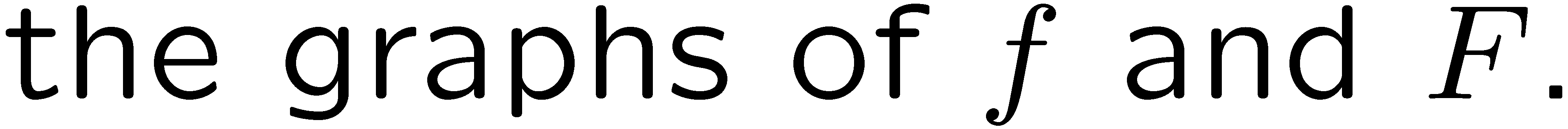 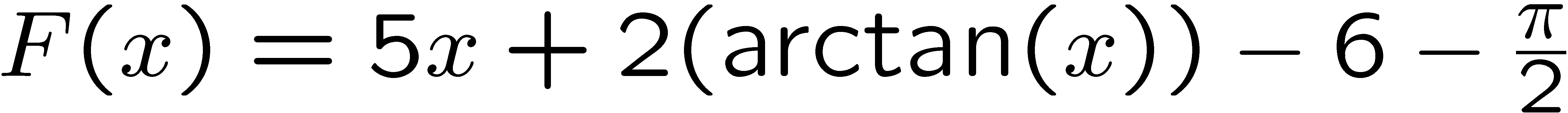 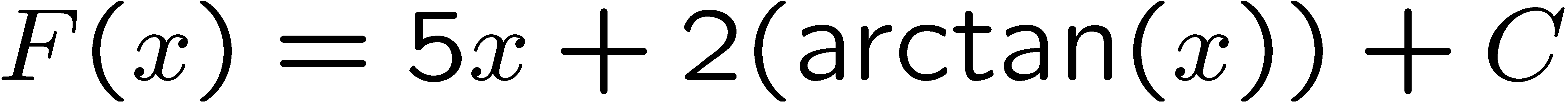 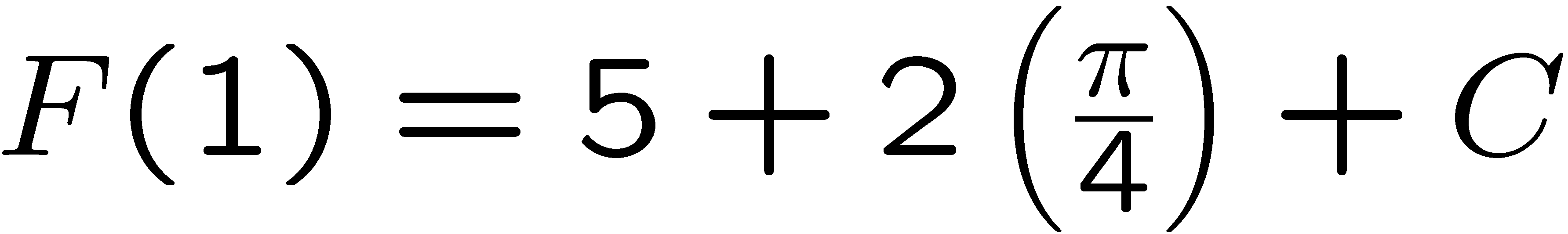 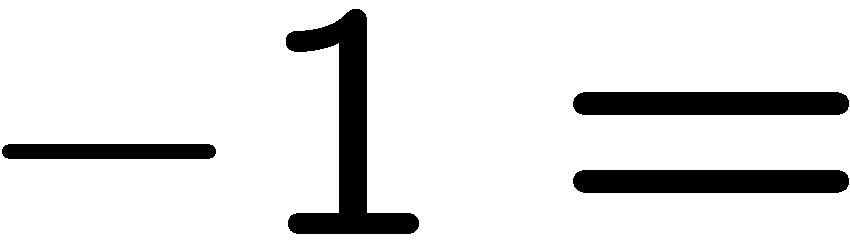 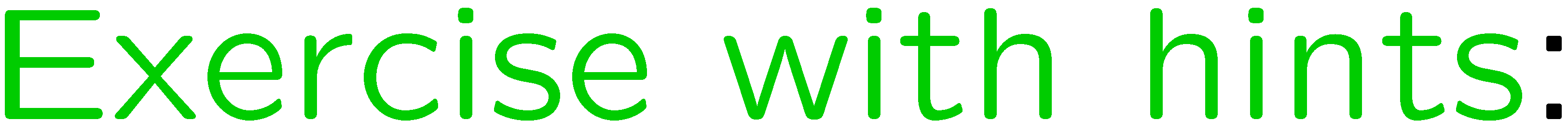 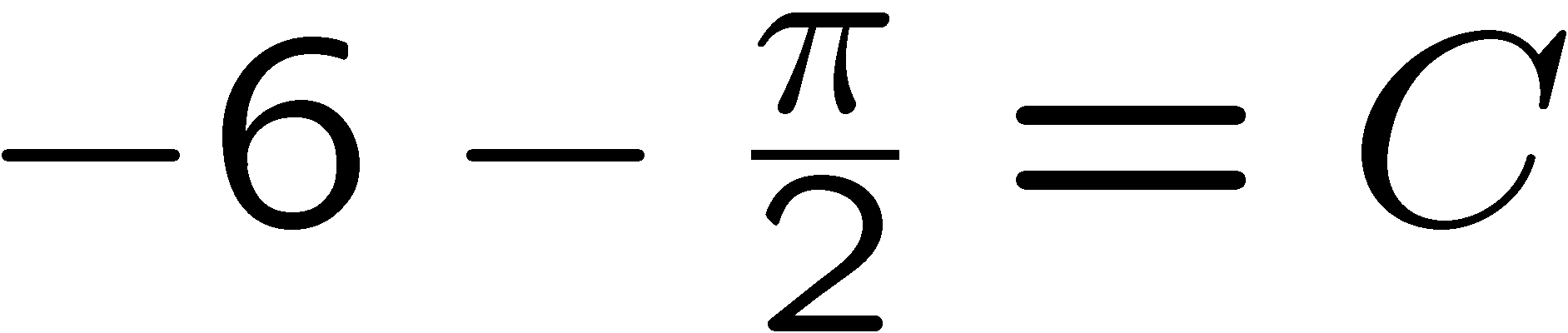 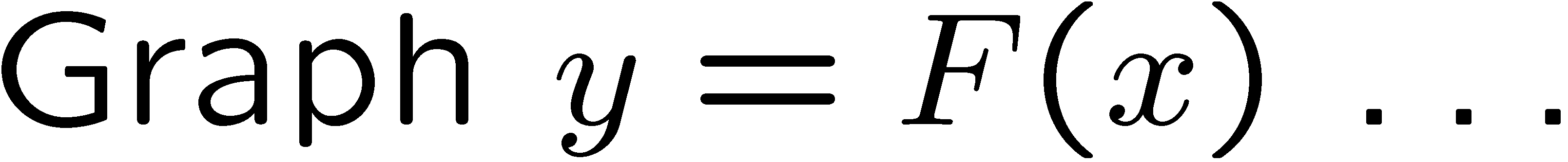 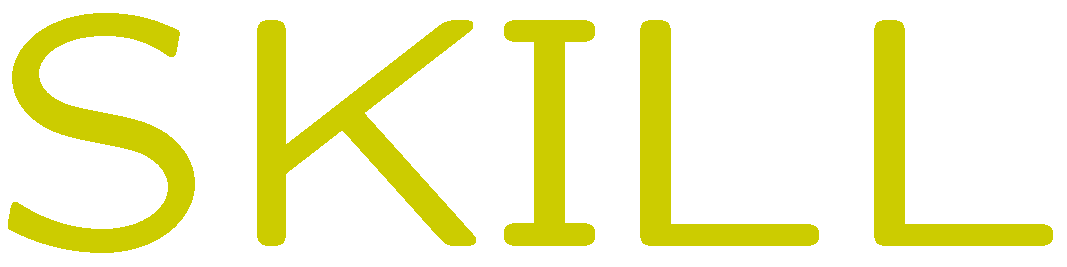 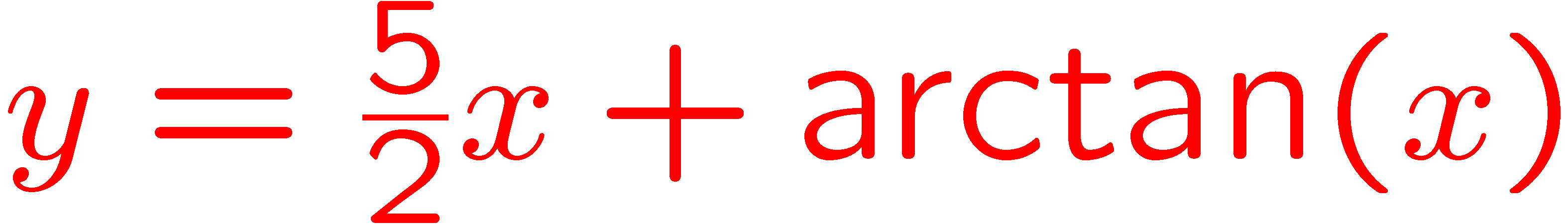 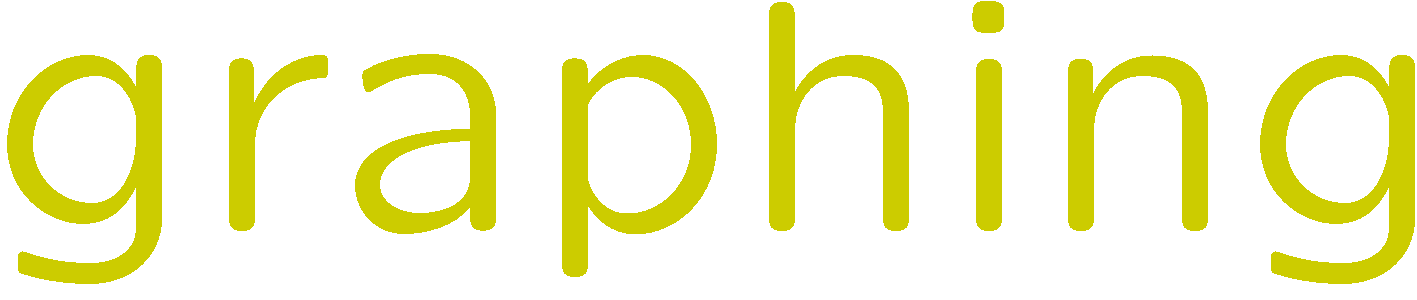 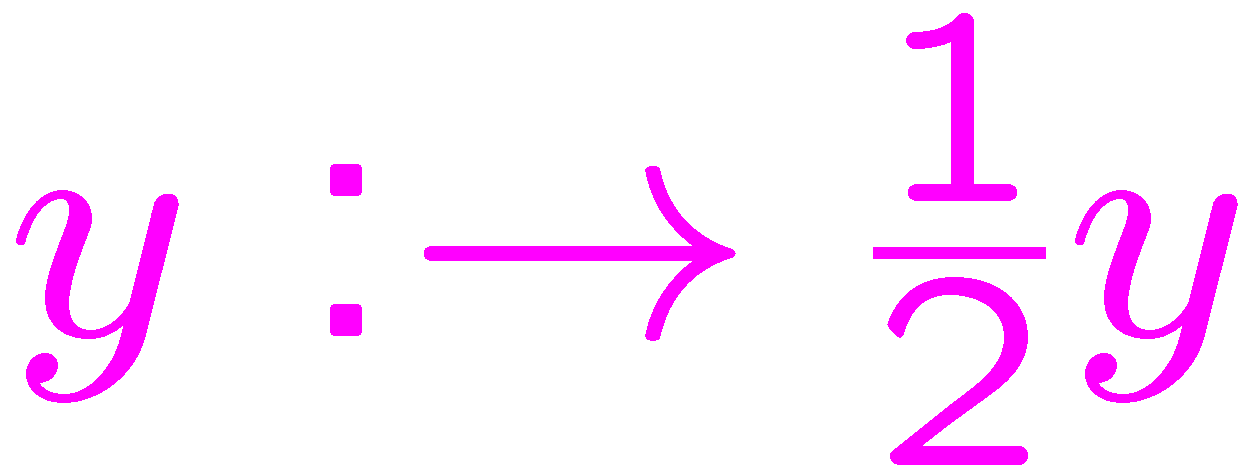 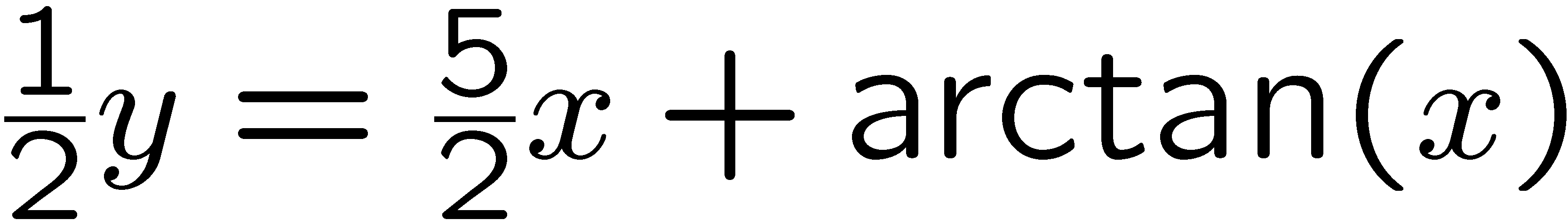 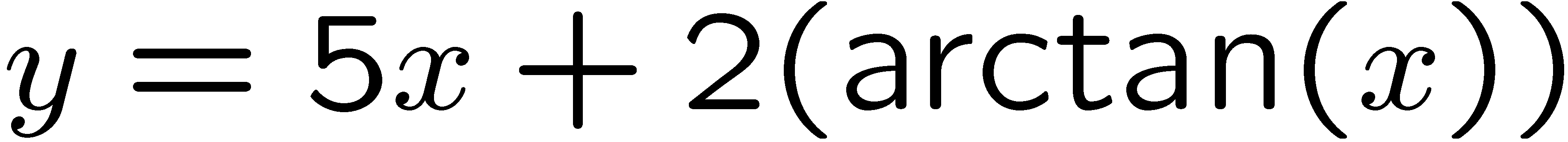 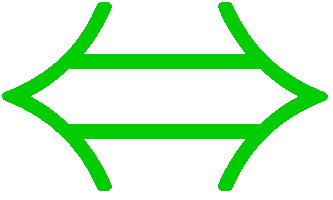 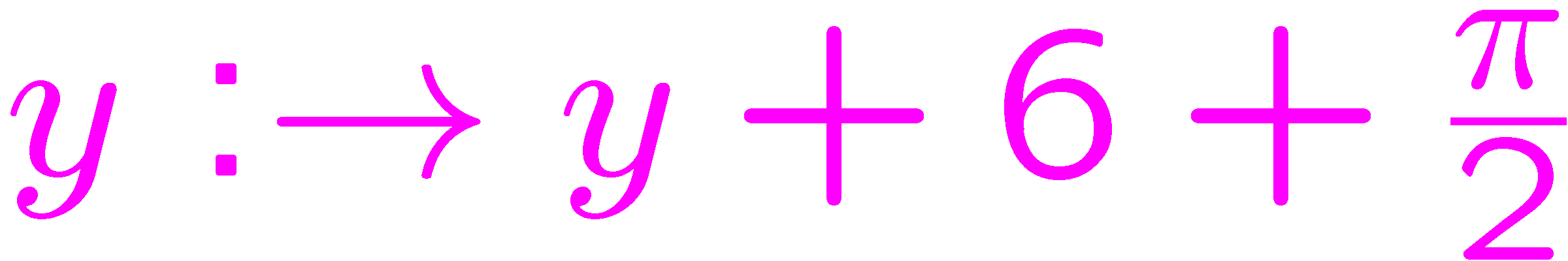 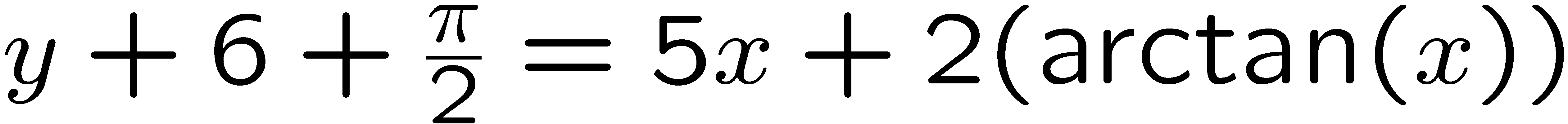 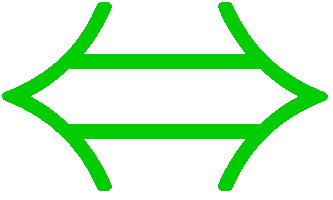 16
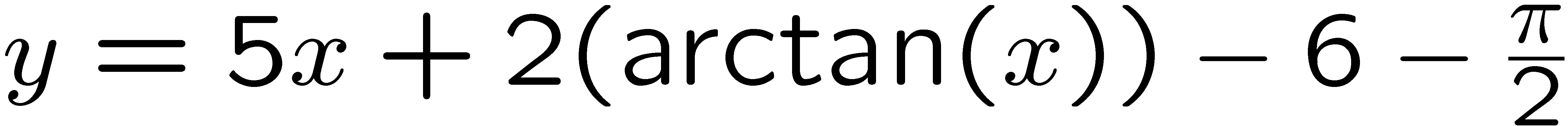 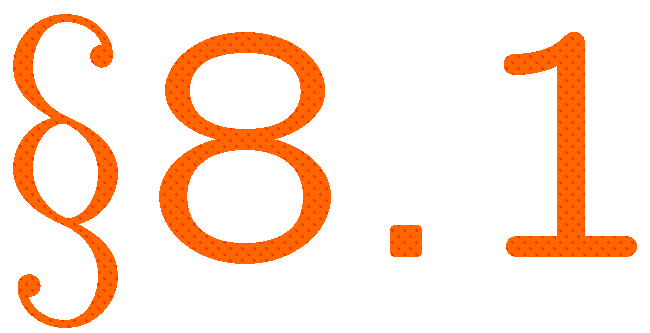 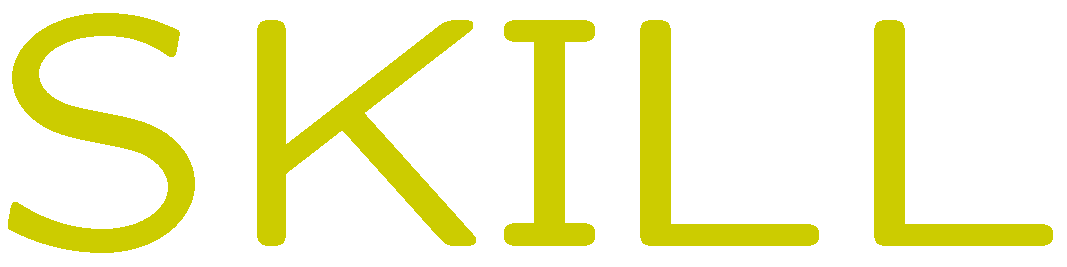 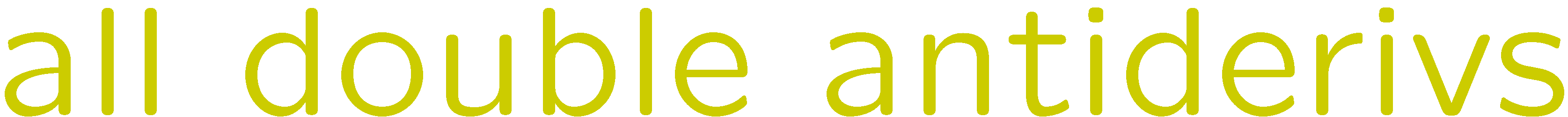 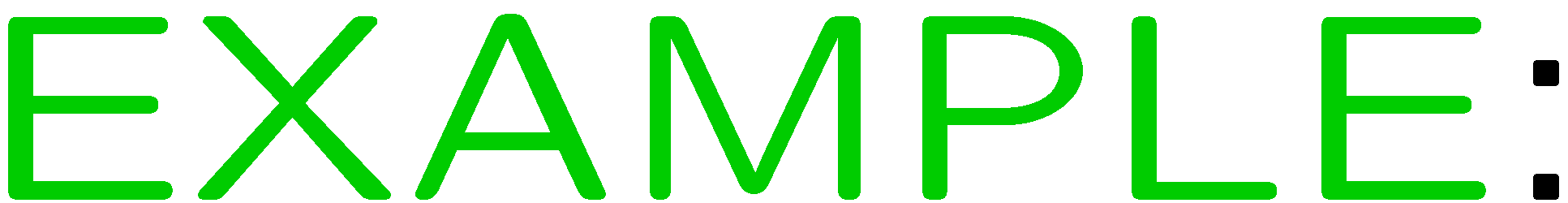 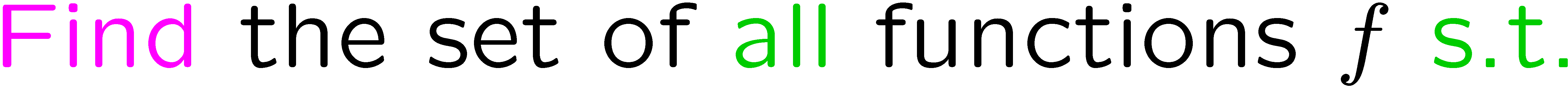 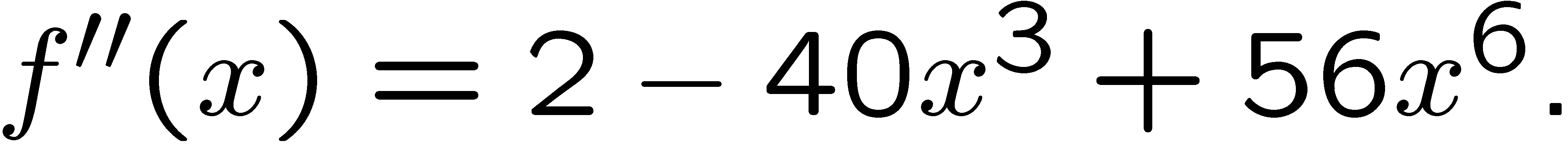 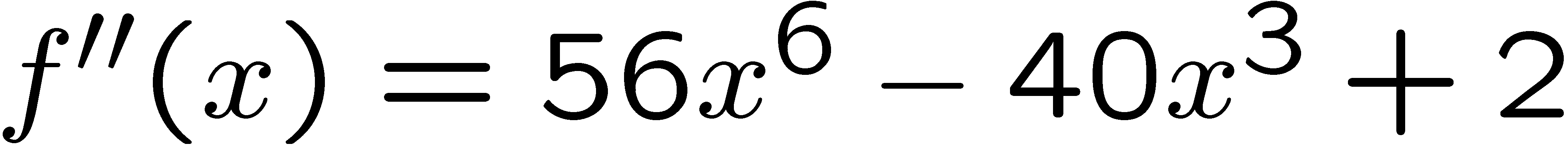 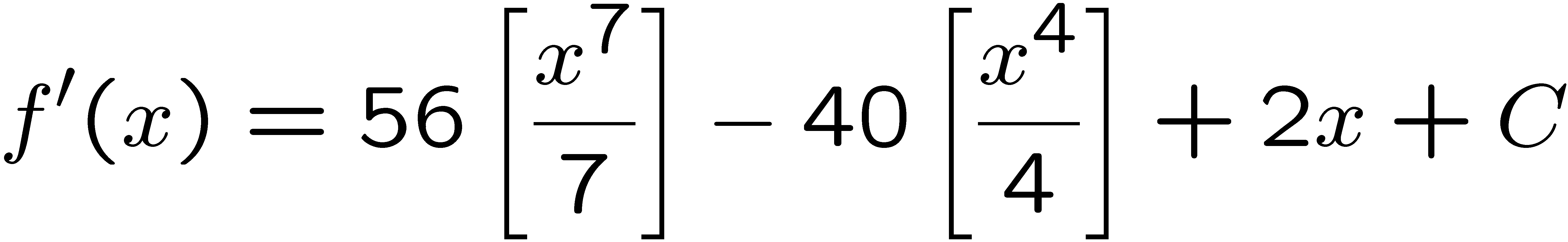 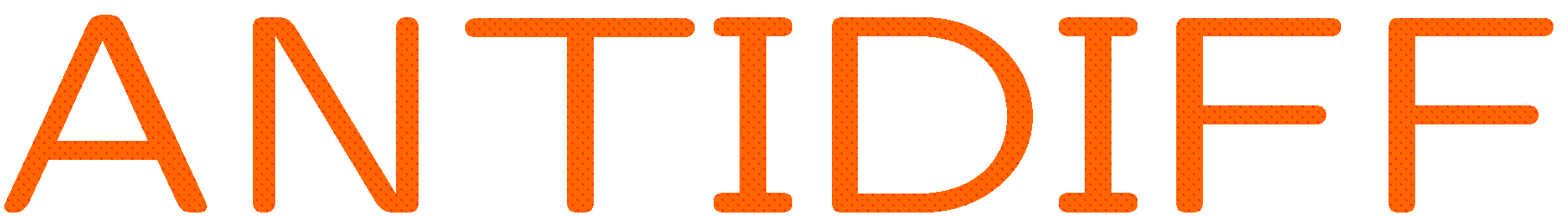 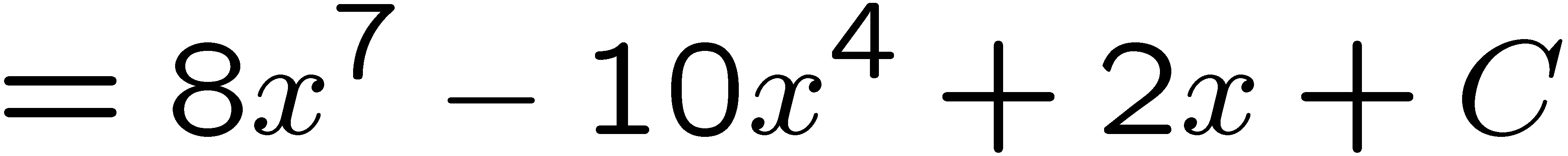 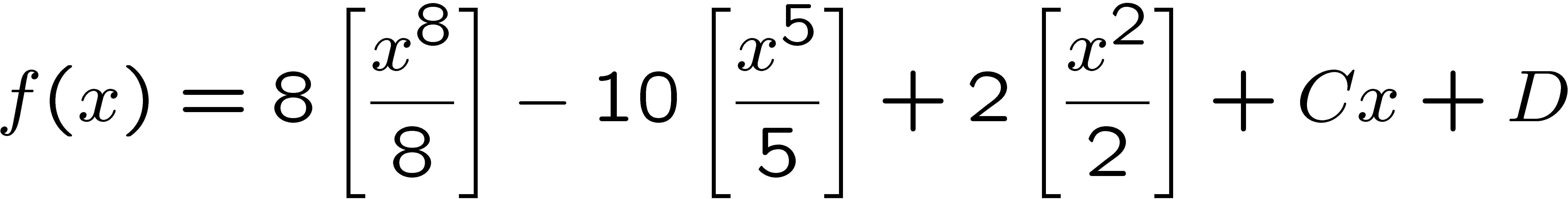 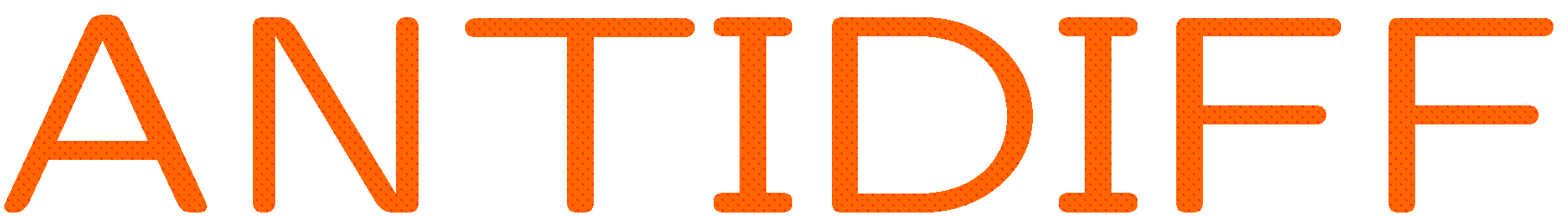 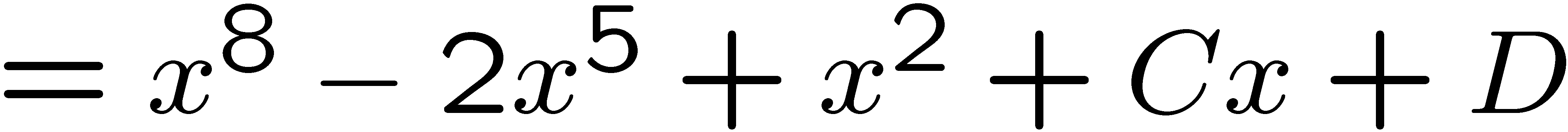 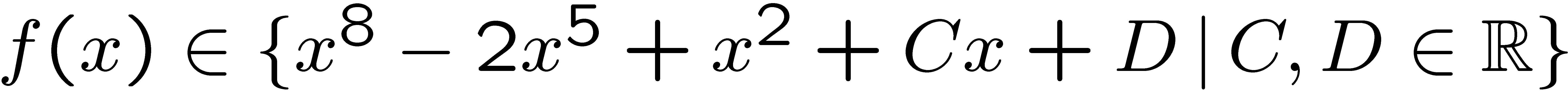 17
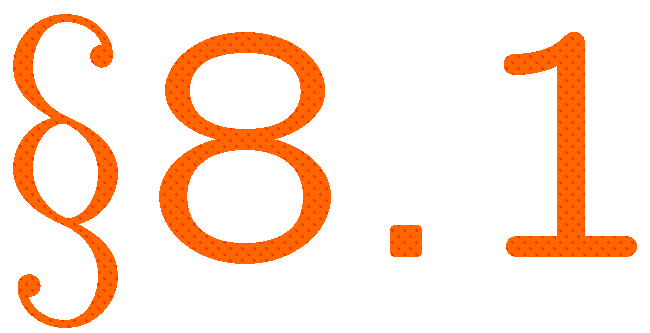 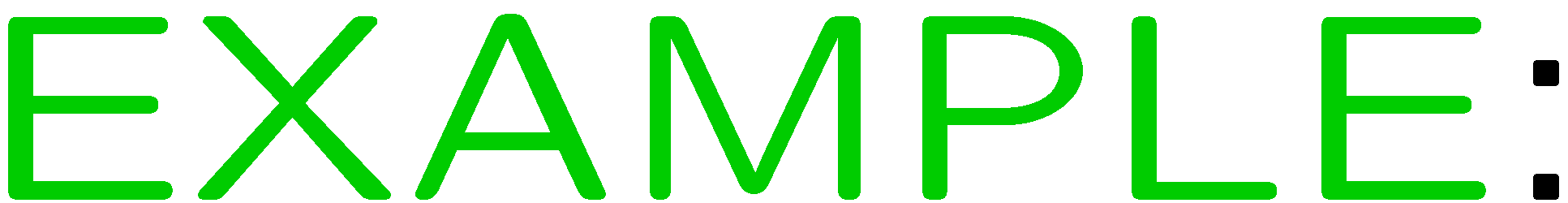 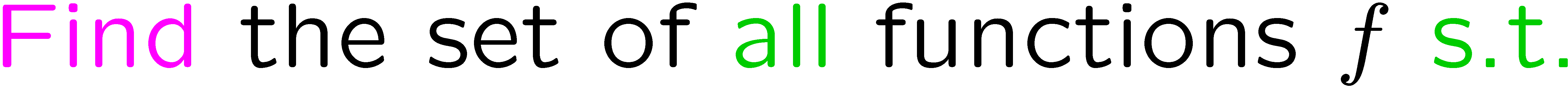 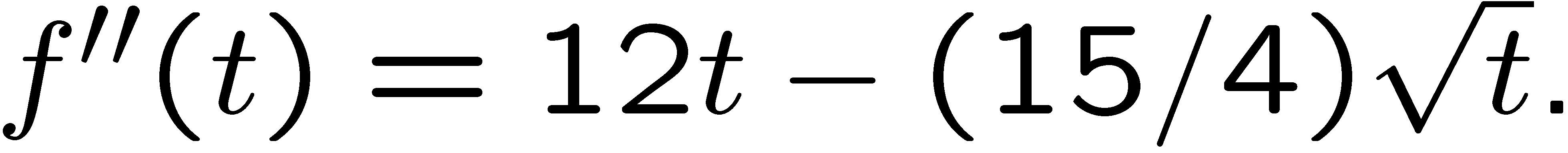 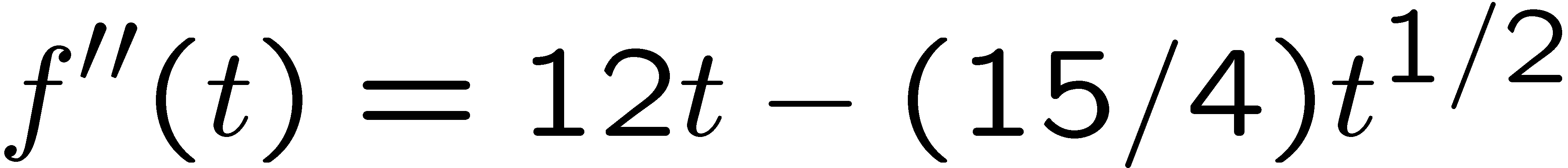 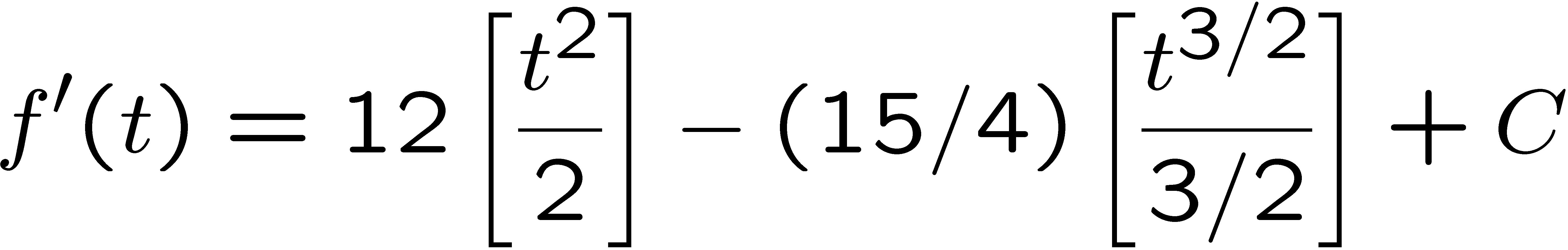 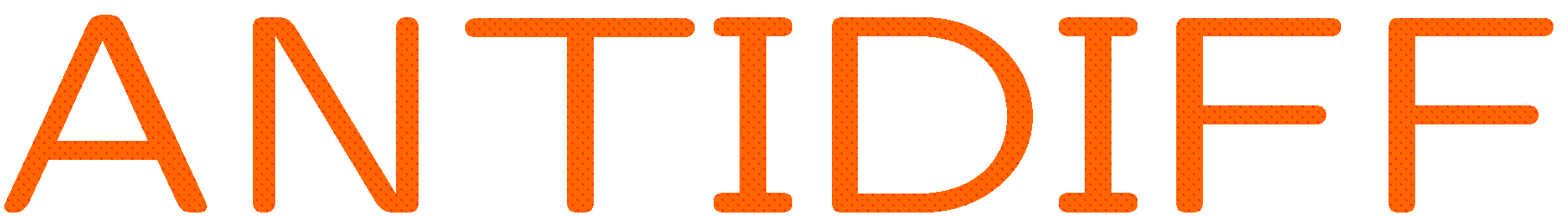 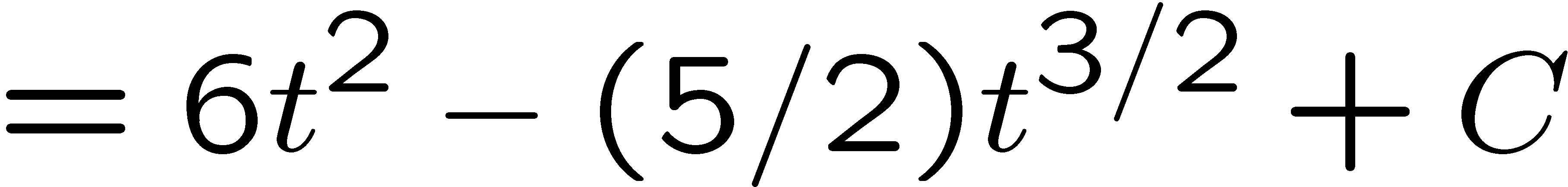 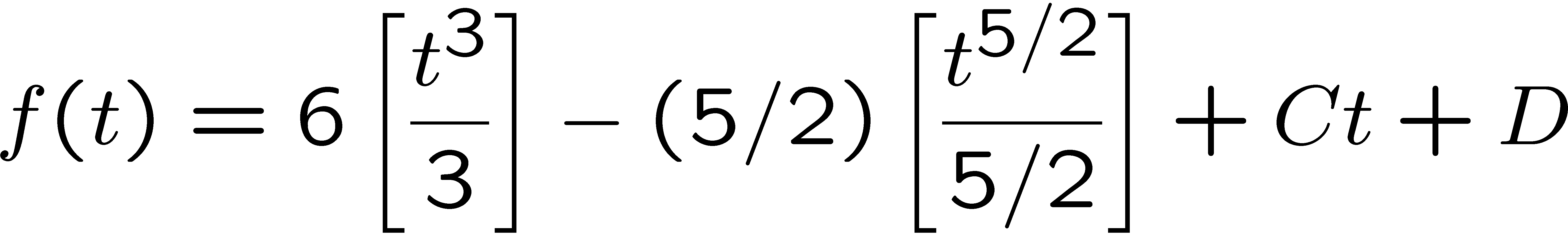 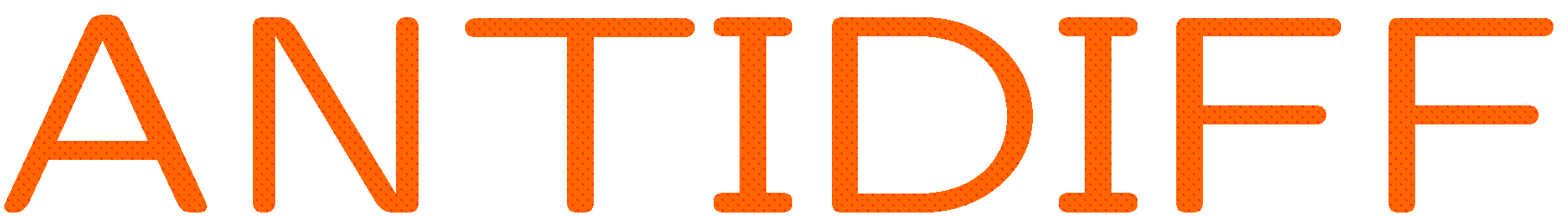 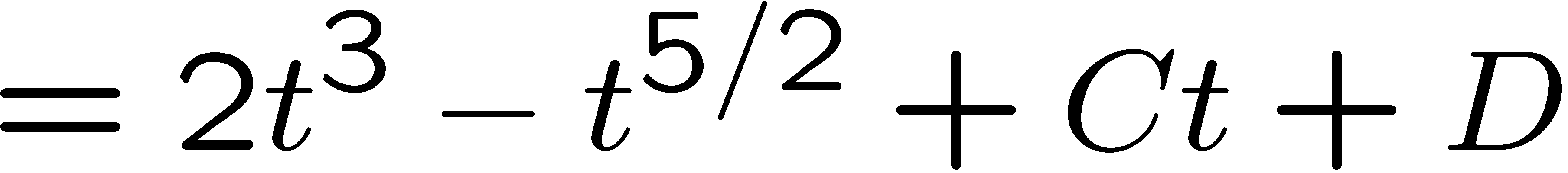 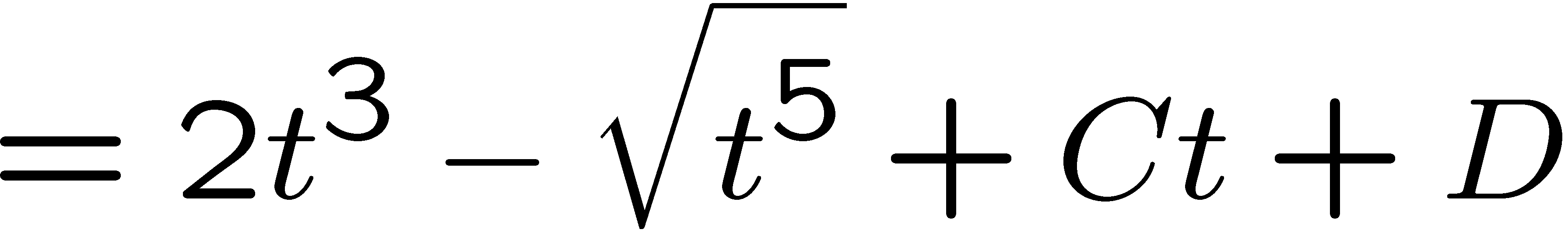 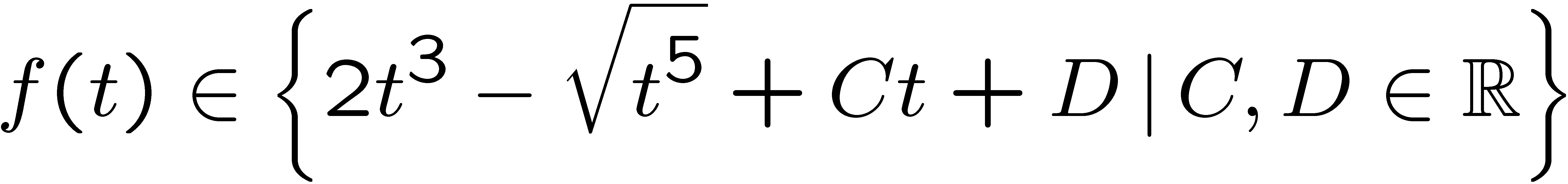 18
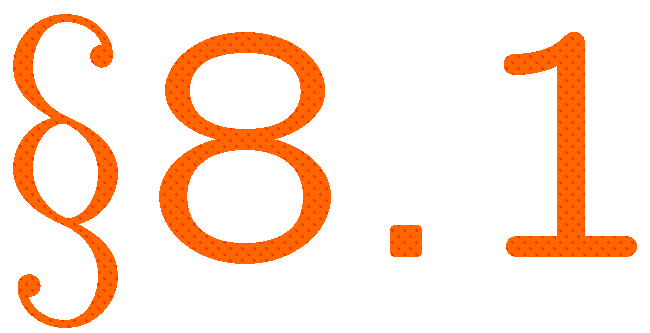 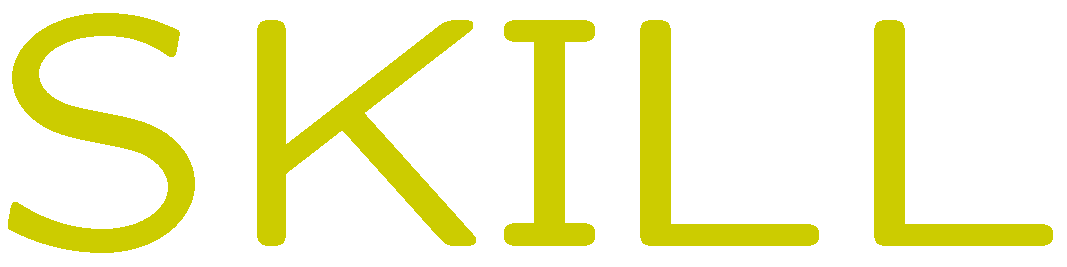 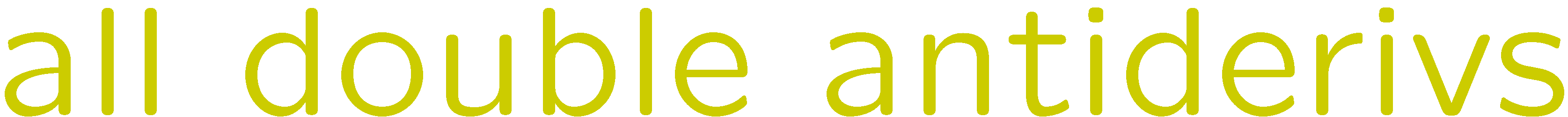 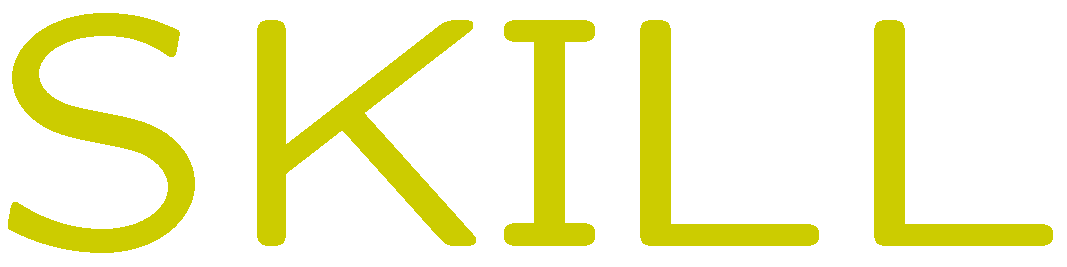 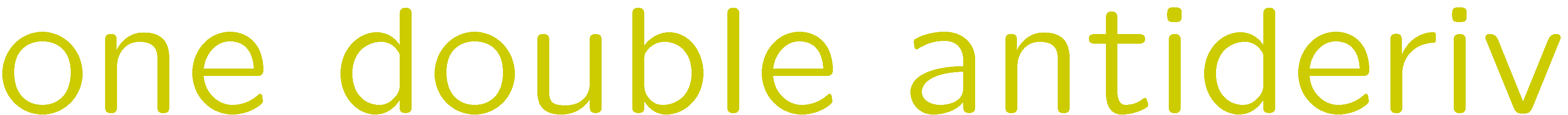 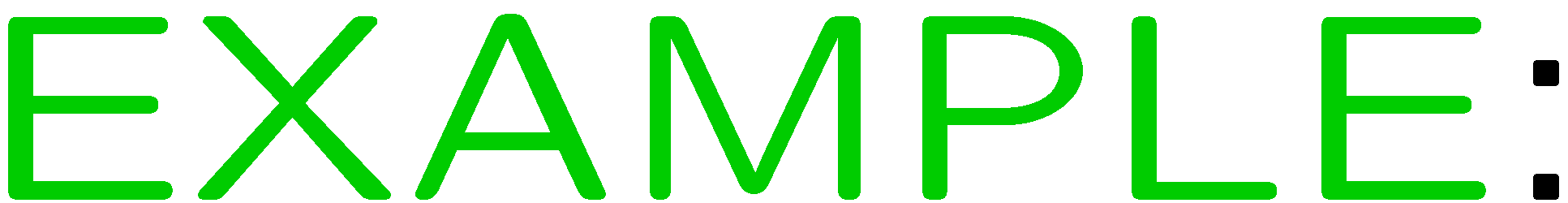 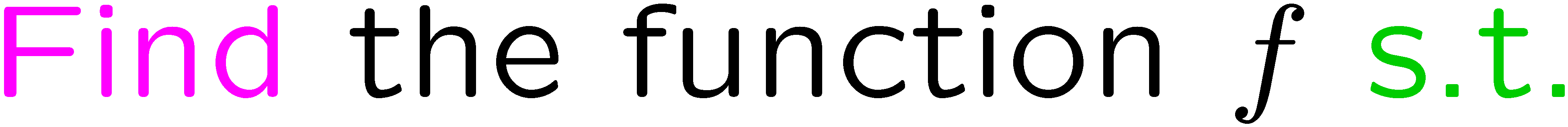 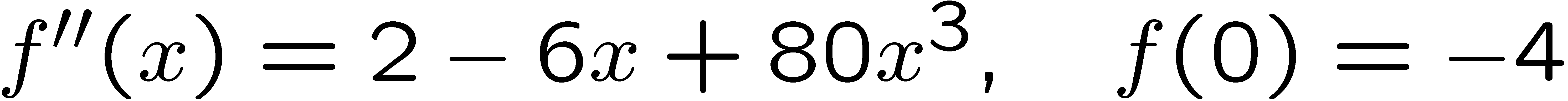 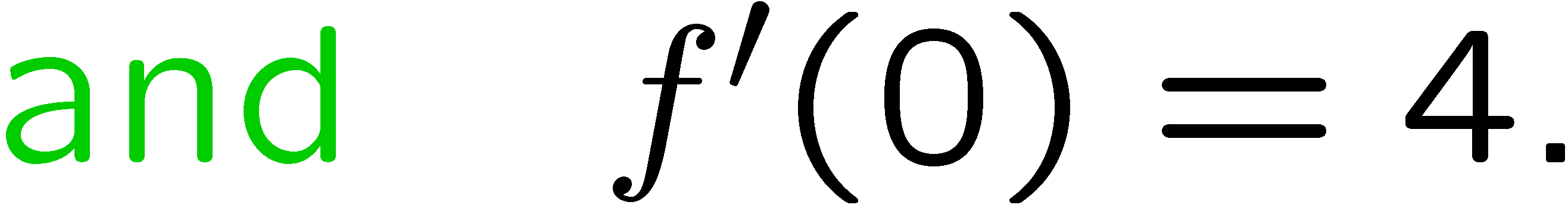 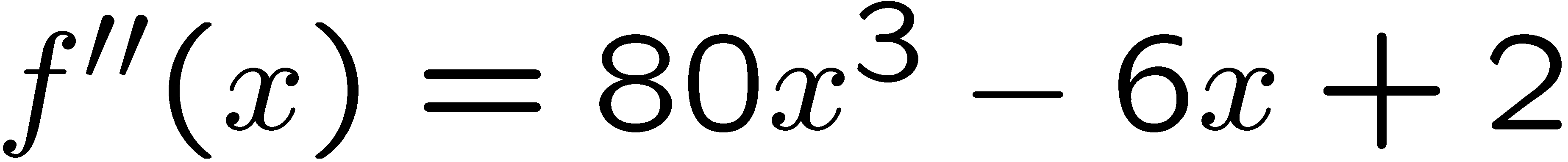 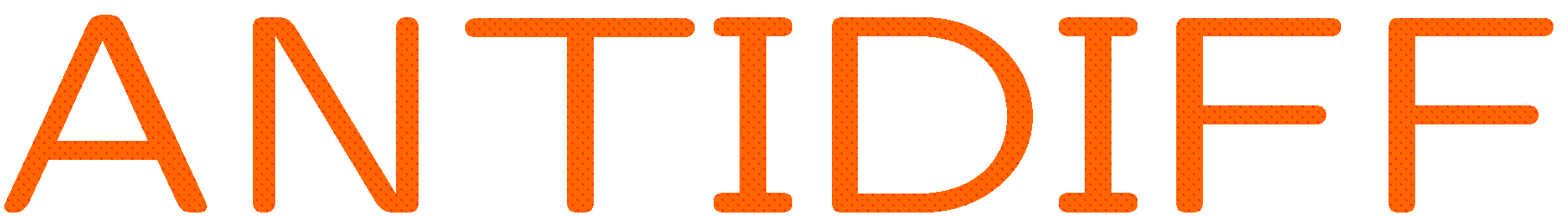 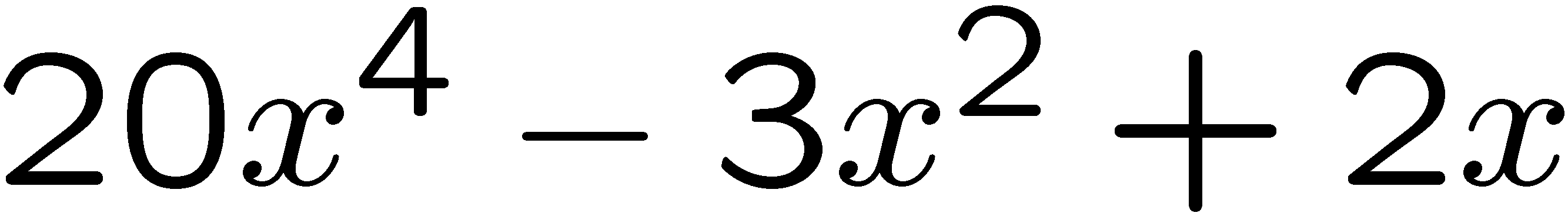 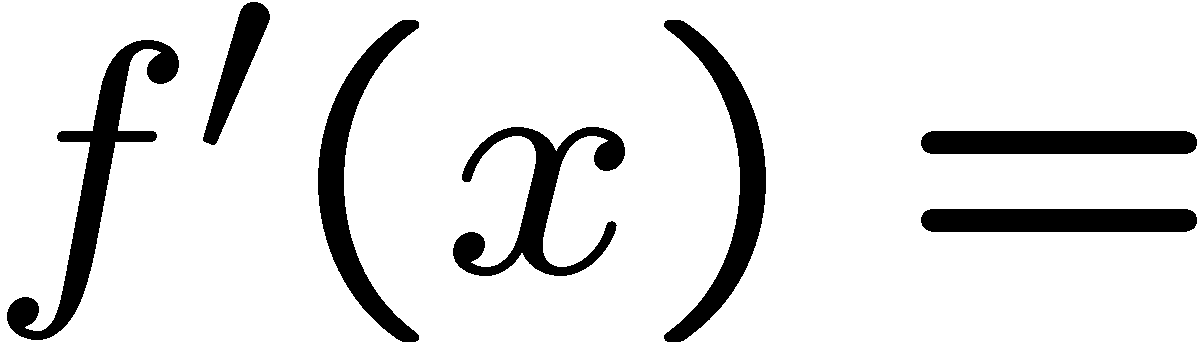 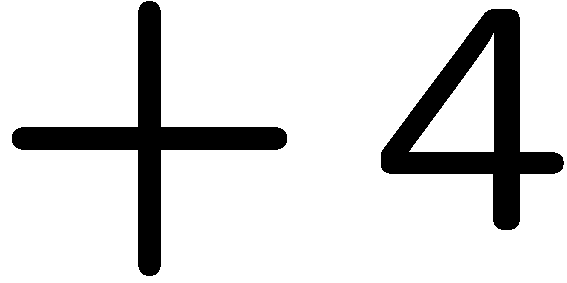 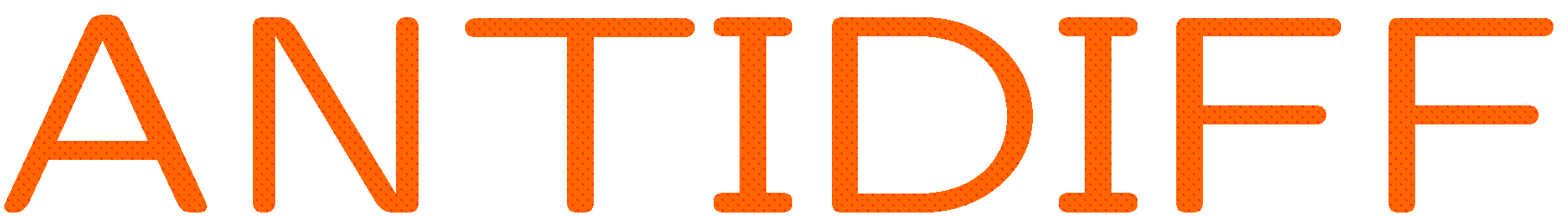 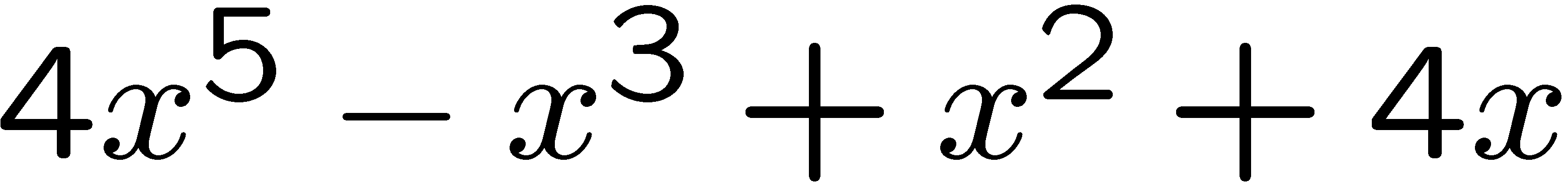 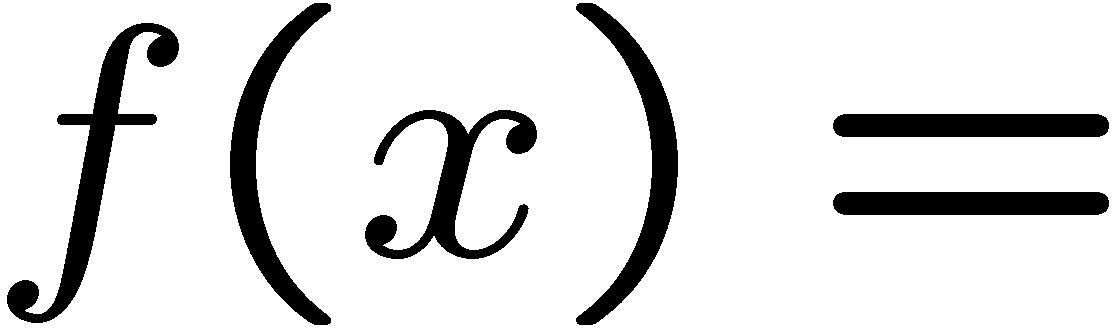 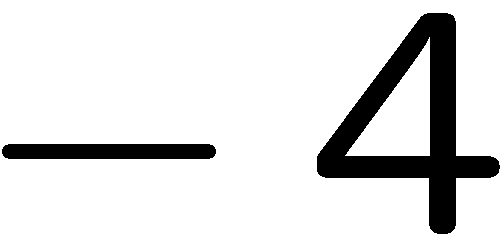 19
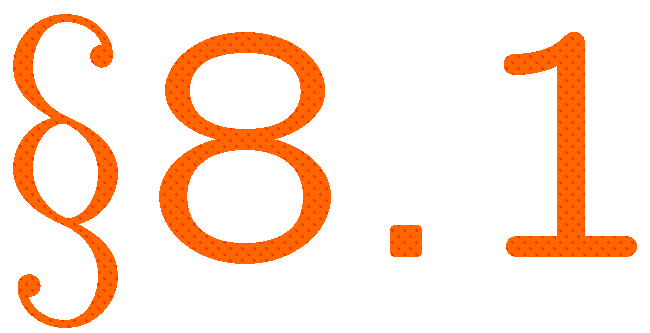 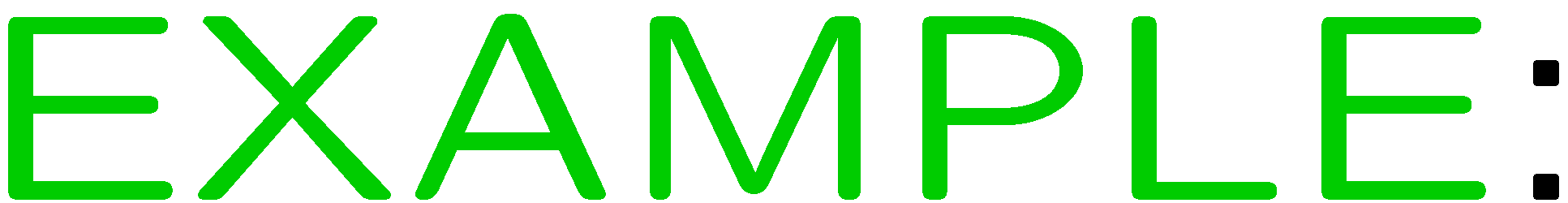 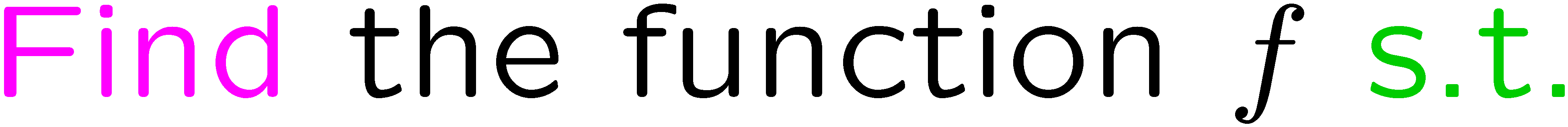 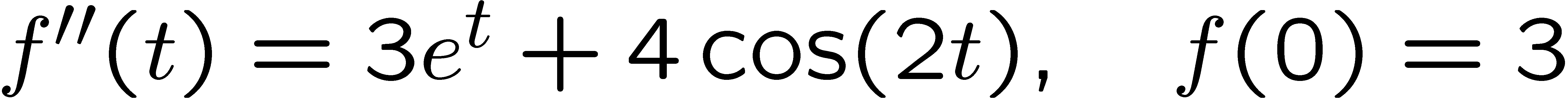 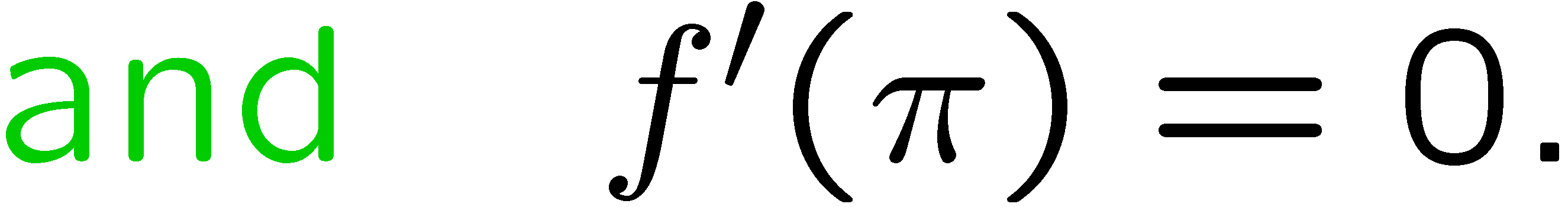 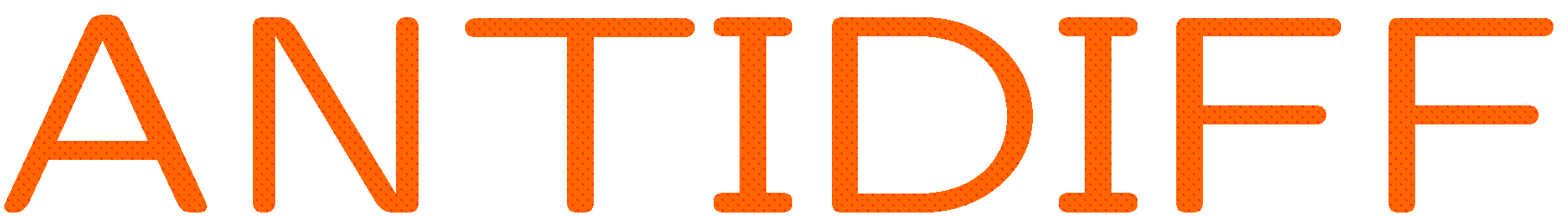 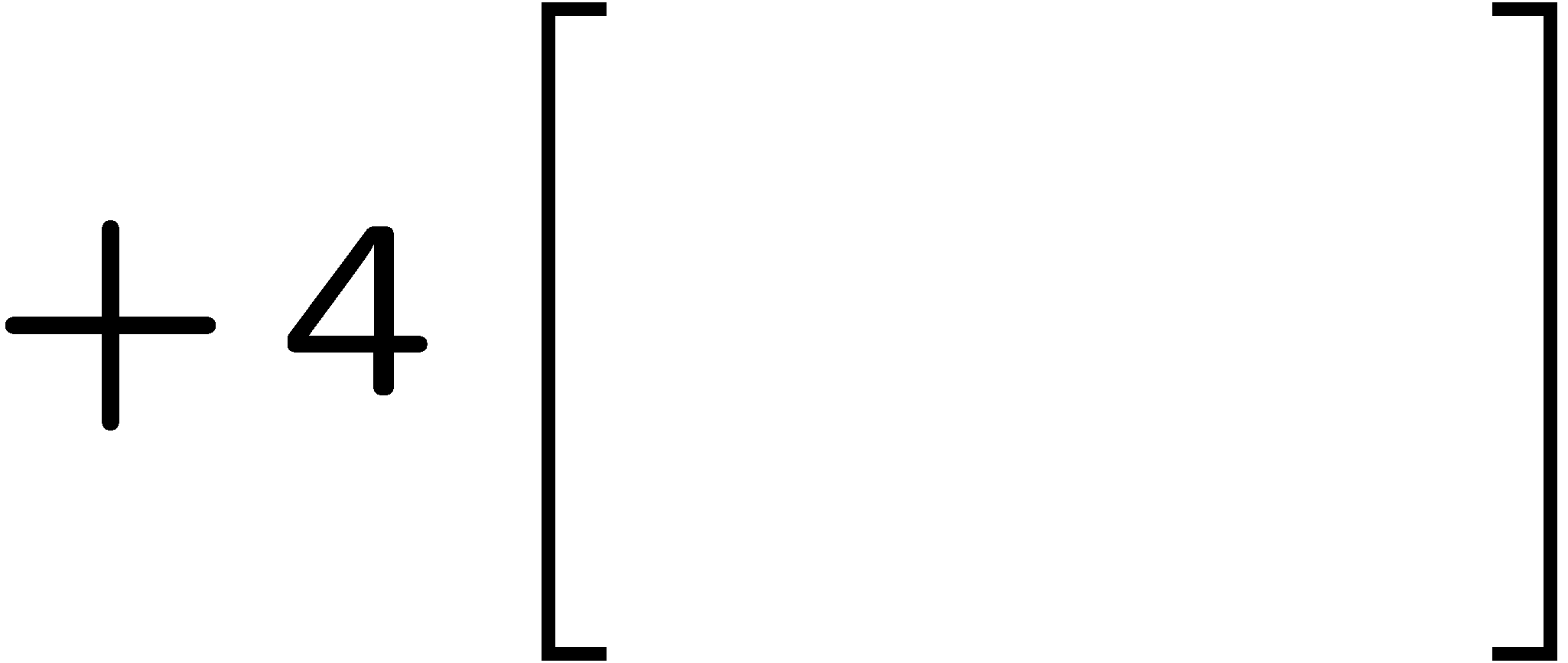 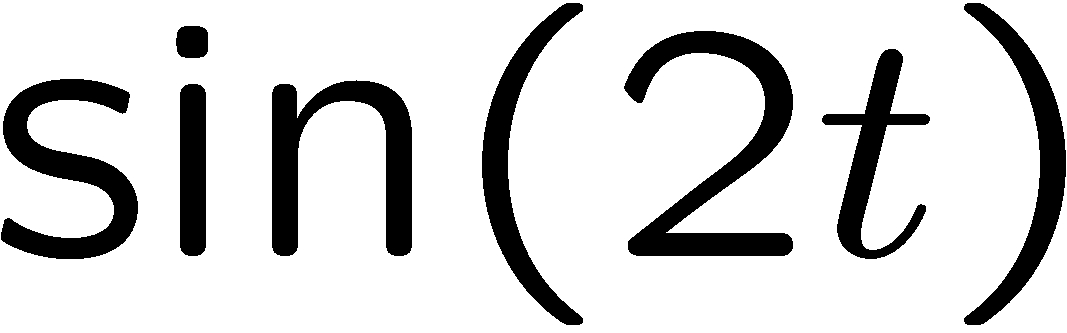 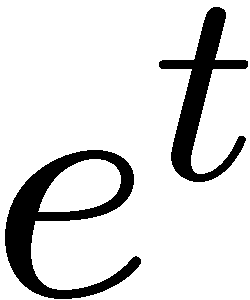 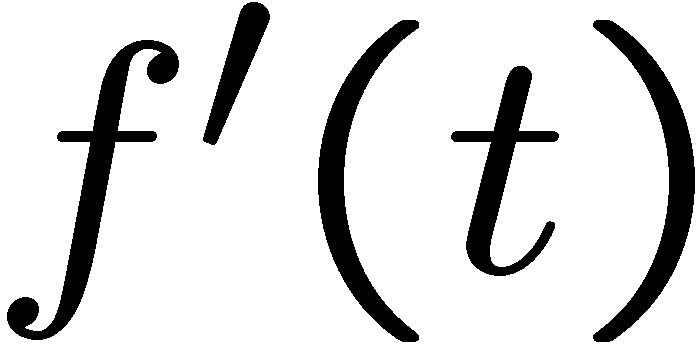 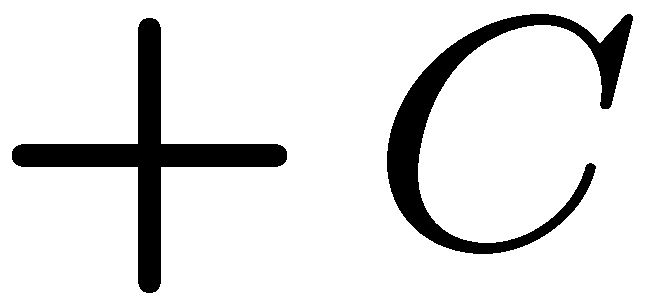 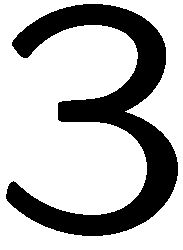 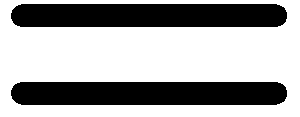 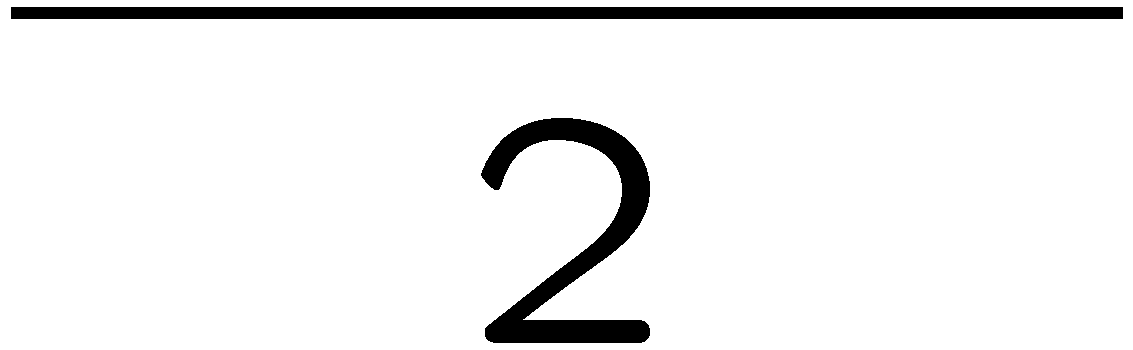 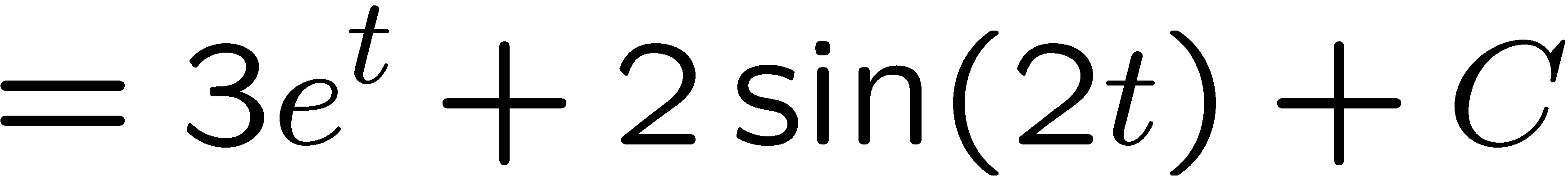 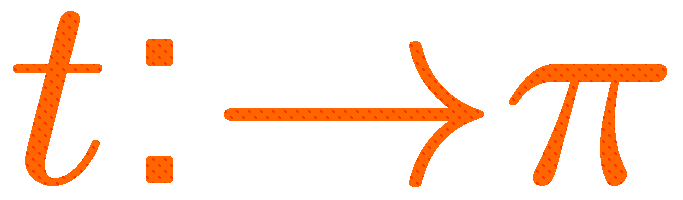 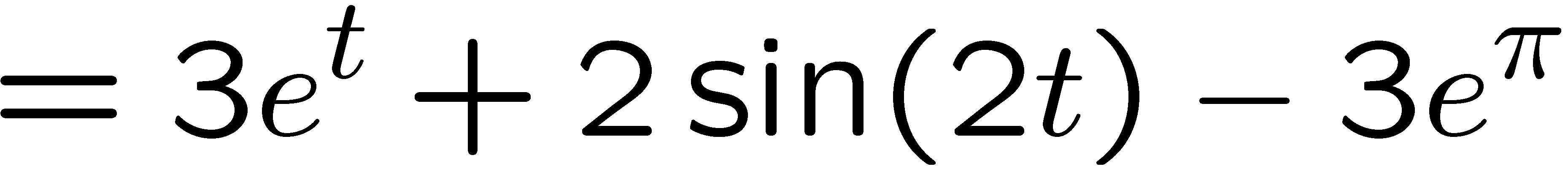 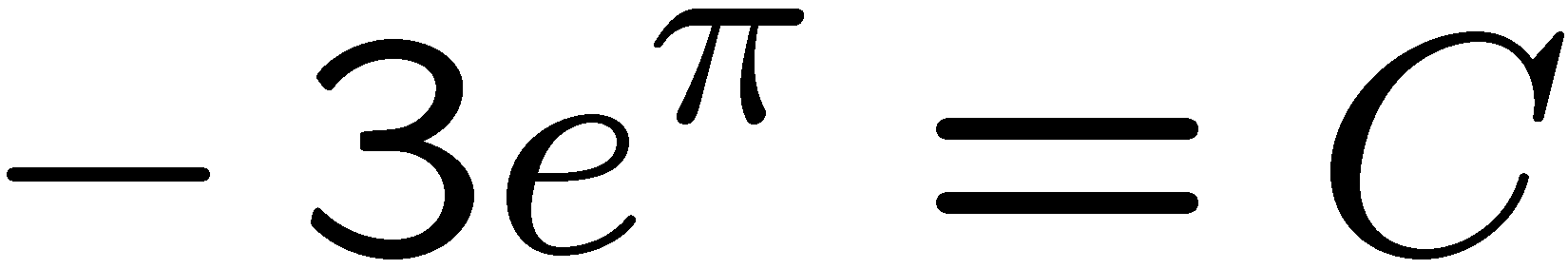 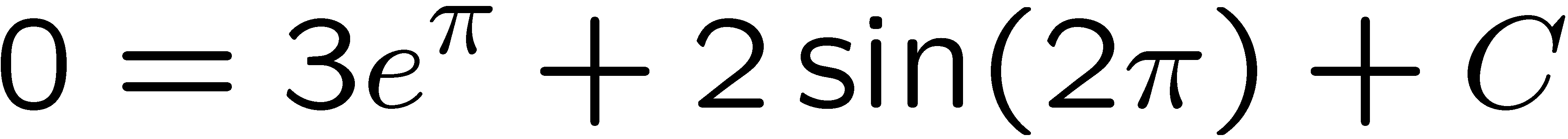 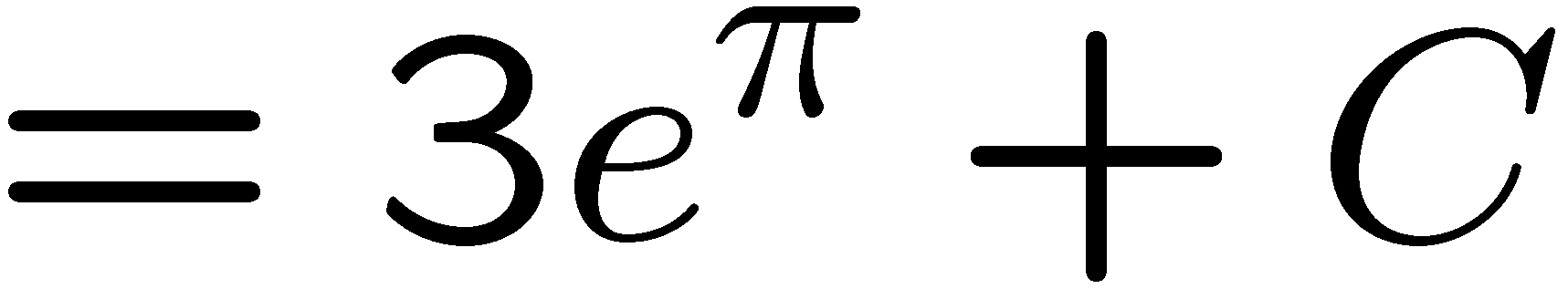 20
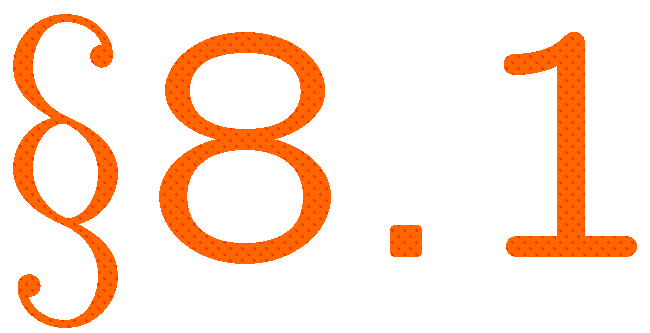 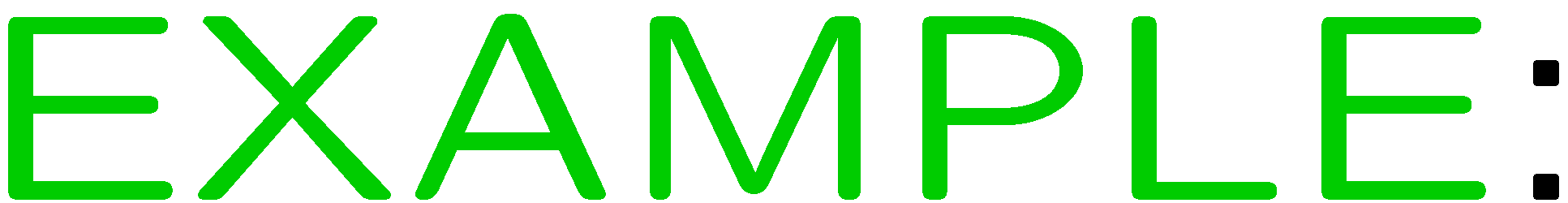 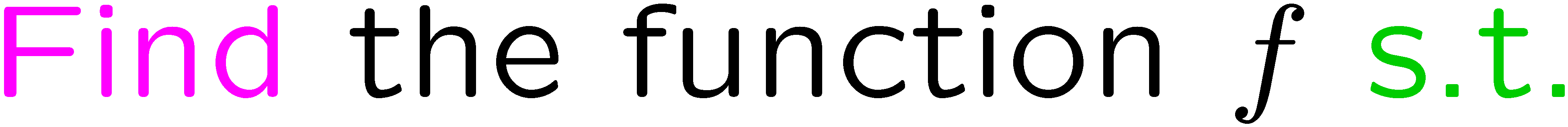 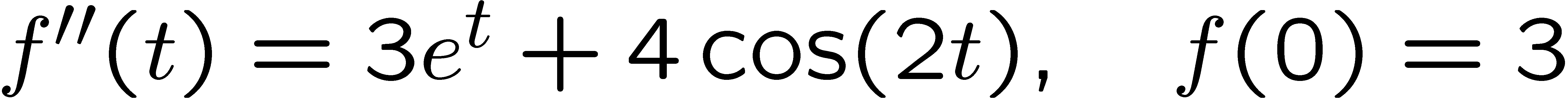 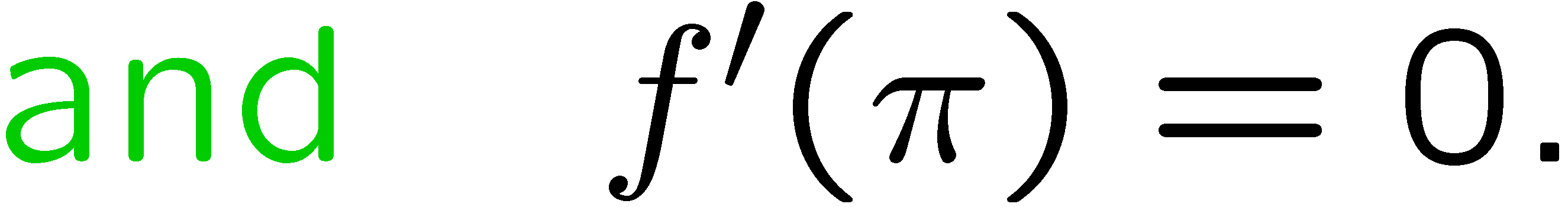 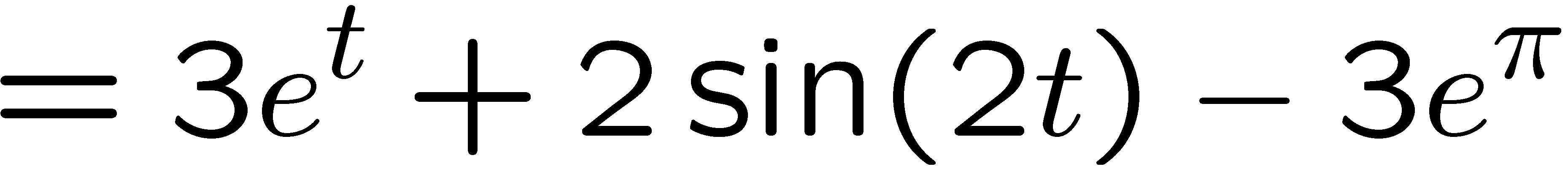 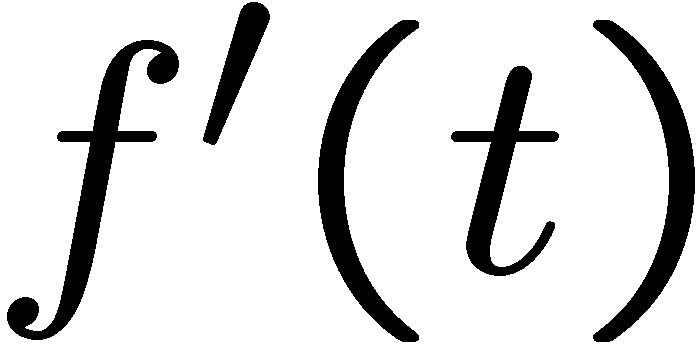 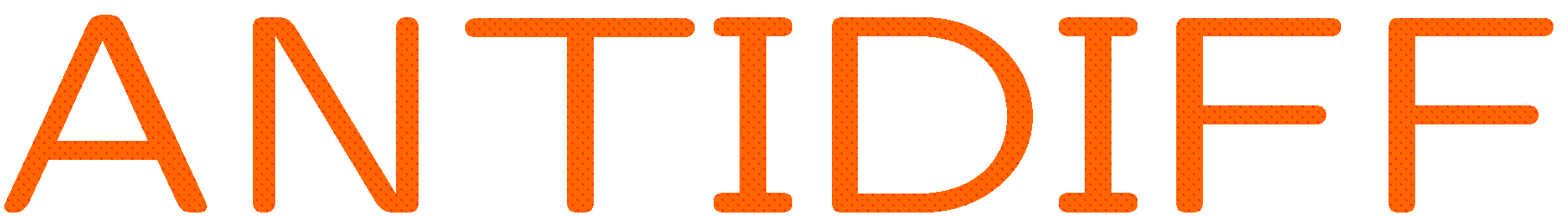 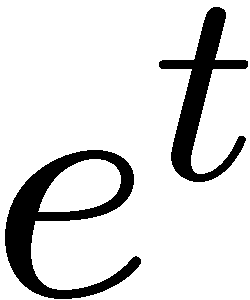 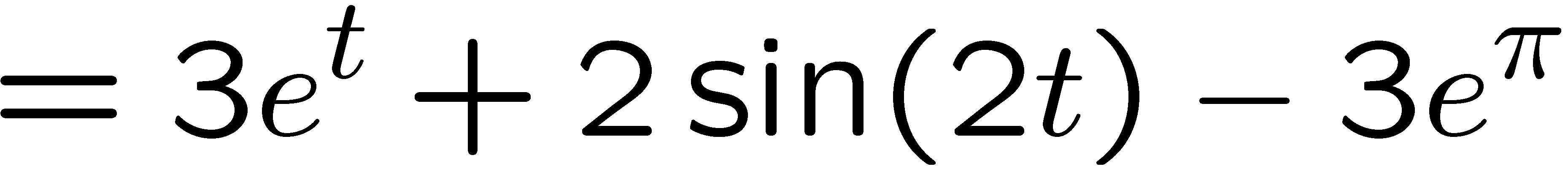 21
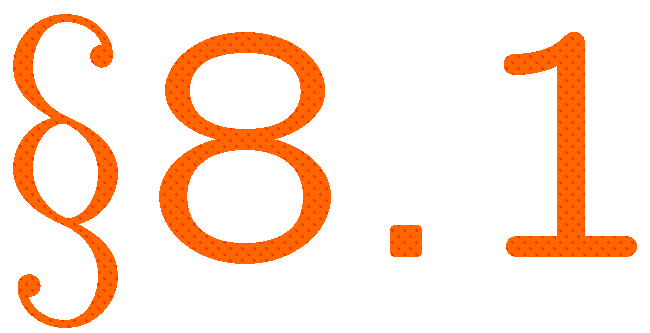 STOP
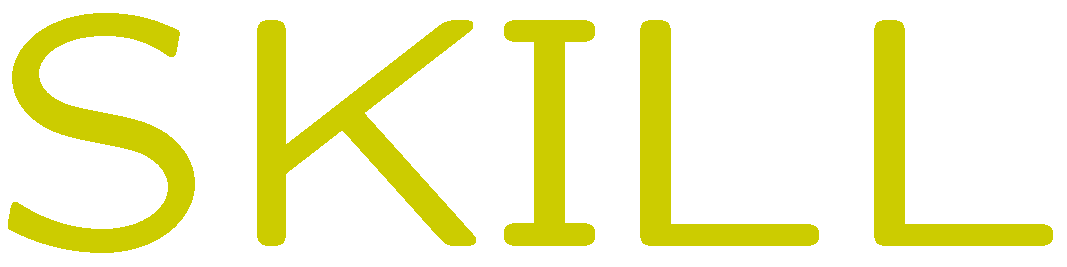 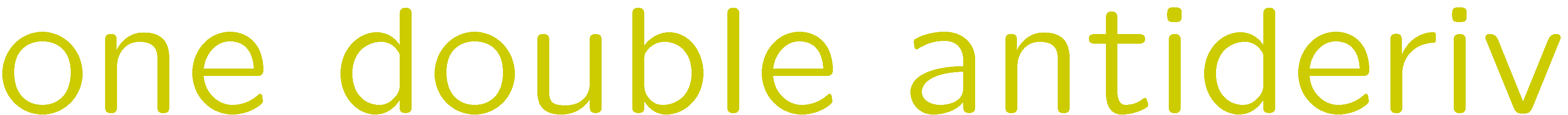 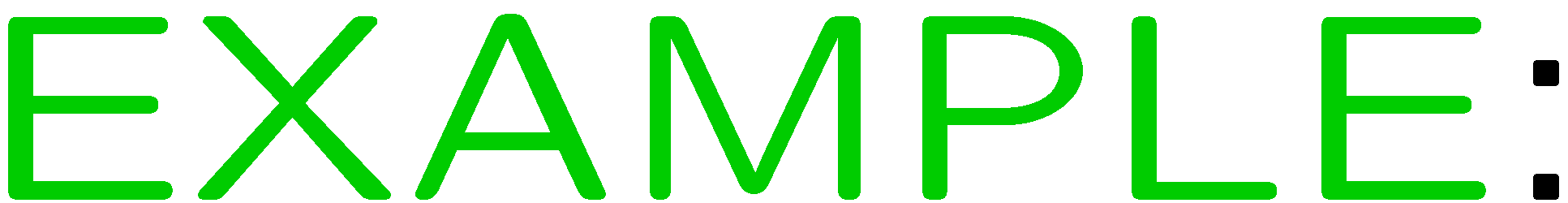 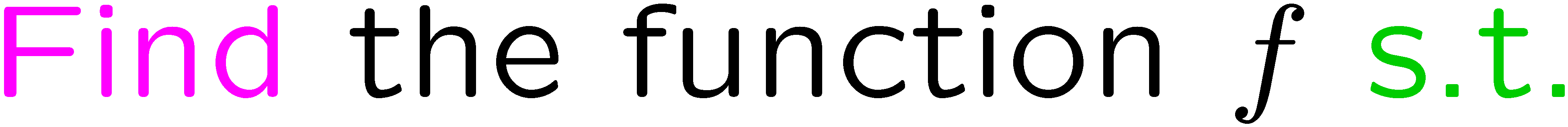 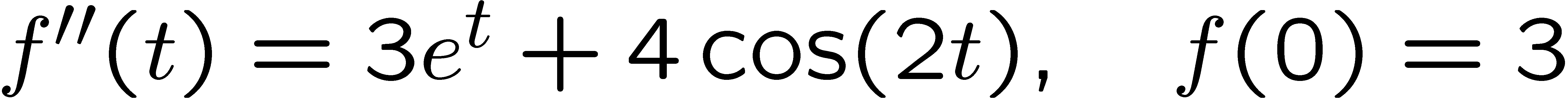 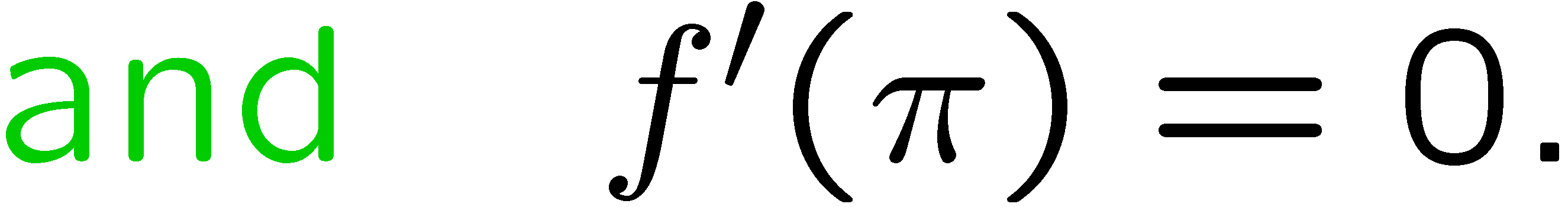 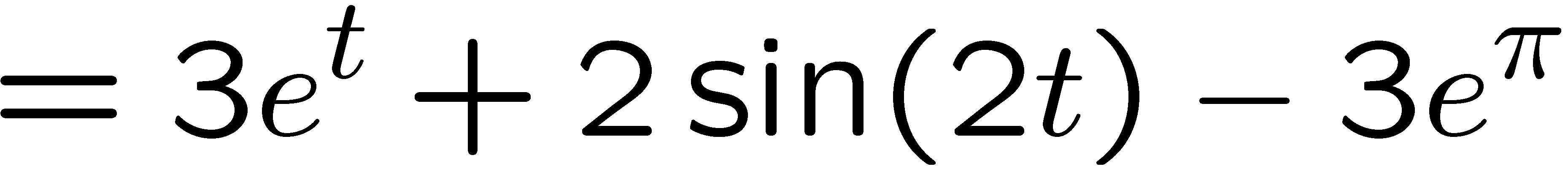 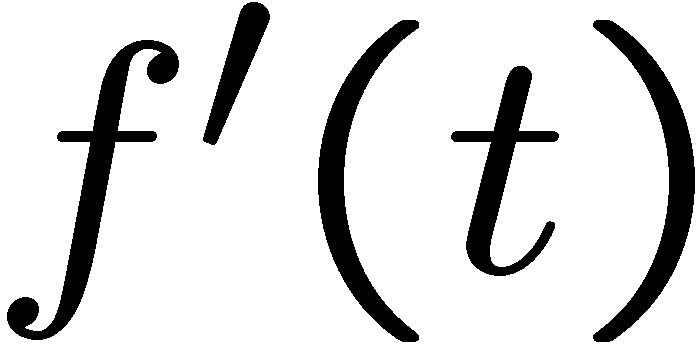 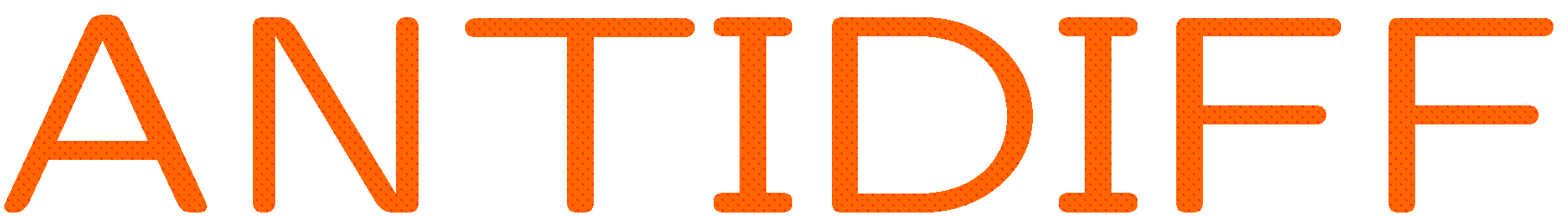 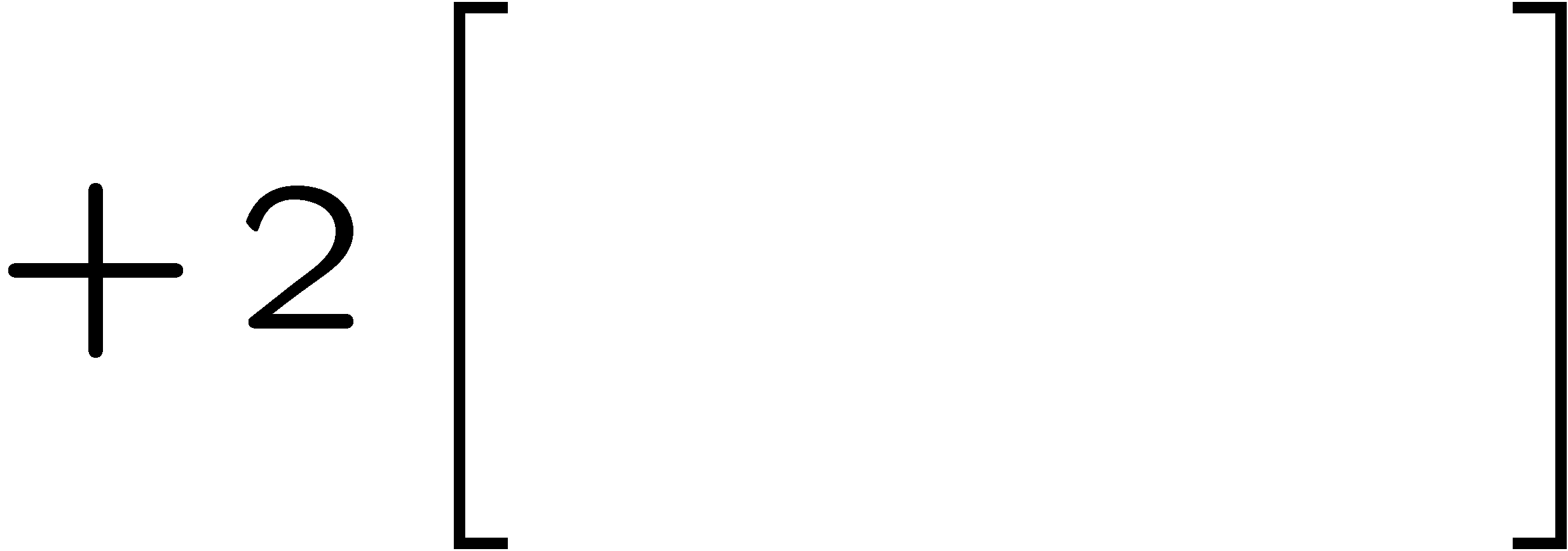 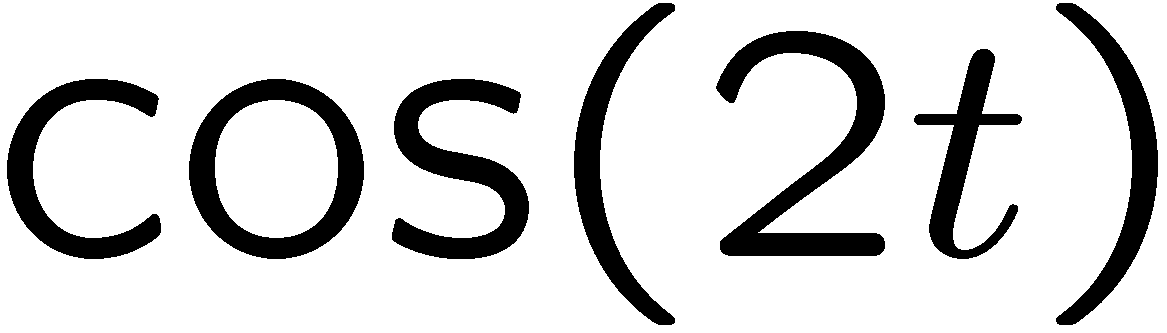 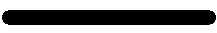 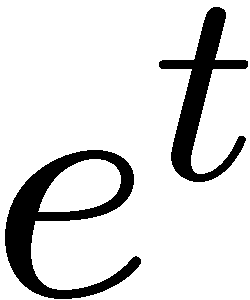 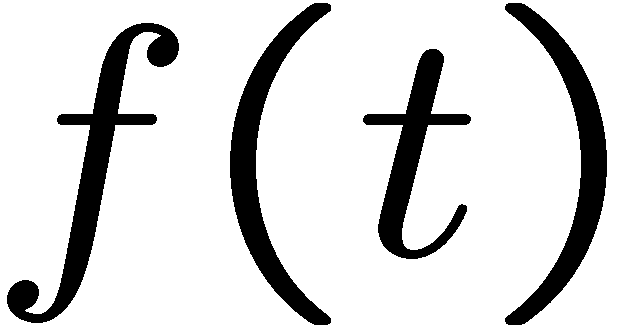 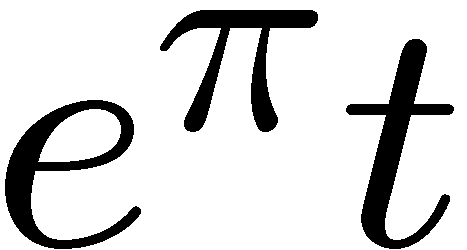 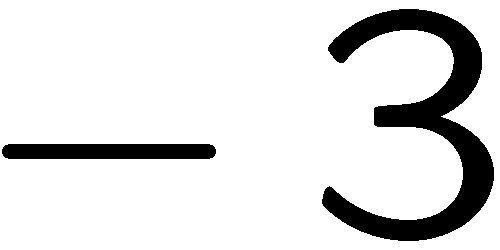 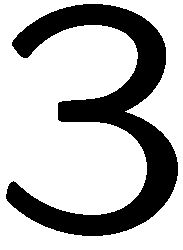 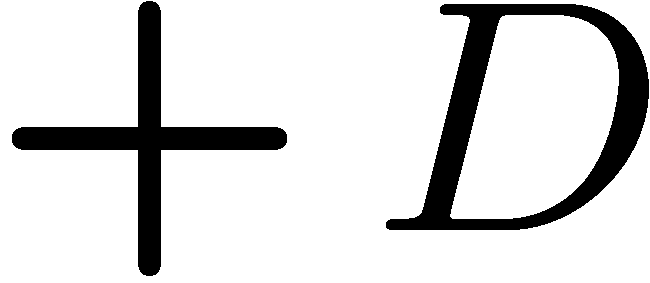 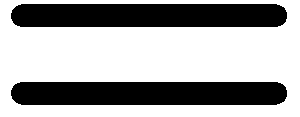 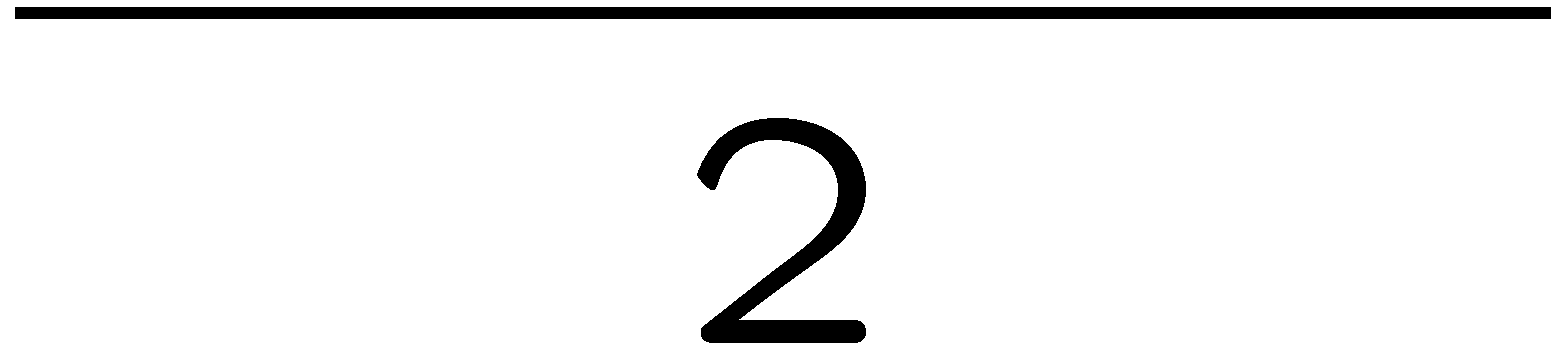 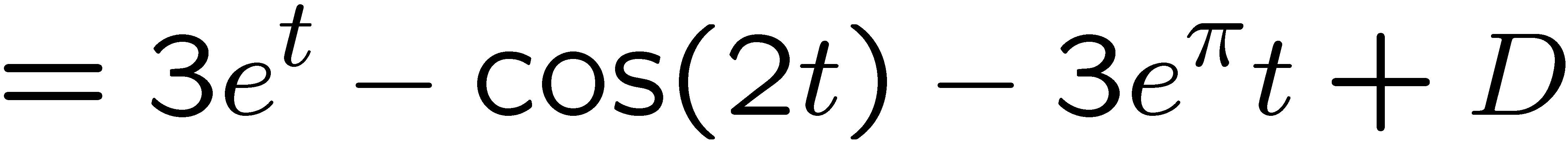 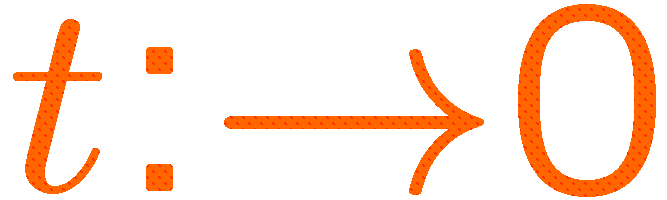 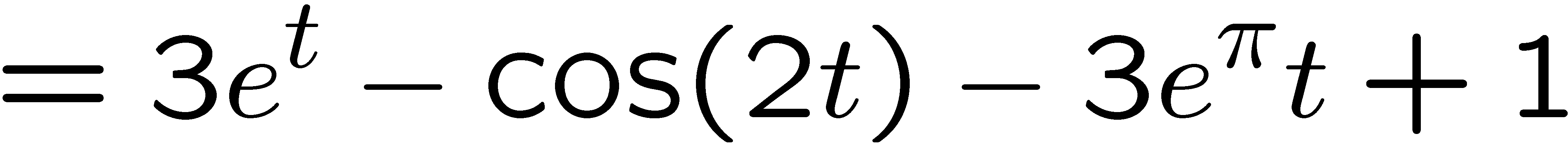 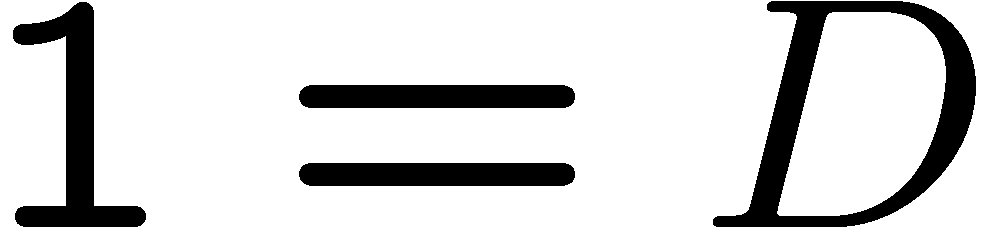 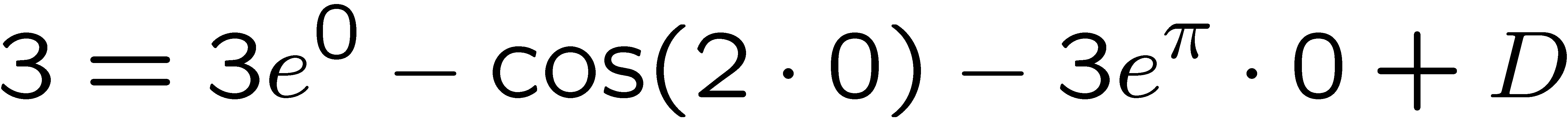 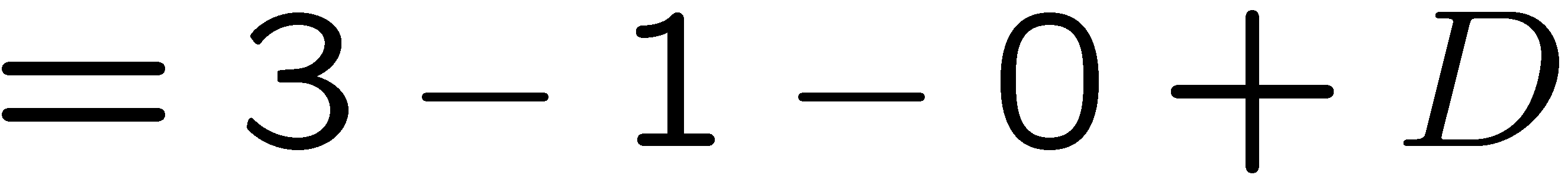 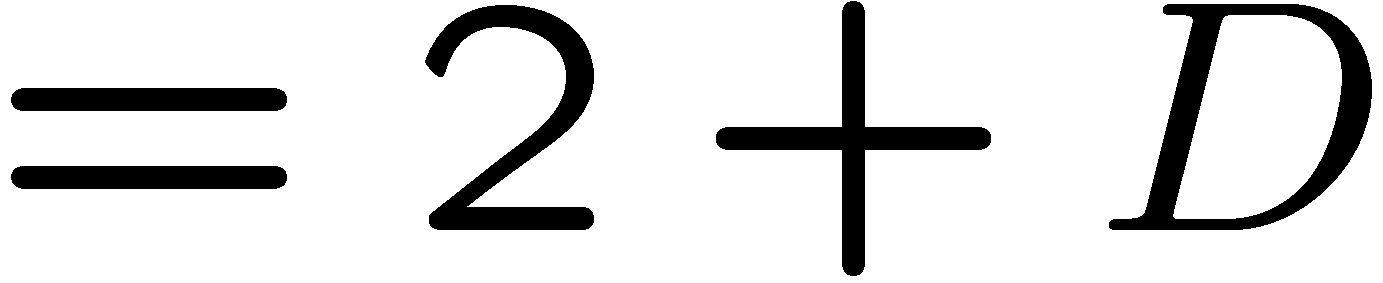 22
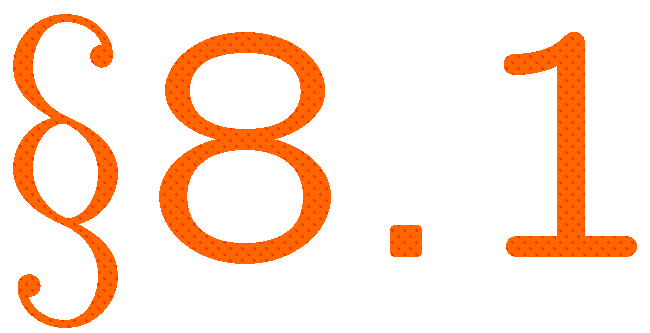